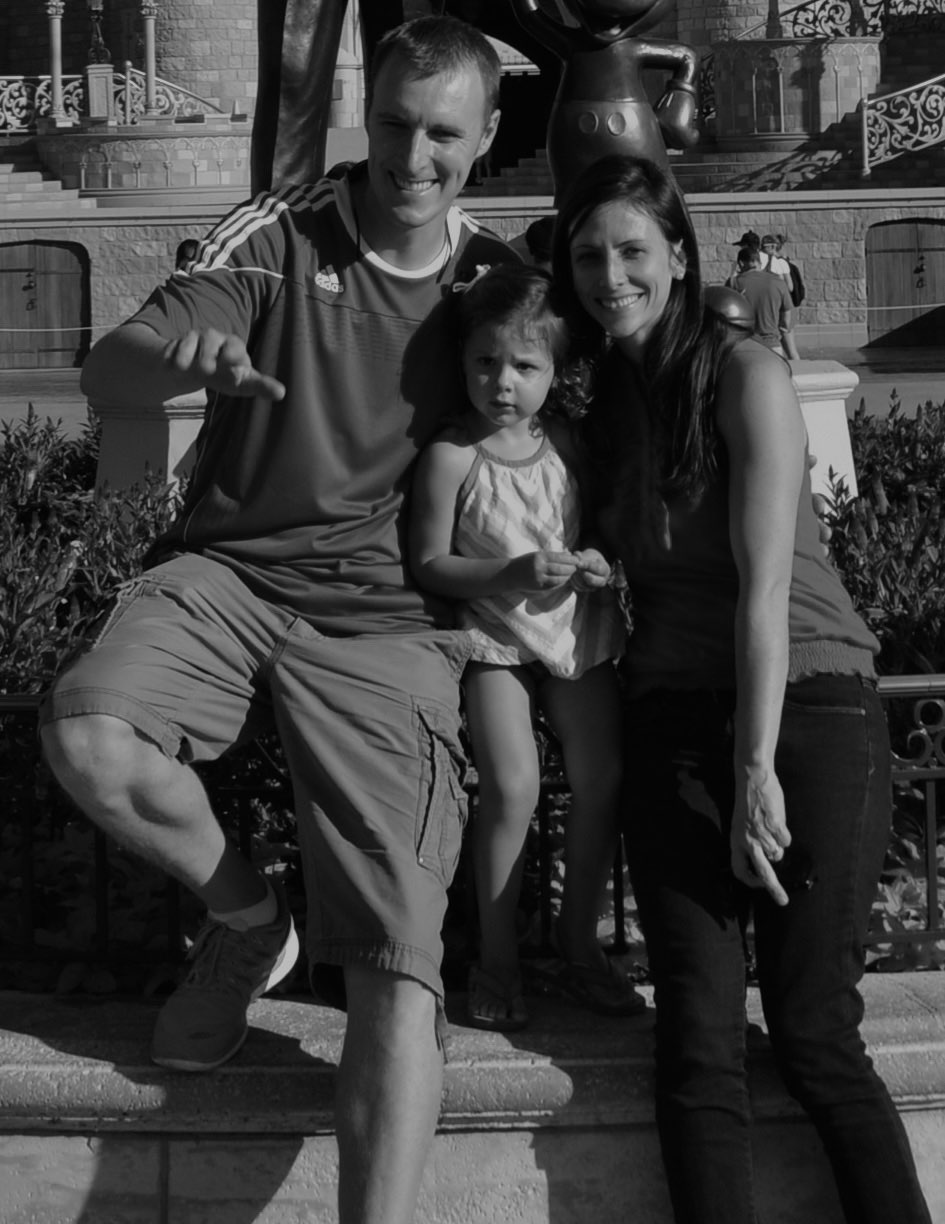 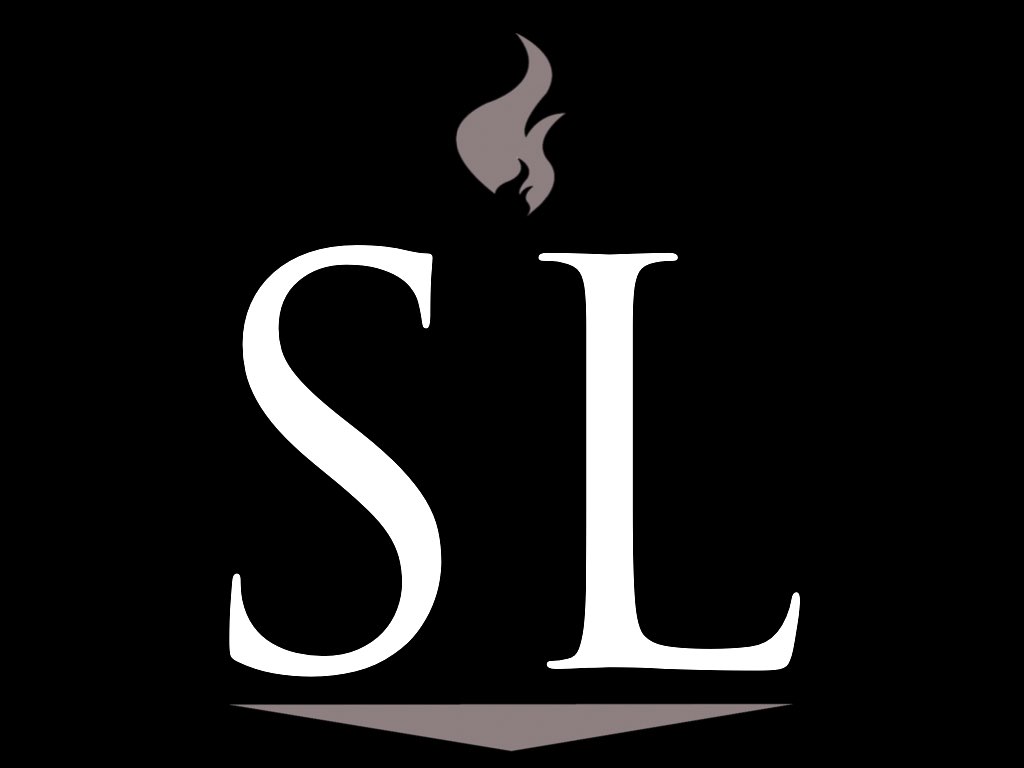 MENTOR.
Família Cristã
MOBILIZAR.
MULTIPLICAR.
Curso 1.6.1
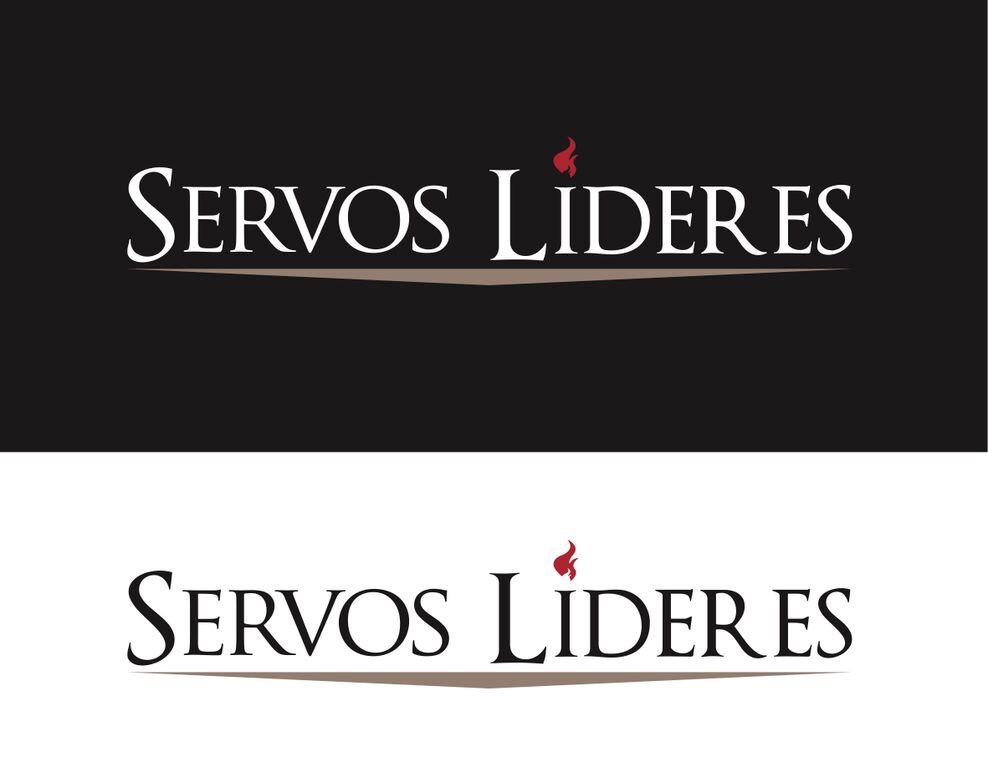 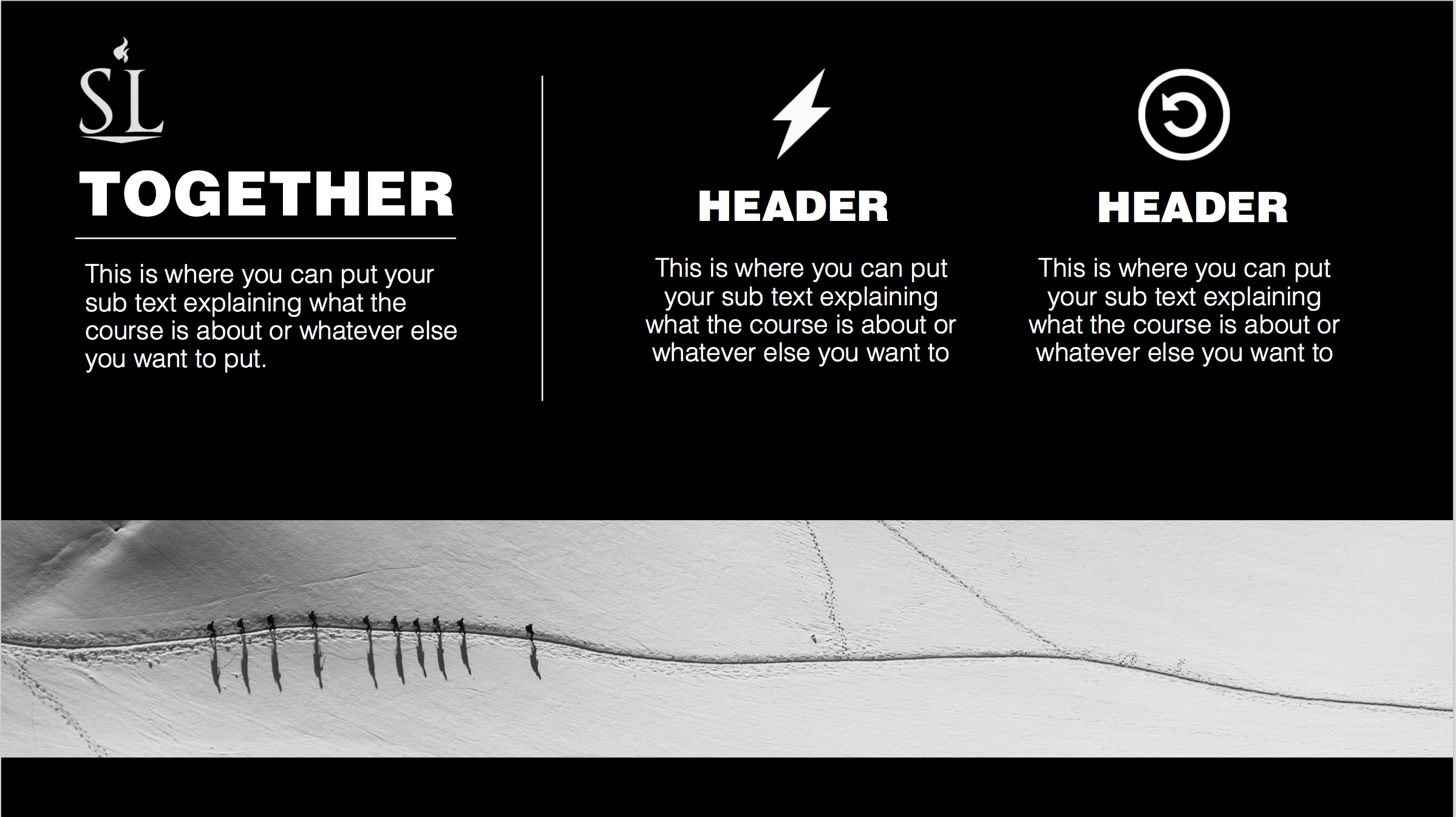 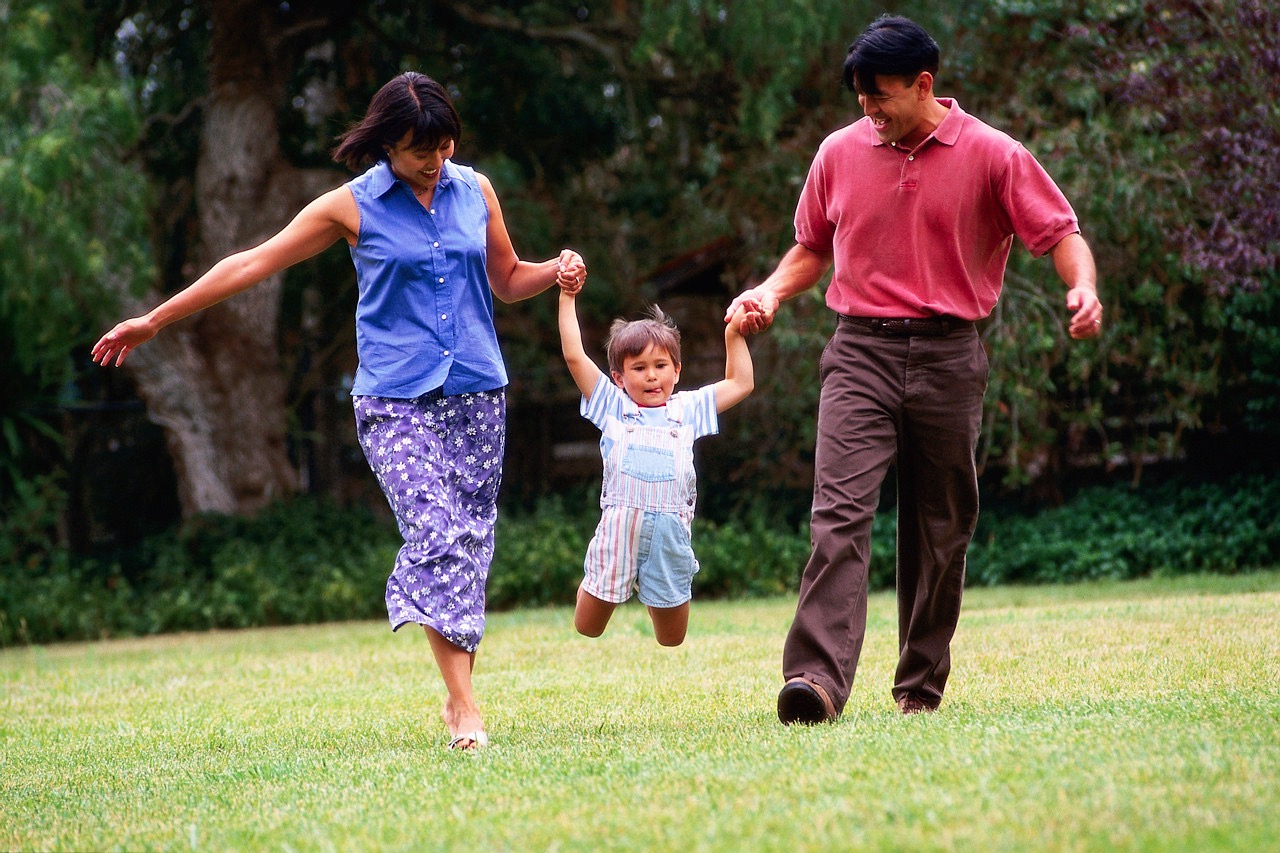 A Família Cristã
Um Projeto de Deus
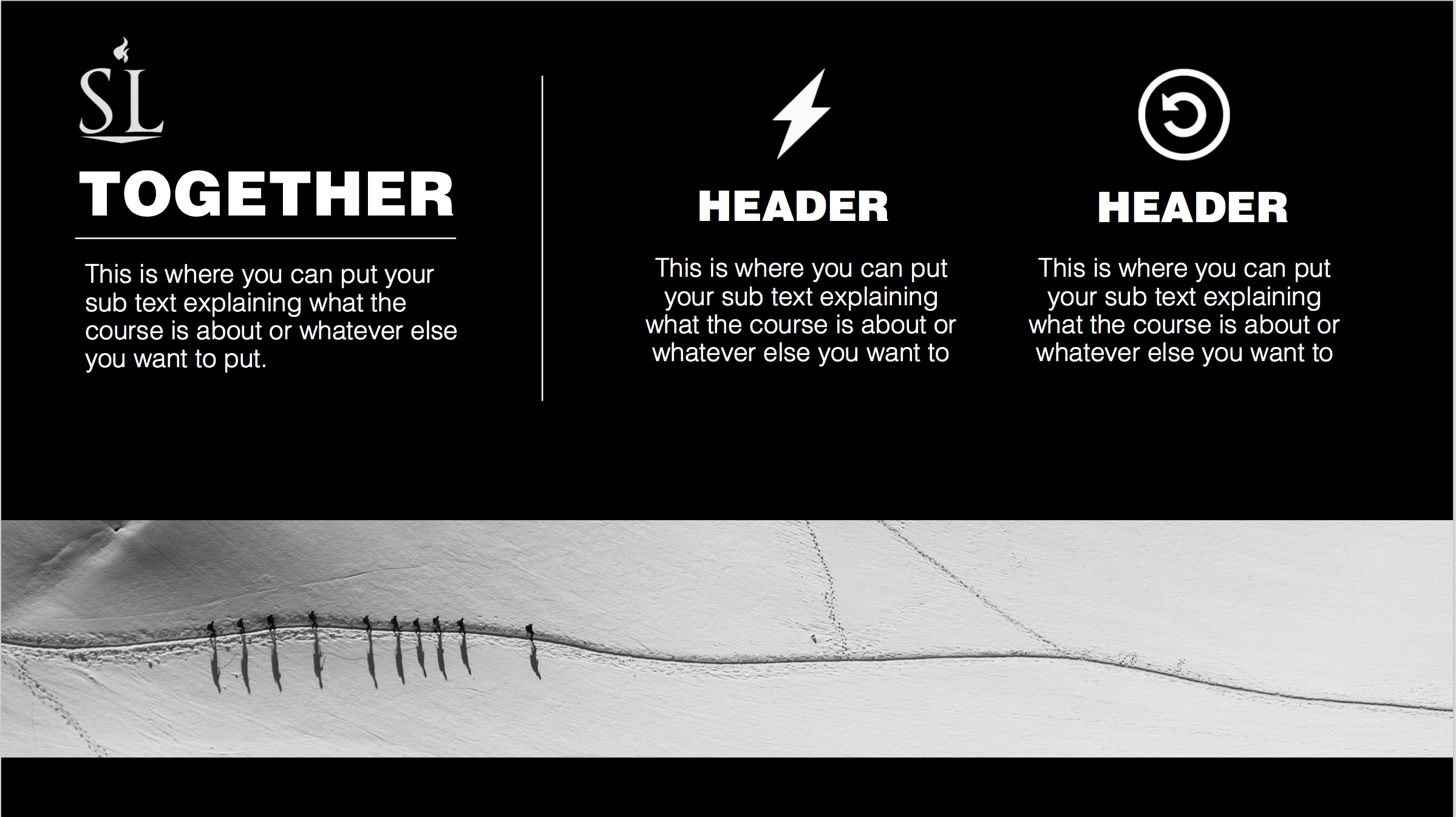 Salmo 127
1 Se não for o SENHOR o construtor da casa, 
será inútil trabalhar na construção. 
Se não é o SENHOR que vigia a cidade, 
será inútil a sentinela montar guarda. 
2 Será inútil levantar cedo e dormir tarde, 
trabalhando arduamente por alimento. 
O SENHOR concede o sono àqueles a quem ele ama.
3 Os filhos são herança do SENHOR, 
uma recompensa que ele dá.
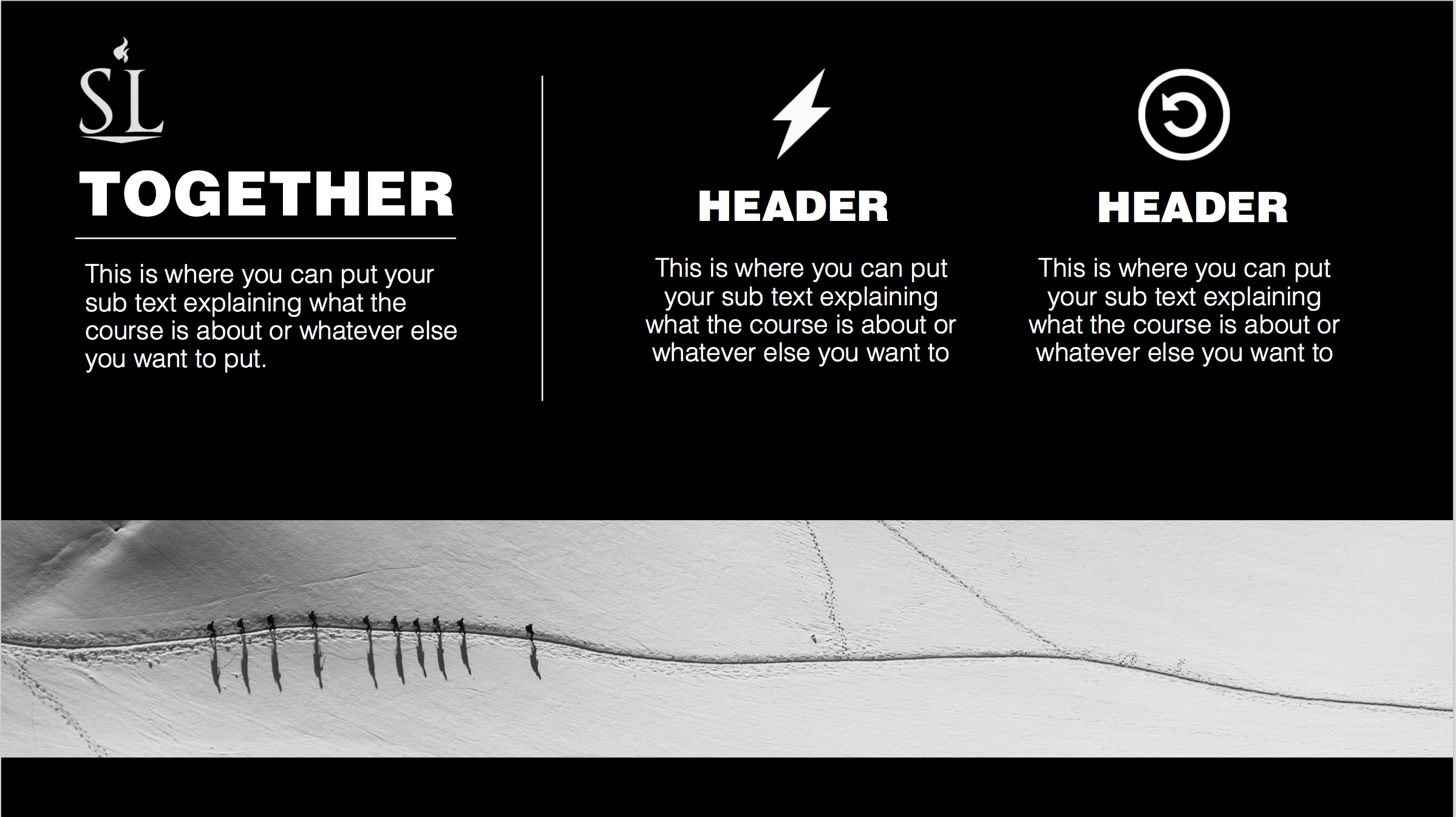 Salmo 127
4 Como flechas nas mãos do guerreiro são os filhos nascidos na juventude.5 Como é feliz o homem 
que tem a sua aljava cheia deles! 
Não será humilhado quando enfrentar 
seus inimigos no tribunal.
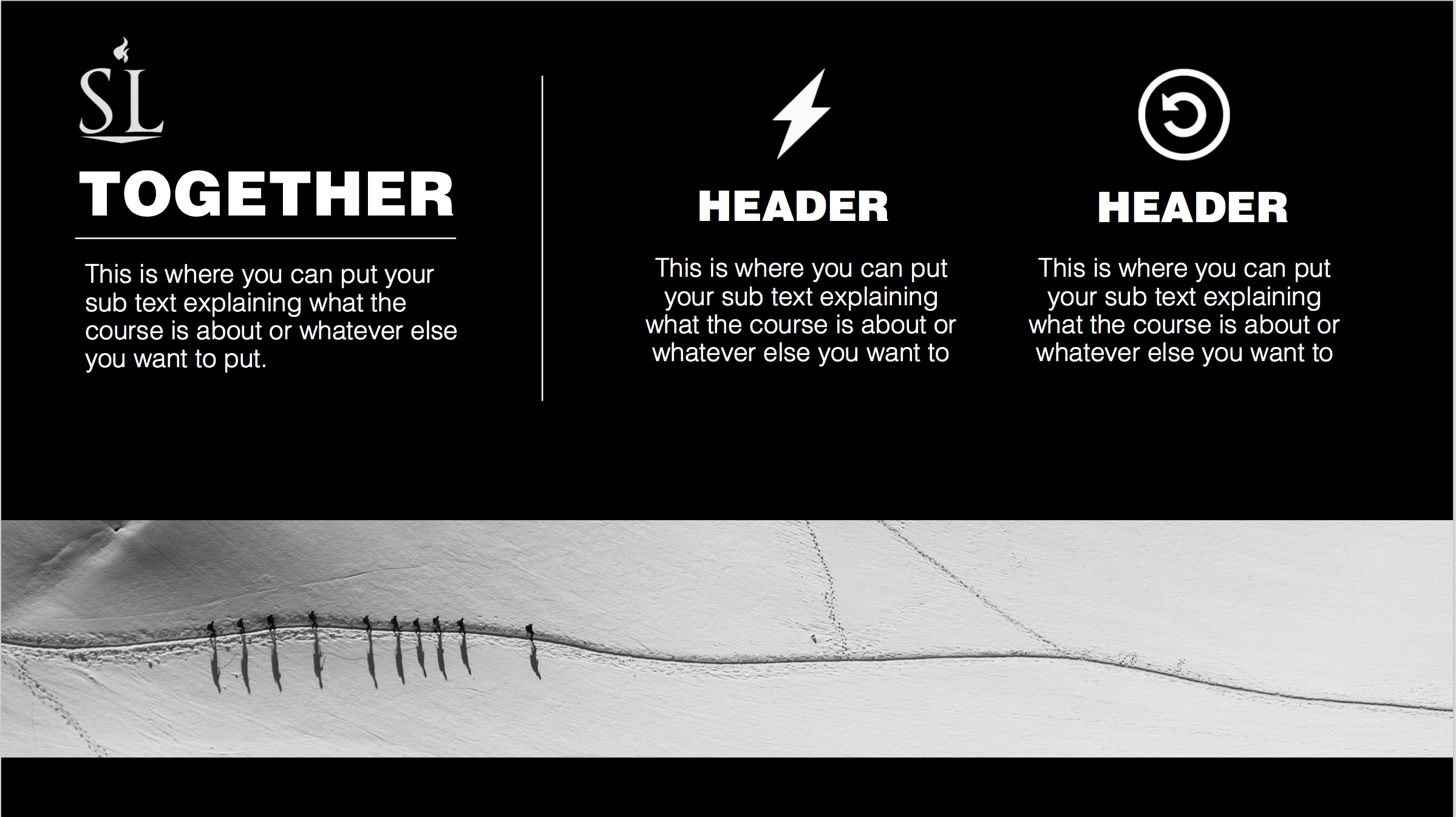 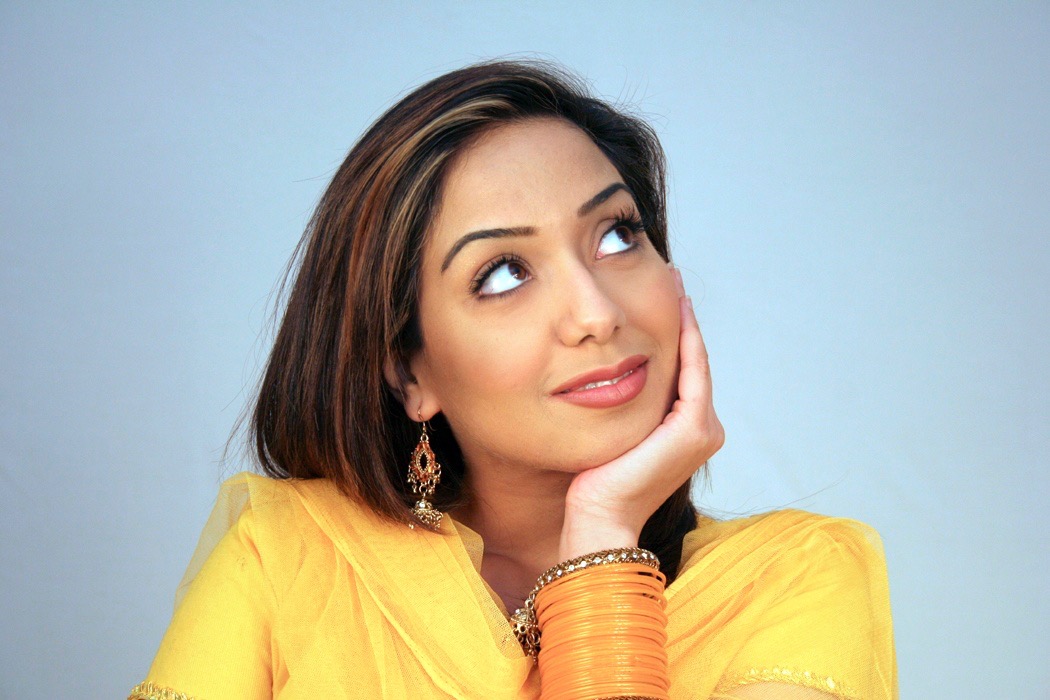 A Família
De todas as prioridades,
Qual é o mas importante?
Deus
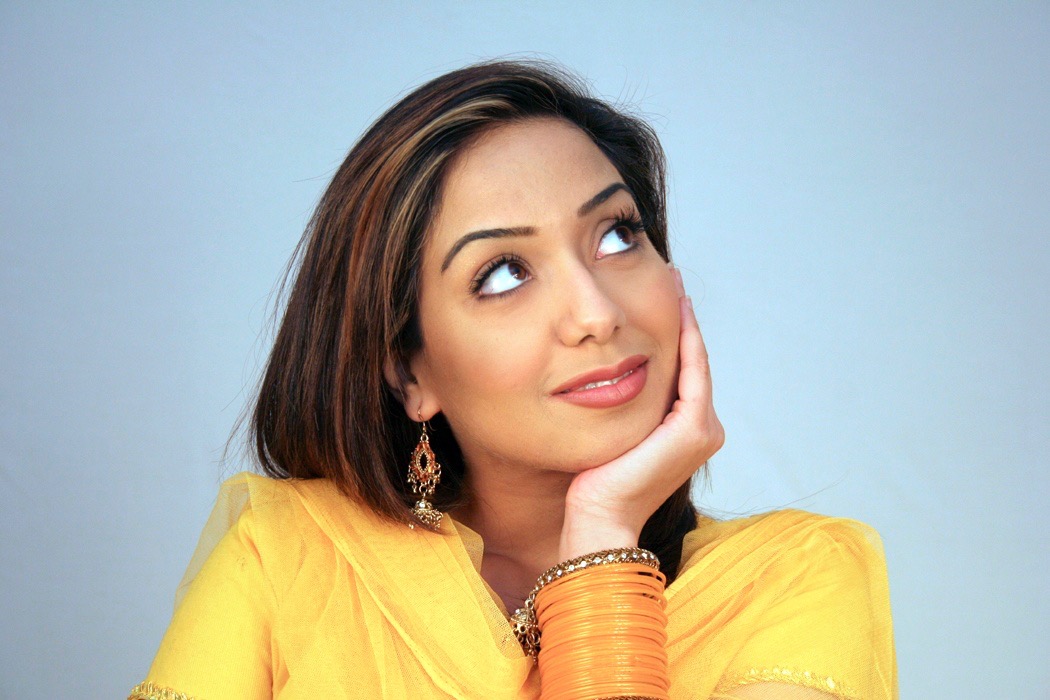 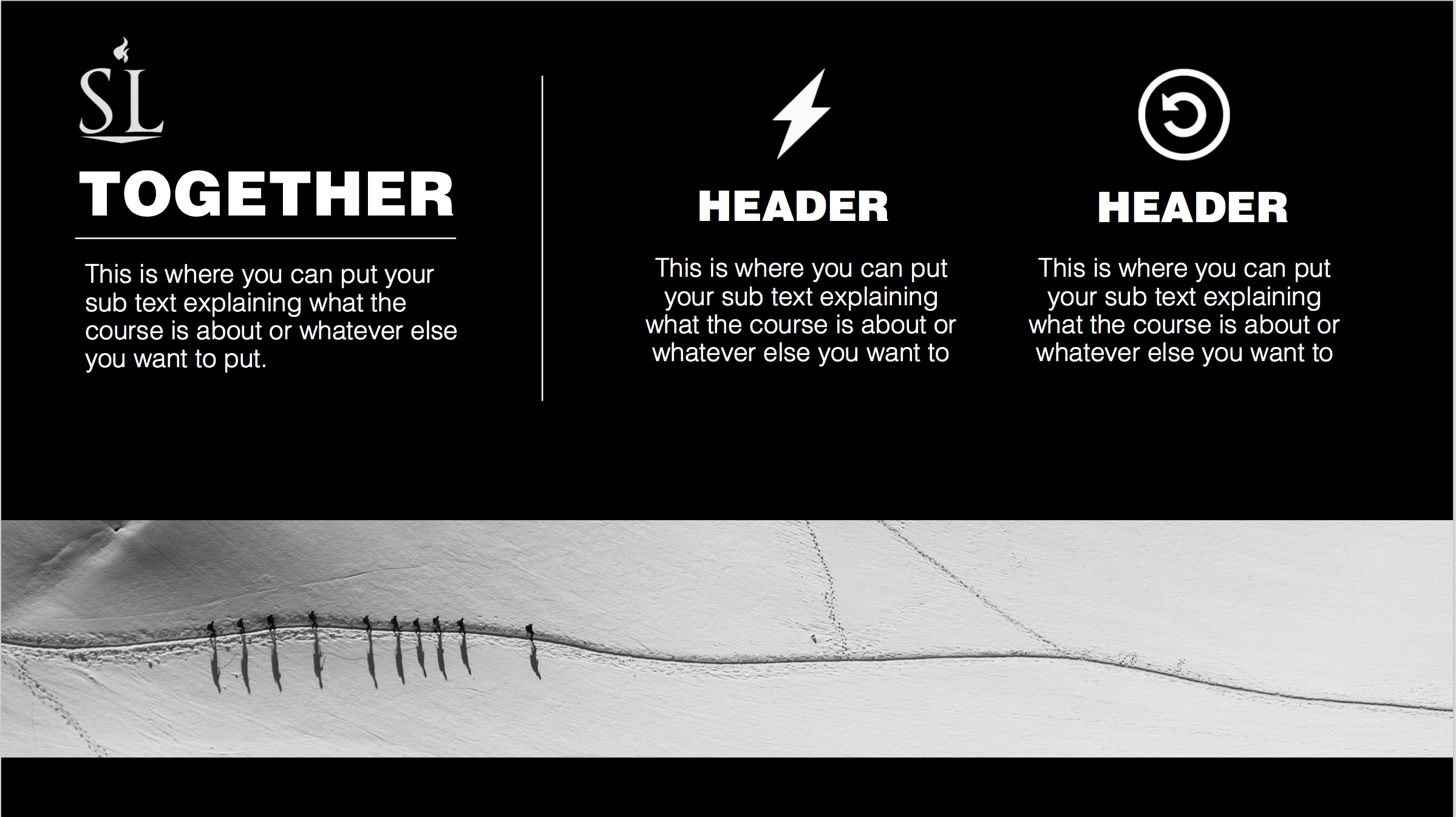 De todos os nossos relacionamentos, qual é o mais importante?
O Primeiro Relacionamento na criação: DEUS 
Deus nos criou para termos um relacionamento íntimo com Ele.
Se nós não cumprir este propósito, perdemos todo o sentido na vida.
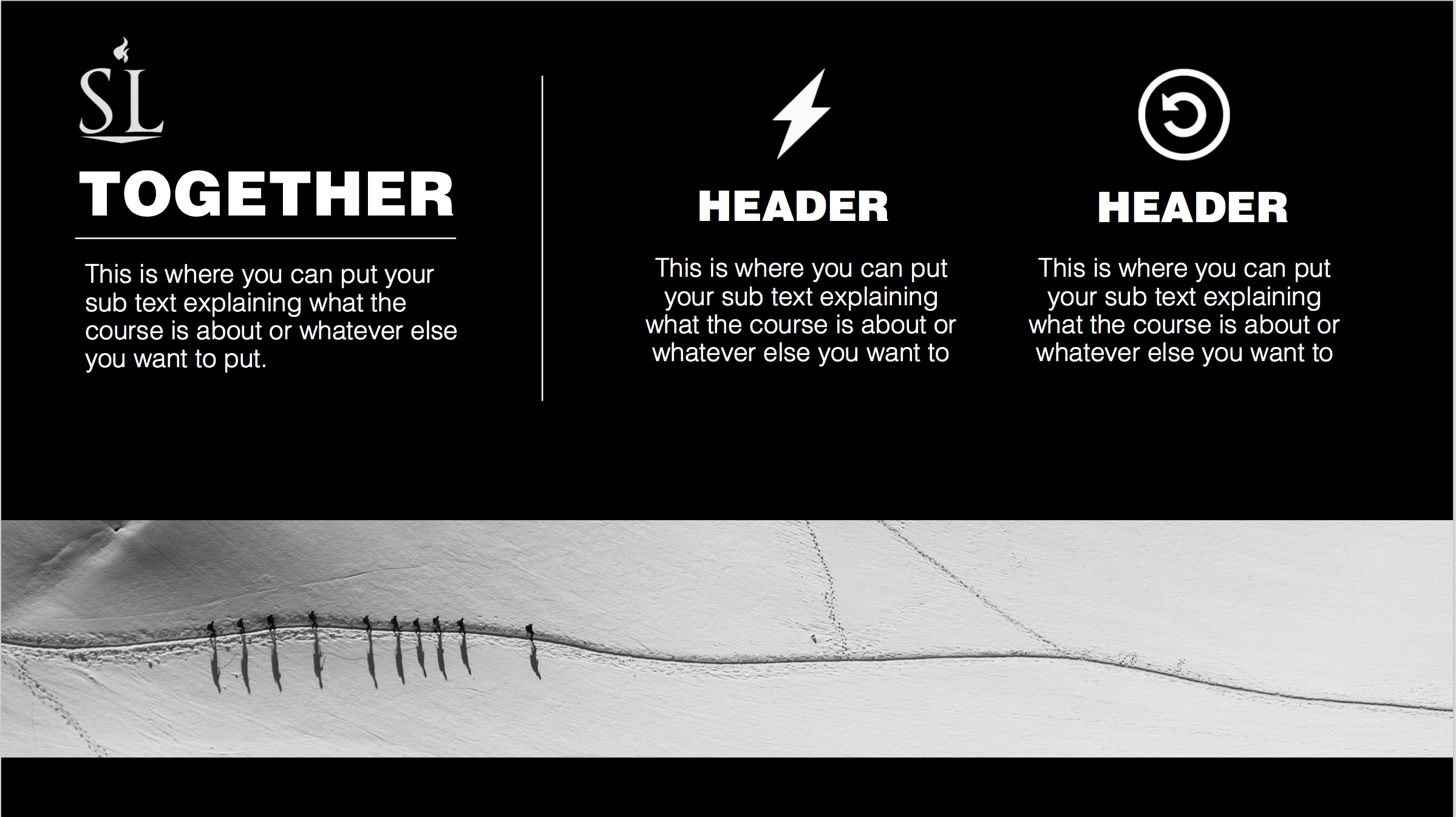 O Segundo Relacionamento na Criação: Casamento
Deus declarou a respeito da Criação que “tudo havia ficado muito bom,” mas também disse “…não é bom que o homem esteja só.”
Deus criou a mulher através da própria carne de Adão.
Adão respondeu com poesia.
Nudez é apenas adequada dentro deste relacionamento. (Intimidade)
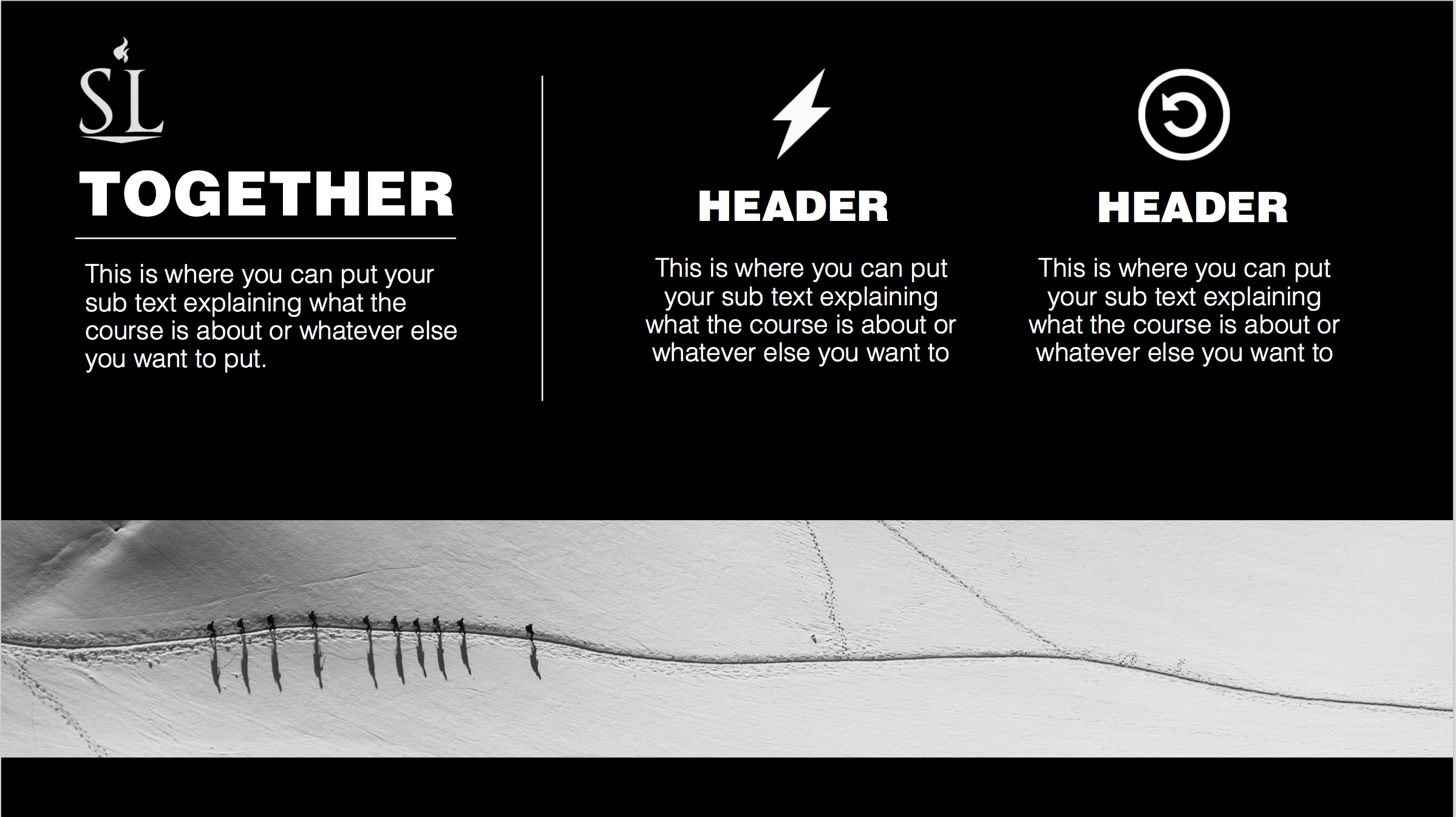 O terceiro Relacionamento na Criação: Crianças
Esse relacionamento depende dos outros dois.
Crianças possuem a imagem de Deus, assim como seus pais.
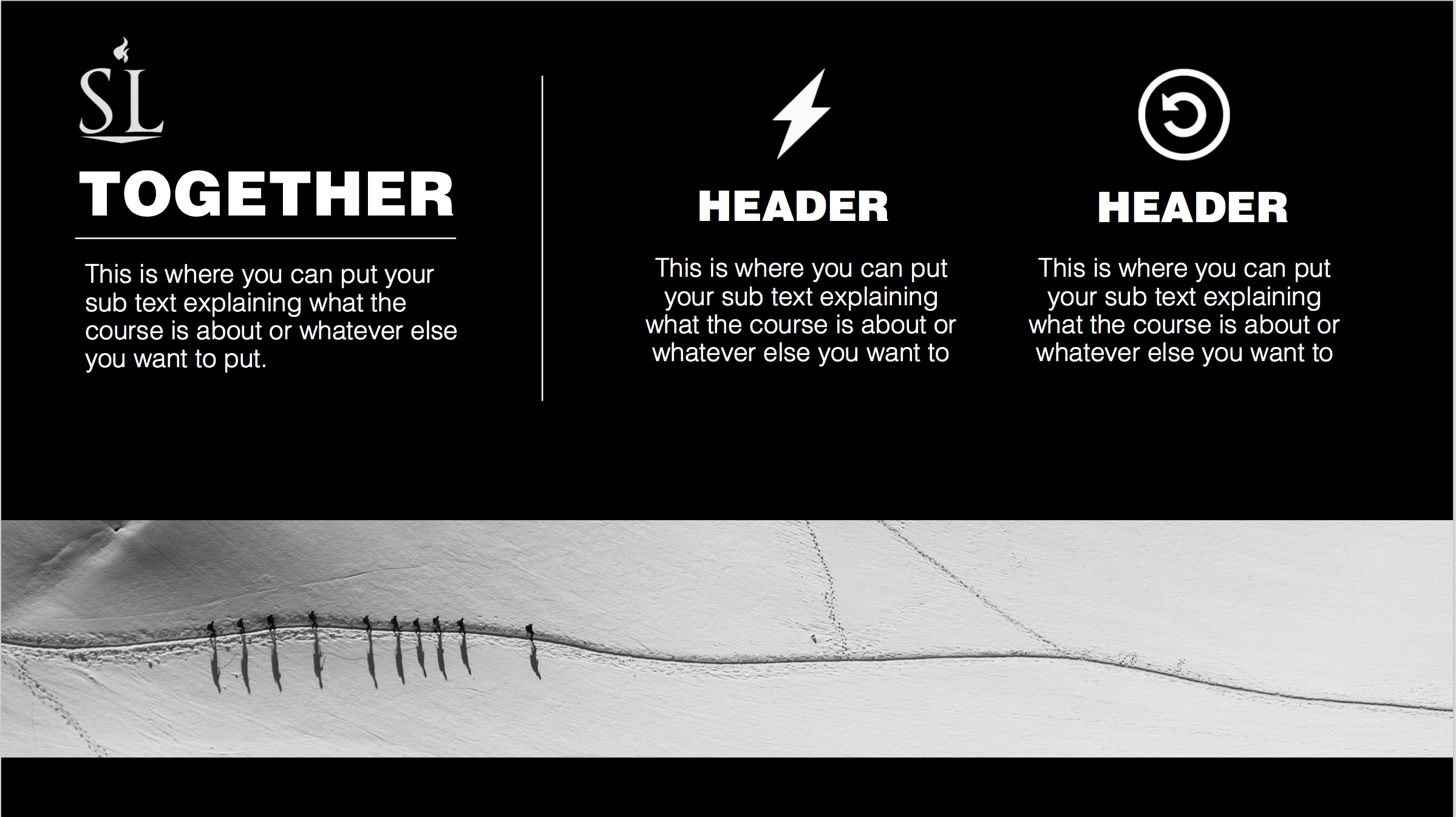 Gênesis 2:23-24
23 Disse então o homem: 
“Esta, sim, é osso dos meus ossos e carne da minha carne! 
Ela será chamada mulher, porque do homem foi tirada”. 
24 Por essa razão, o homem deixará pai e mãe e se unirá à sua mulher, e eles se tornarão uma só carne.
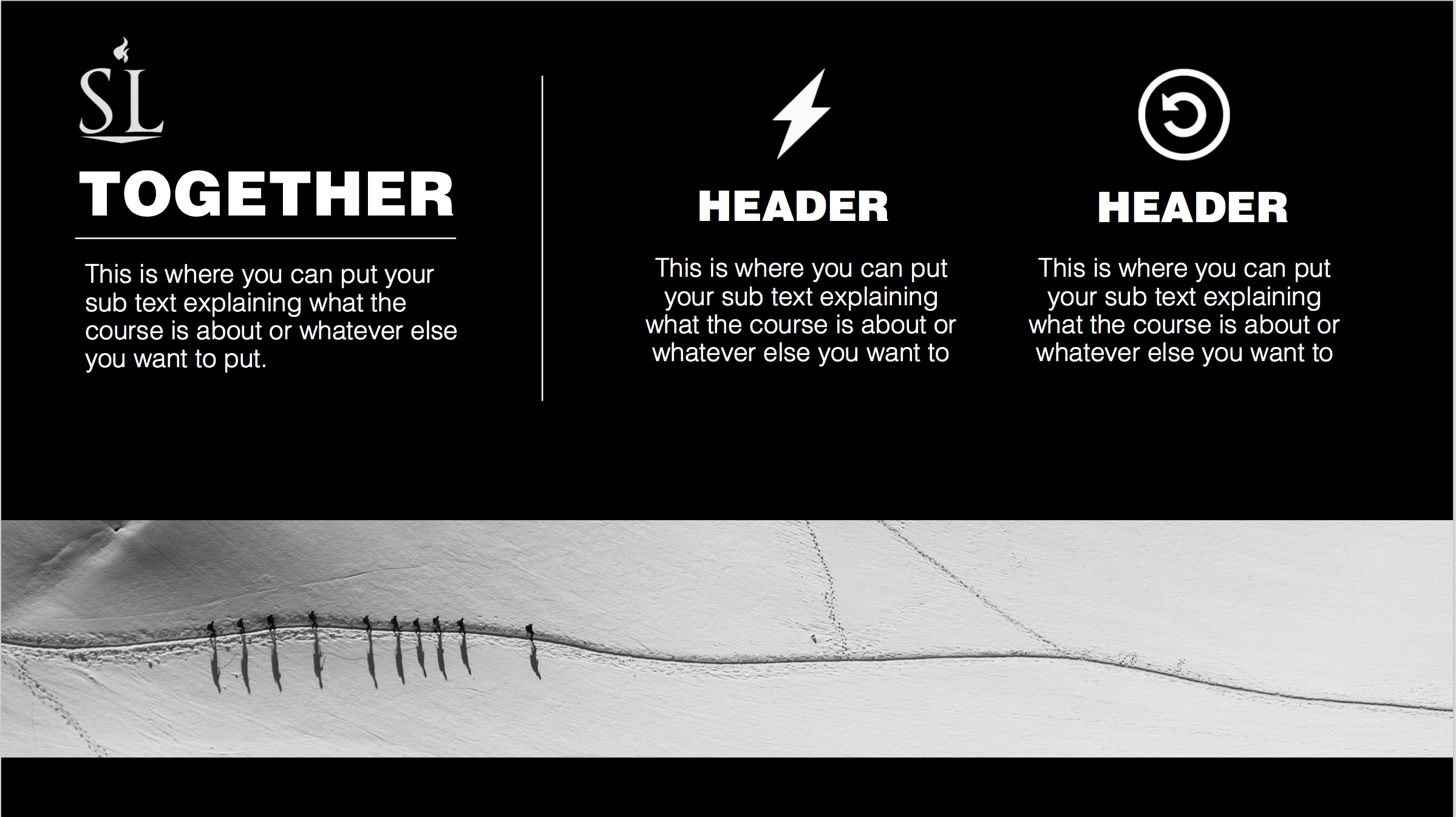 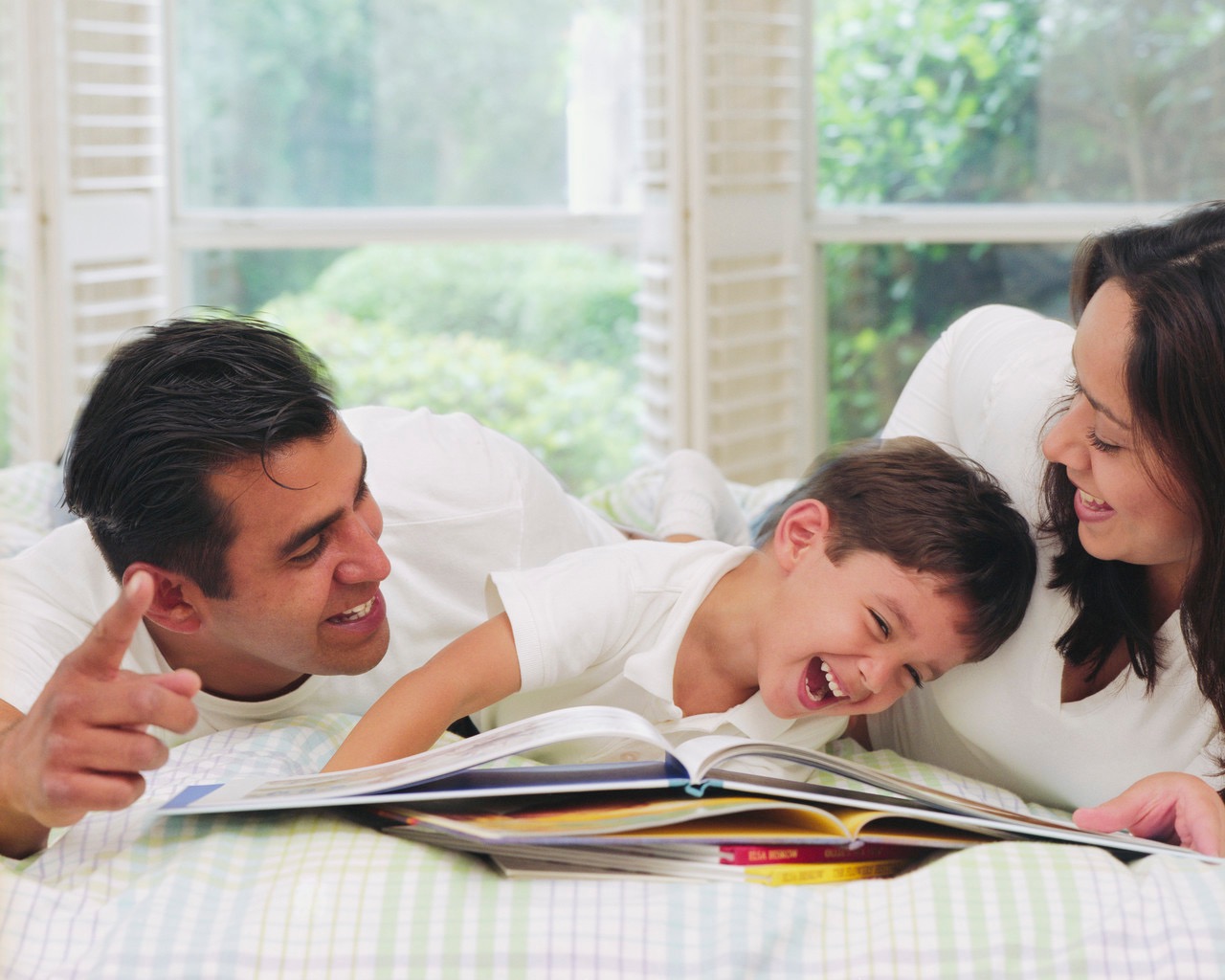 A Prioridade dos Relacionamentos Familiares
Pai
Mãe
Filhos
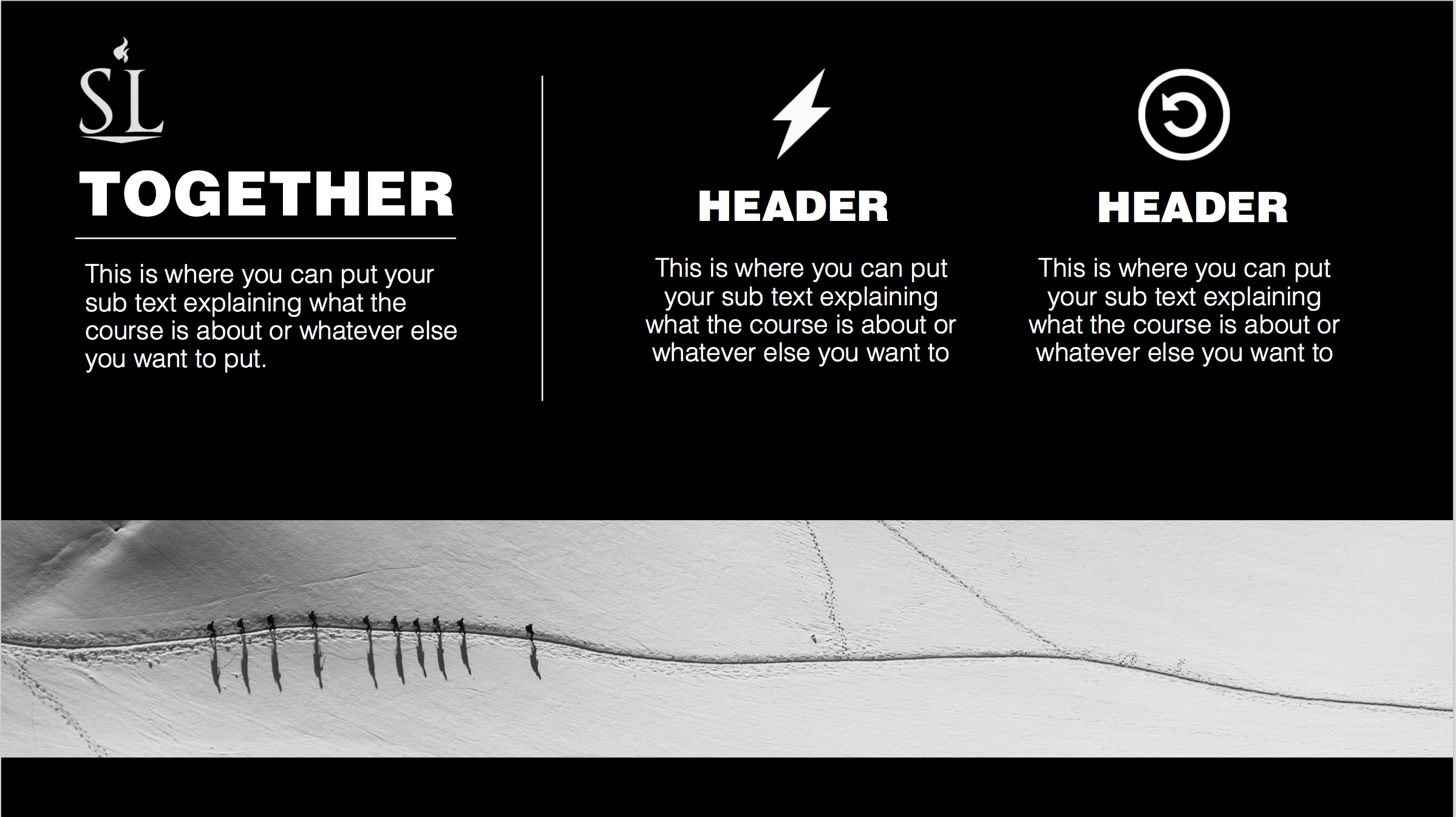 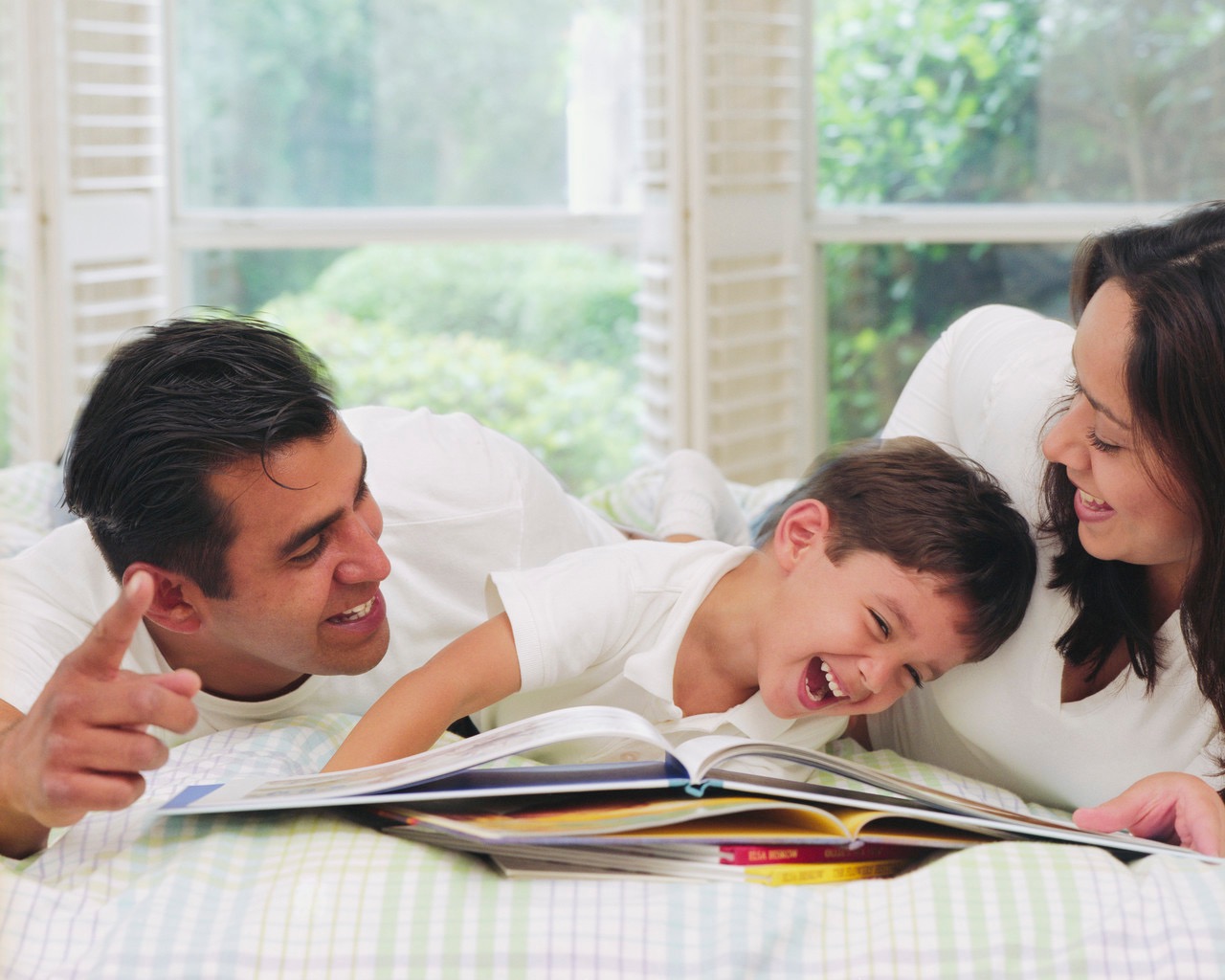 A Prioridade dos Relacionamentos Familiares
Génesis 2:23-24
23. Disse então o homem: “Esta, sim, é osso dos meus ossos e carne da minha carne! Ela será chamada mulher, porque do homem foi tirada”. 24 Por essa razão, o homem deixará pai e mãe e se unirá à sua mulher, e eles se tornarão uma só carne.
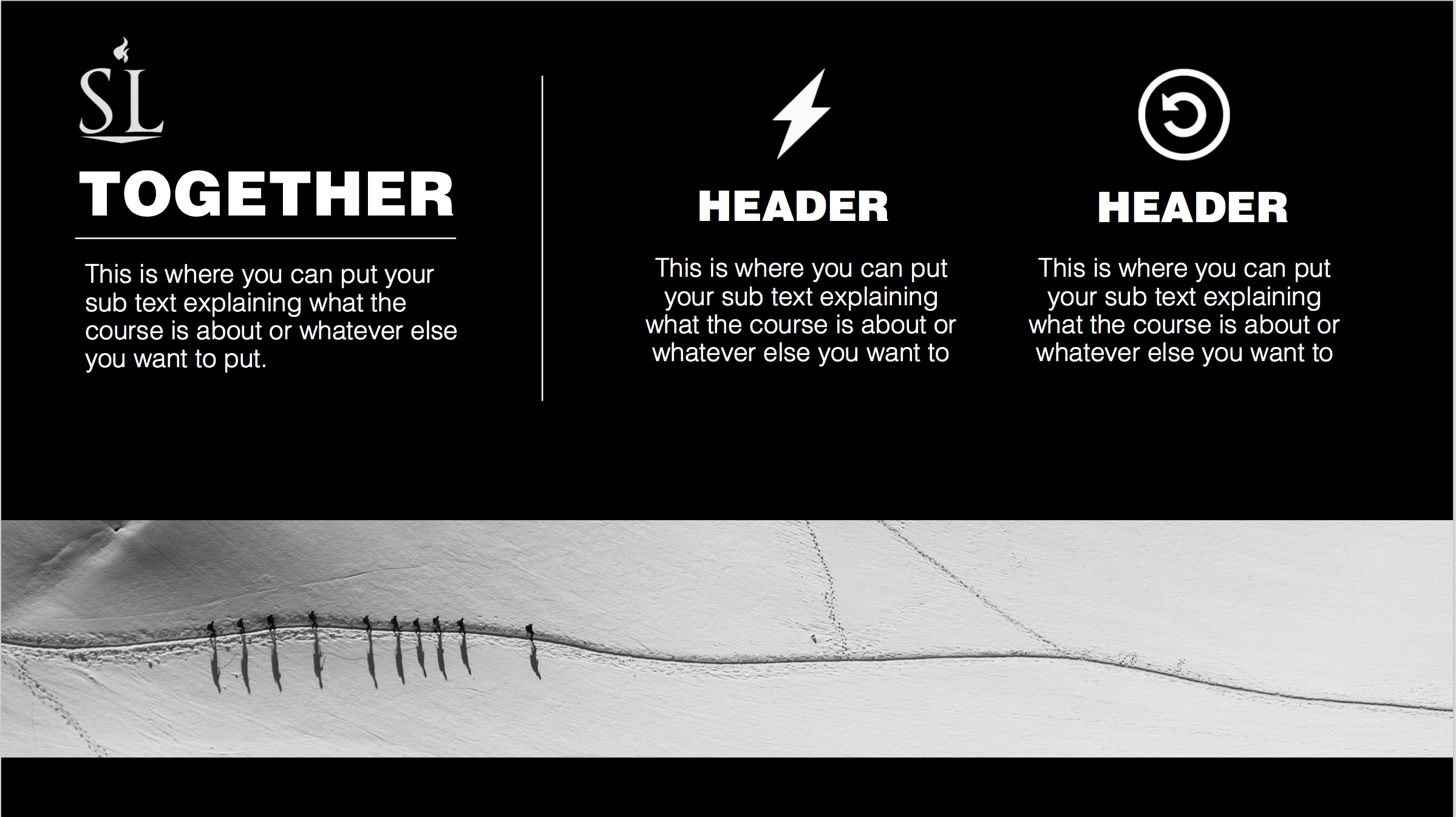 Este relacionamento é  permanente.
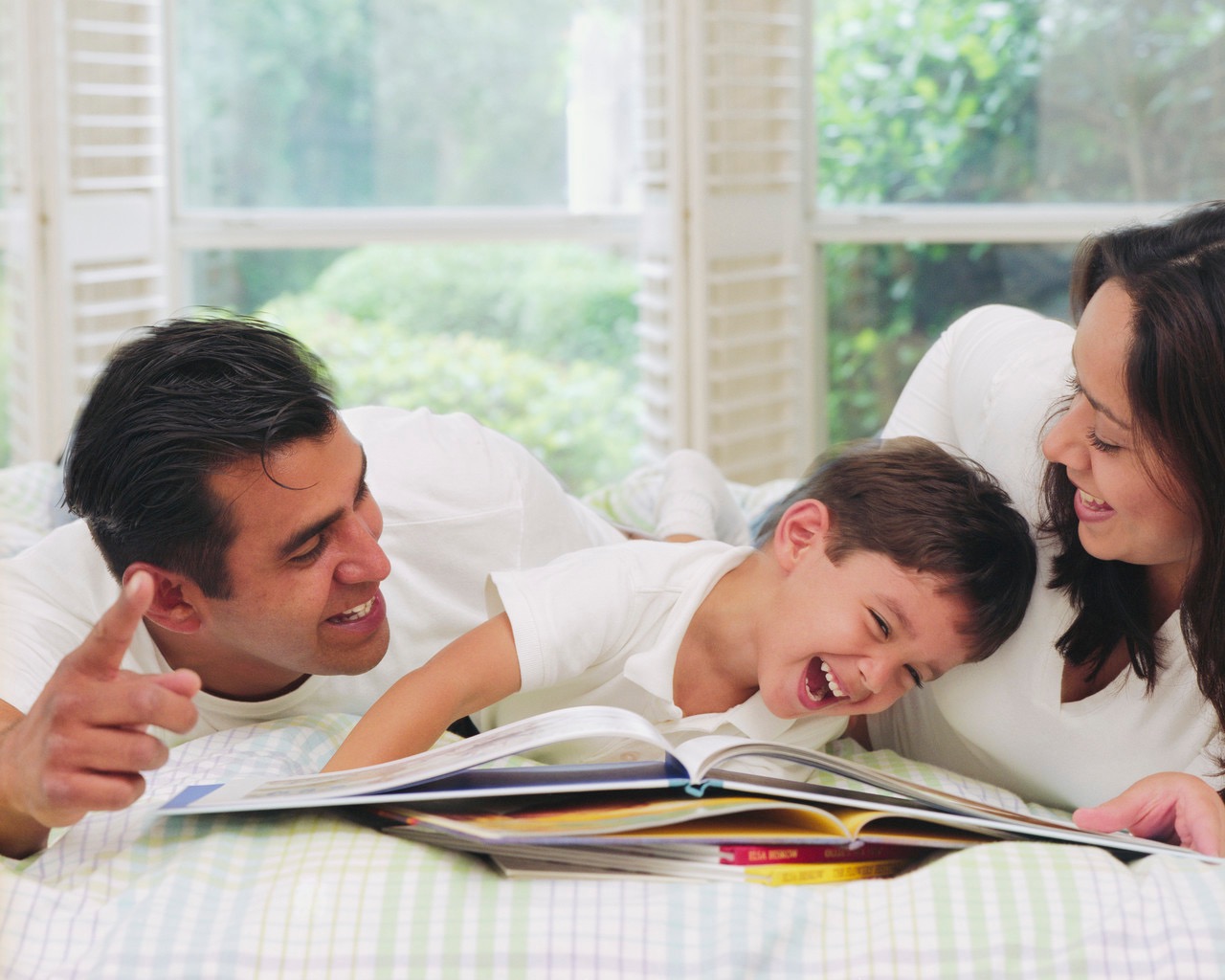 Este relacionamento é temporal.
A Prioridade dos Relacionamentos Familiares
Pai
Mãe
Filhos
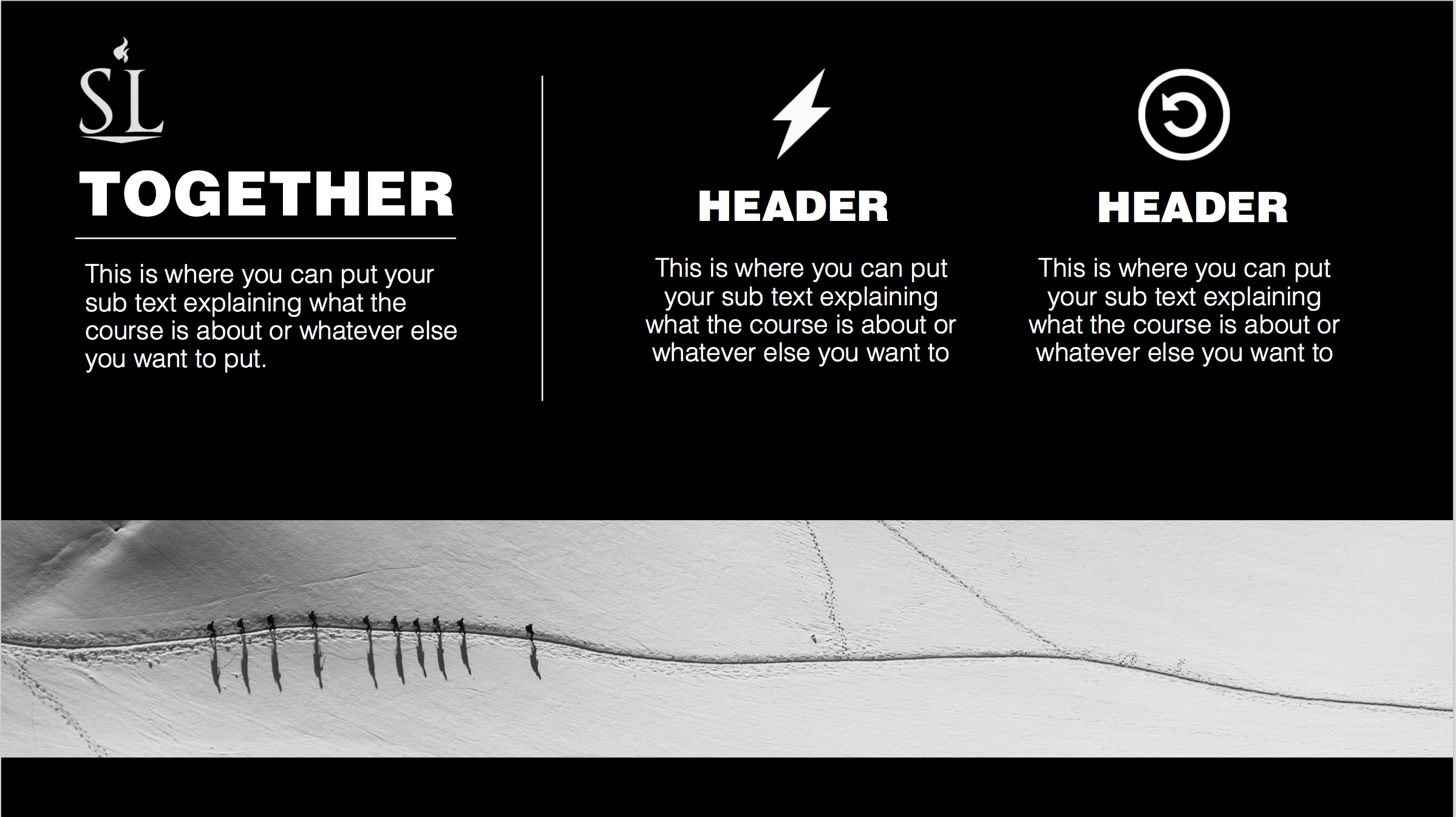 Relacionamento com Deus
Invista tempo no seu relacionamento com Deus.
Desenvolva intimidade com Ele.
Viva esse relacionamento perante sua Família
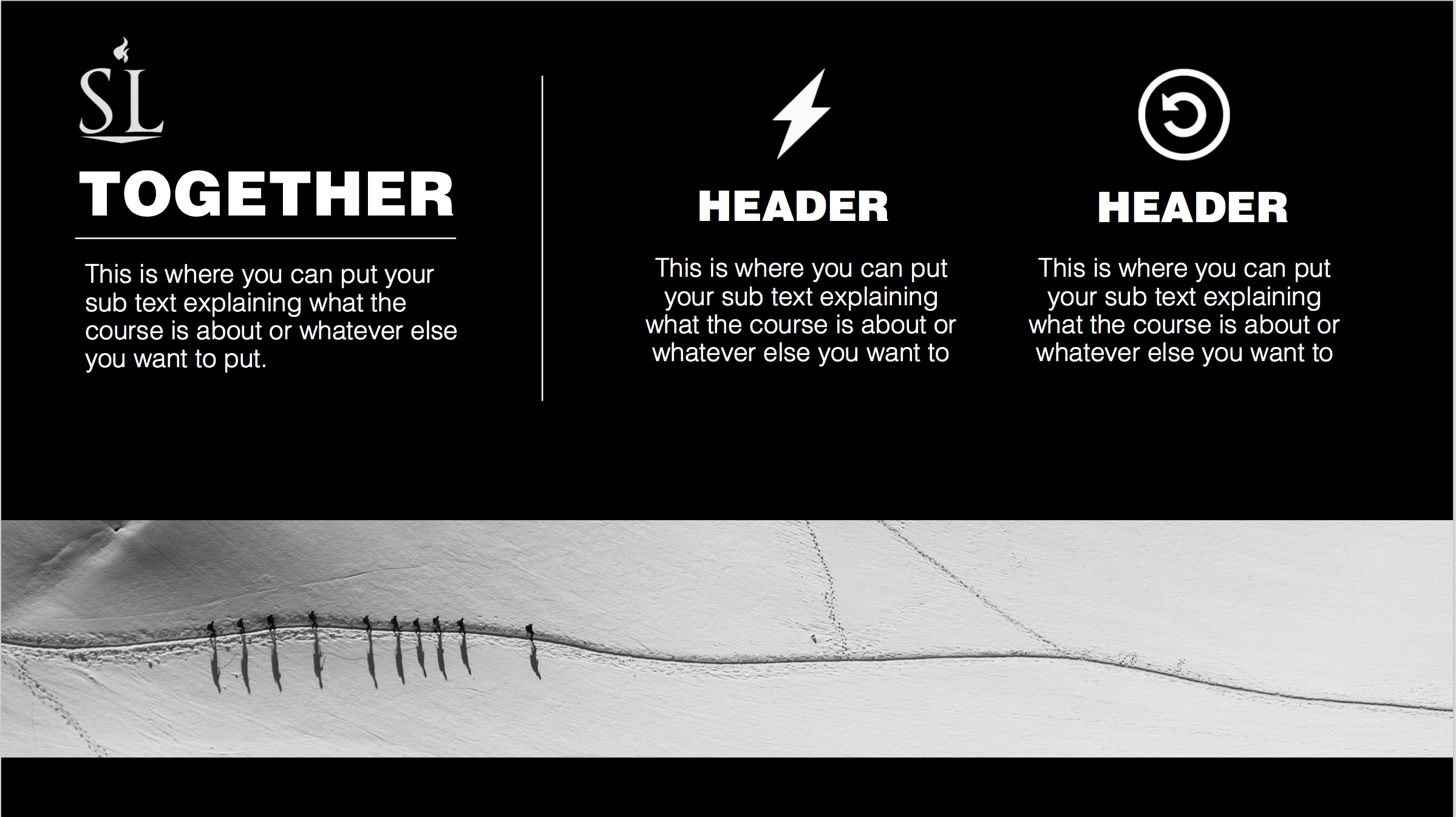 Relacionamento com Cônjuge
Namore sua esposa romanticamente.
 Desenvolva intimidade com ela.
 Viva esse relacionamento perante seus Filhos.
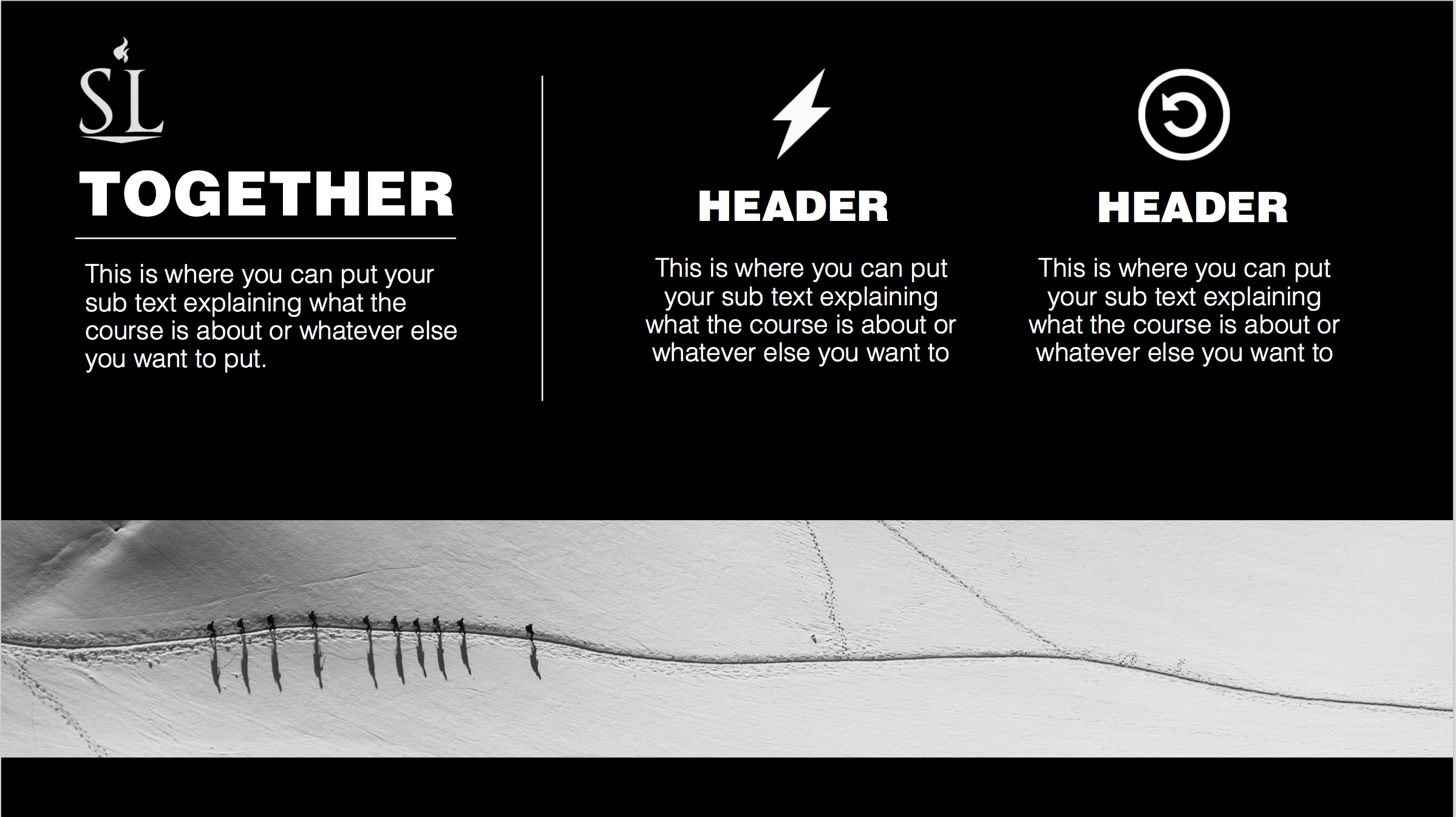 Relacionamento com Crianças
Envolva-se na vida e nos interesses de seus filhos.
Desenvolva intimidade com eles.
Viva esse relacionamento perante outras famílias.
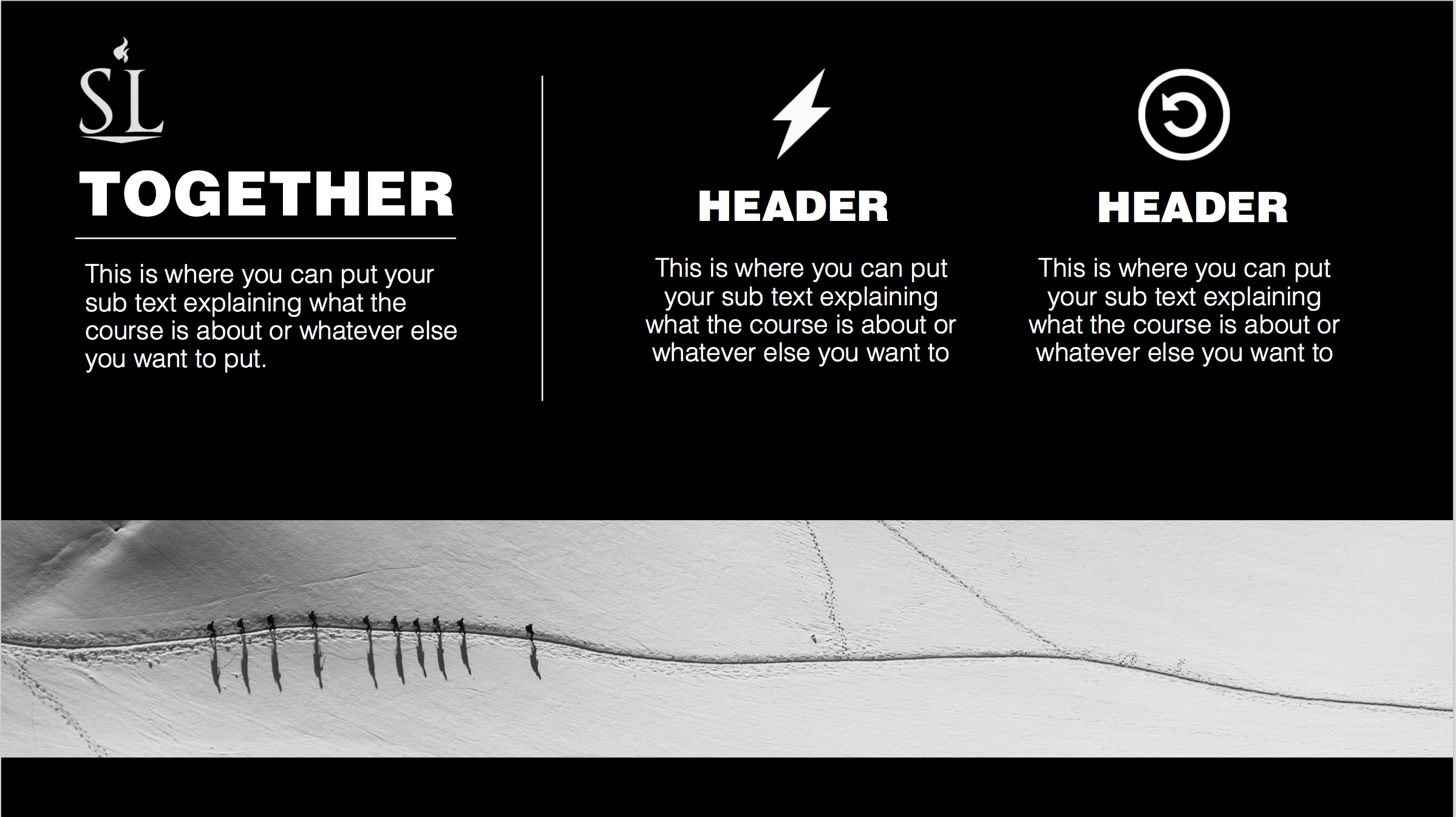 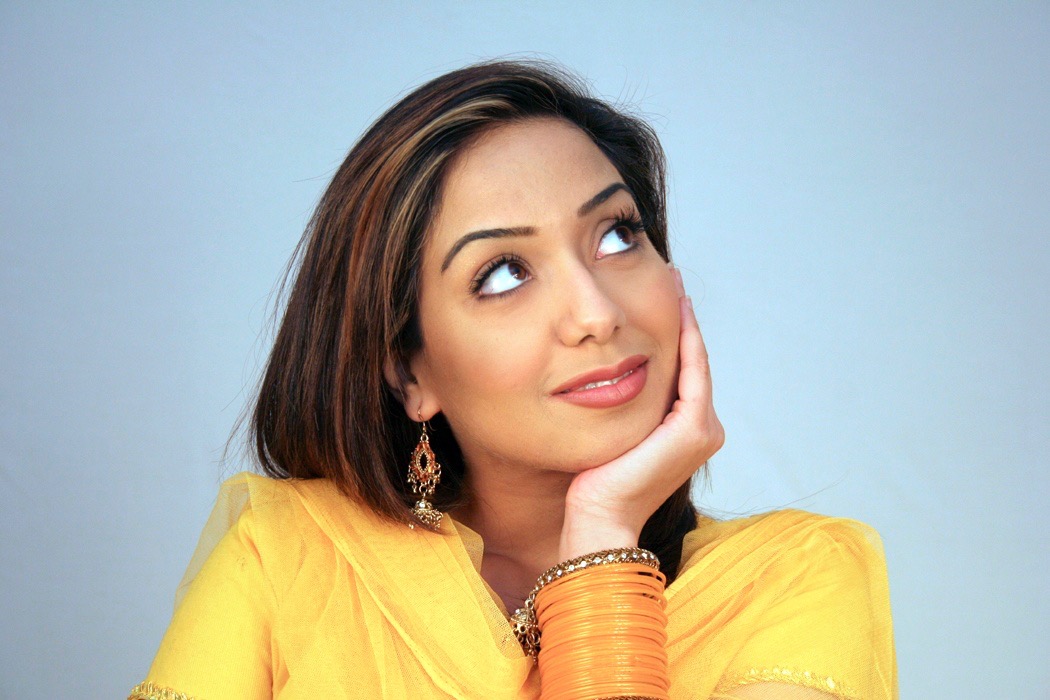 A Família
Casamento
De todas as prioridades,
Qual é a mais importante?
Deus
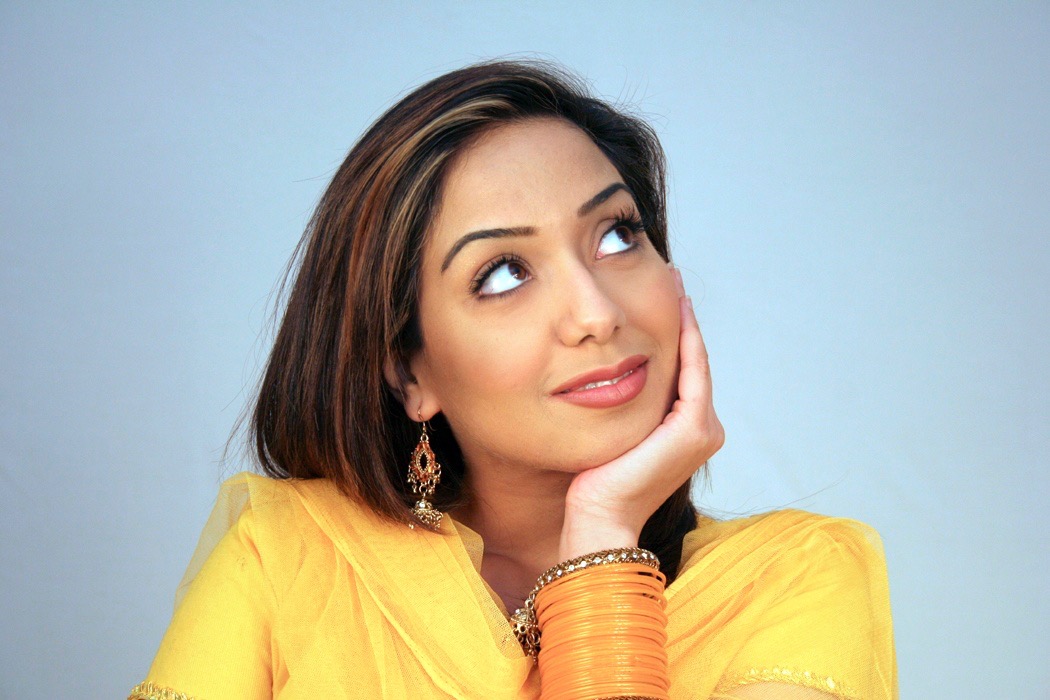 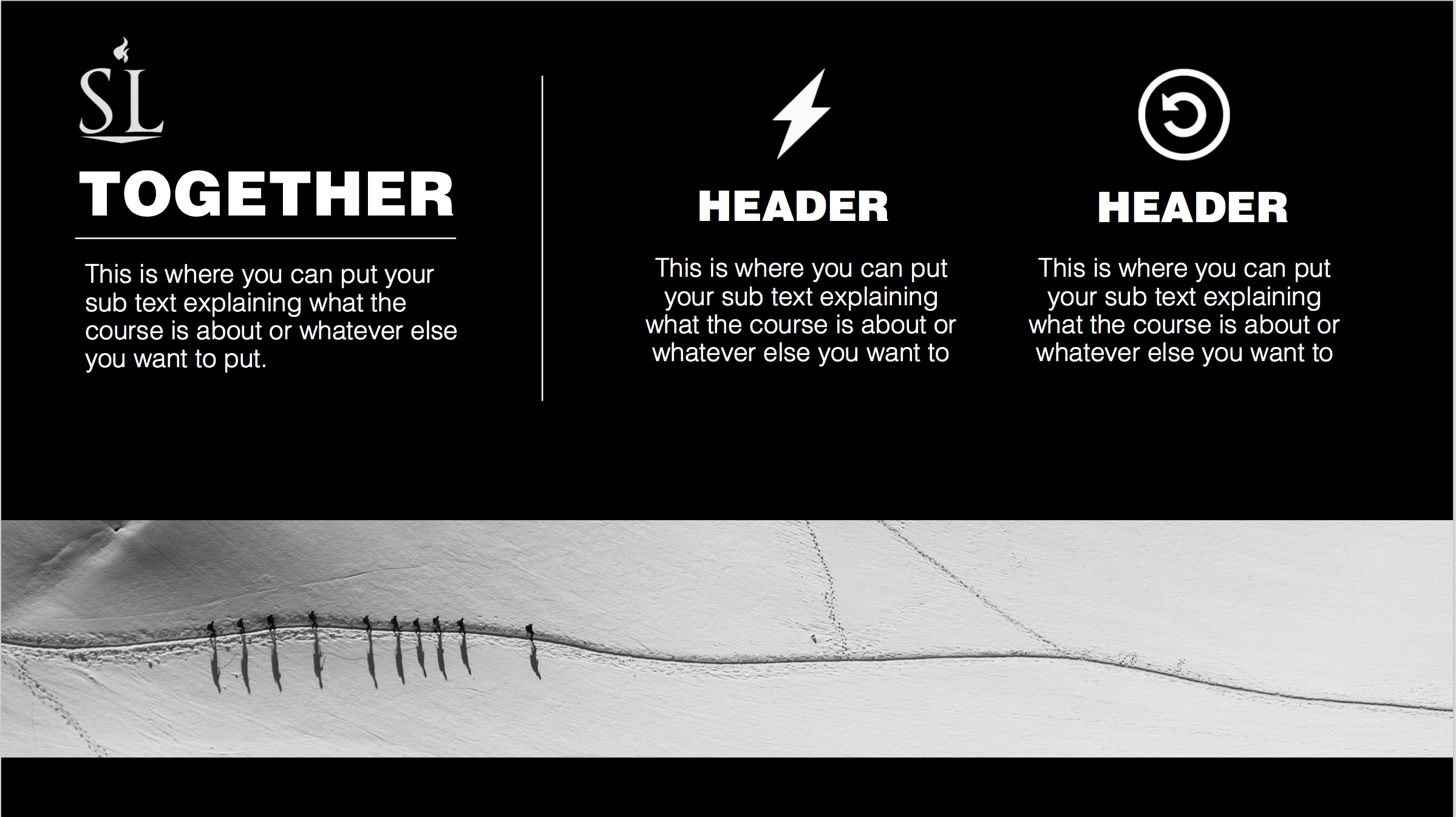 Pensamento Errôneo #1
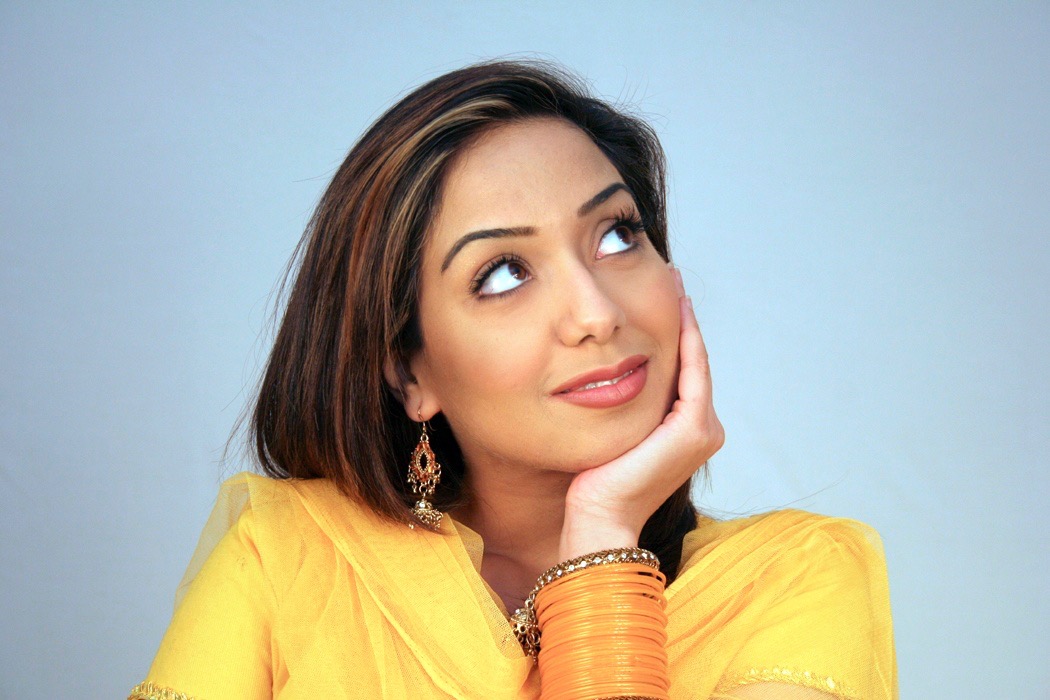 Não sou uma pessoa muito espiritual, mas eu sou uma boa esposa e mãe.
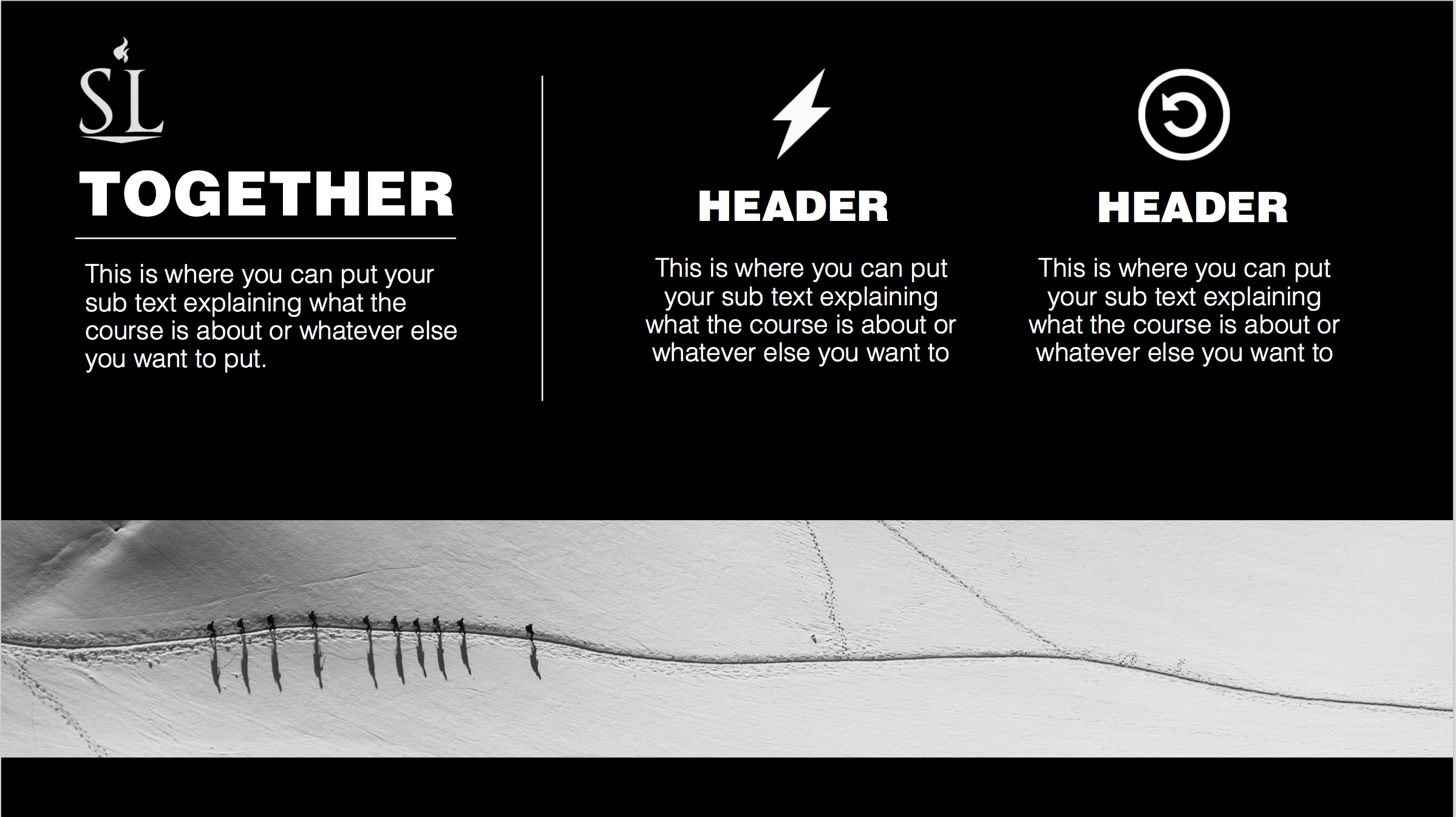 Por que este pensamento é errôneo?
Não leva em conta o nosso PROPÓSITO. Fomos criados para termos um relacionamento íntimo com Deus. Nós não cumprimos nosso próprio propósito.
Nós não ensinamos nossos FILHOS a ter um relacionamento com Deus.
É DEUS que nos ajuda a ter boas relações na família.
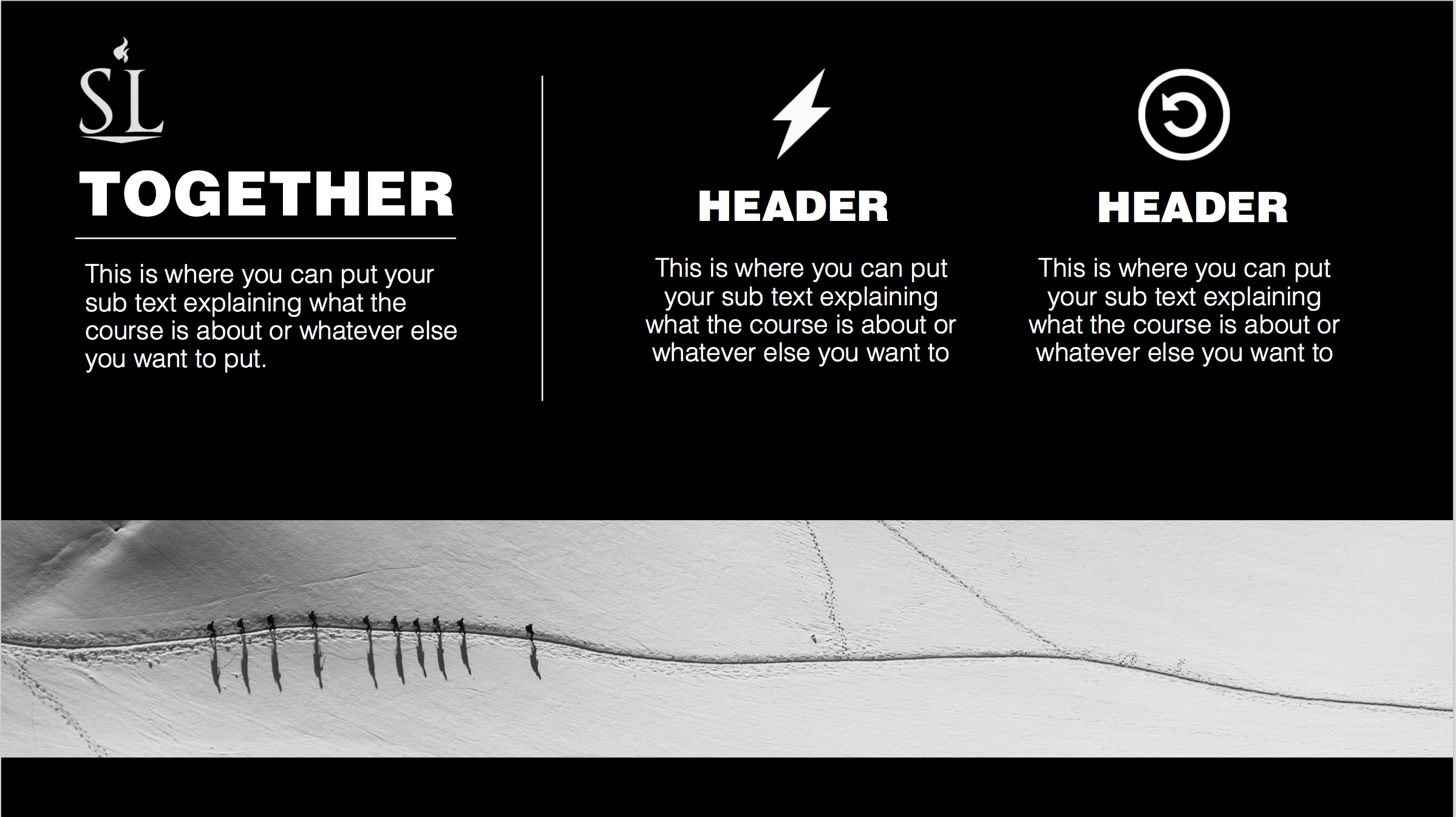 Pensamento Errôneo #2
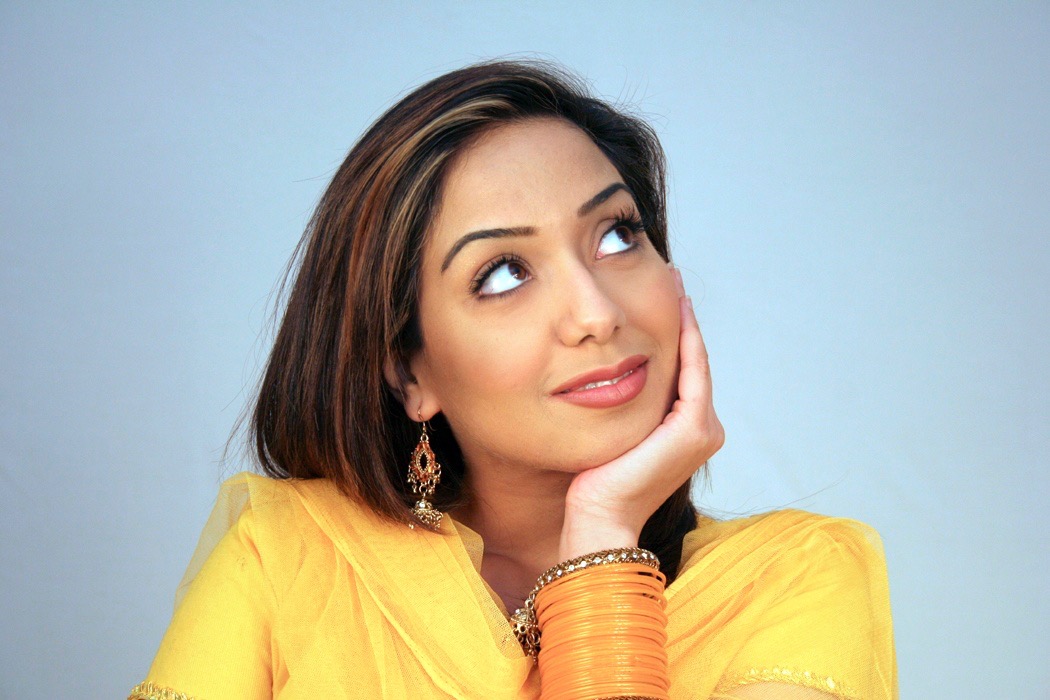 Eu posso não ser uma boa esposa, mas eu sou uma boa mãe.
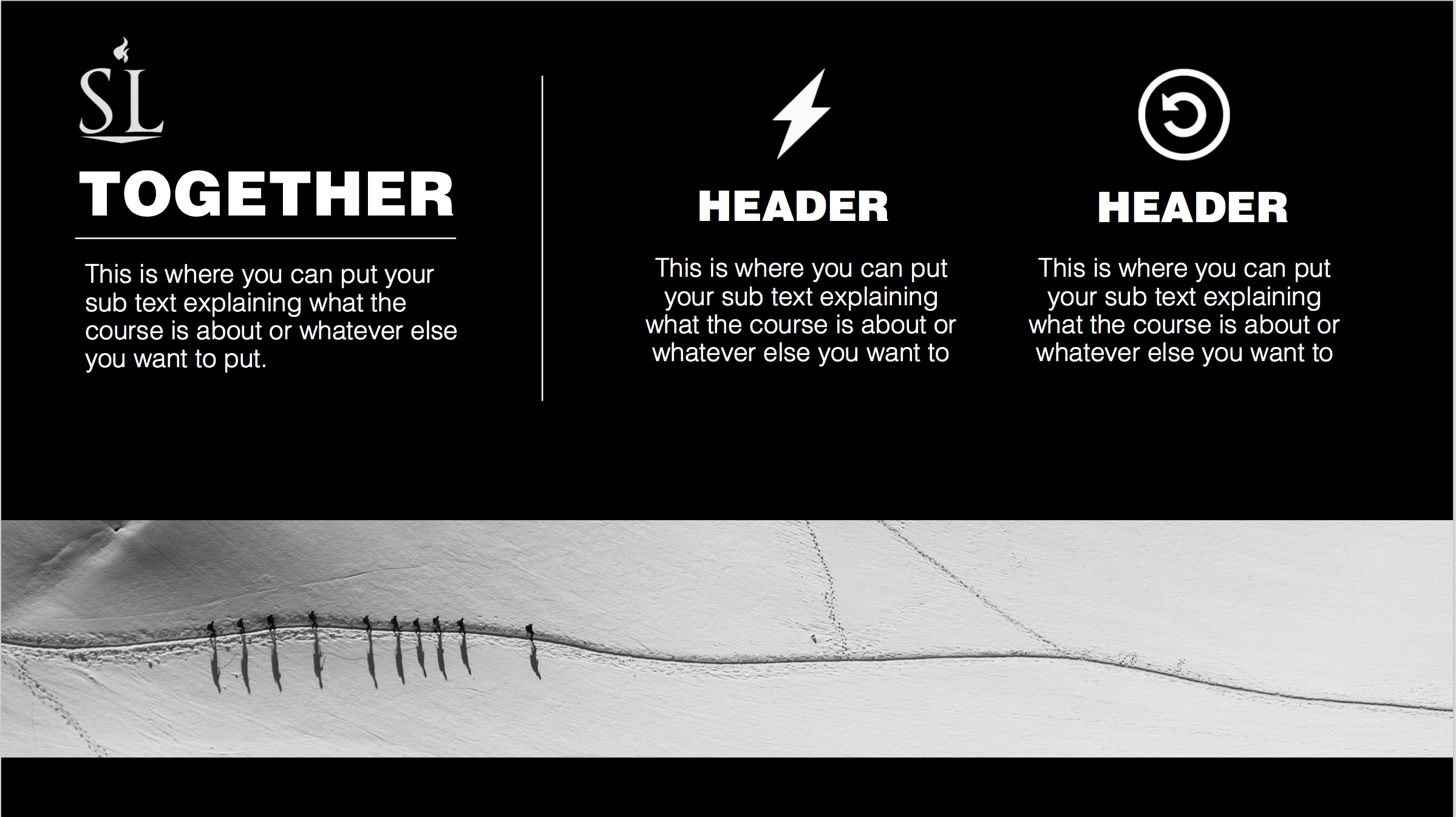 Por que este pensamento é errôneo?
Nós não somos bons MODELOS de intimidade para os nossos filhos.
Nós não ajudamos os nossos filhos como aprender a ter um relacionamento ÍNTIMO com seus futuros cônjuges.
Divide a AUTORIDADE, causando caos em casa.
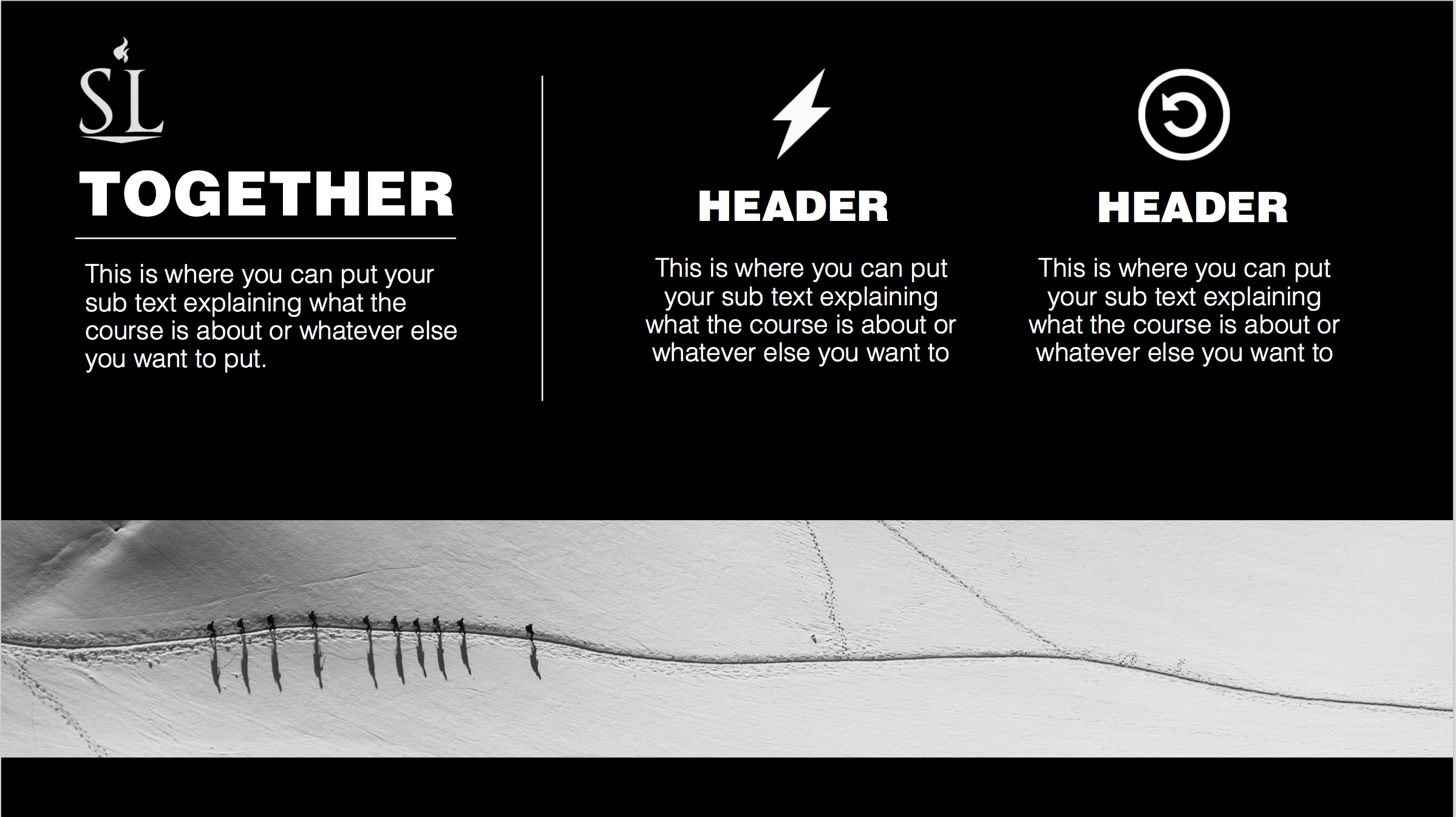 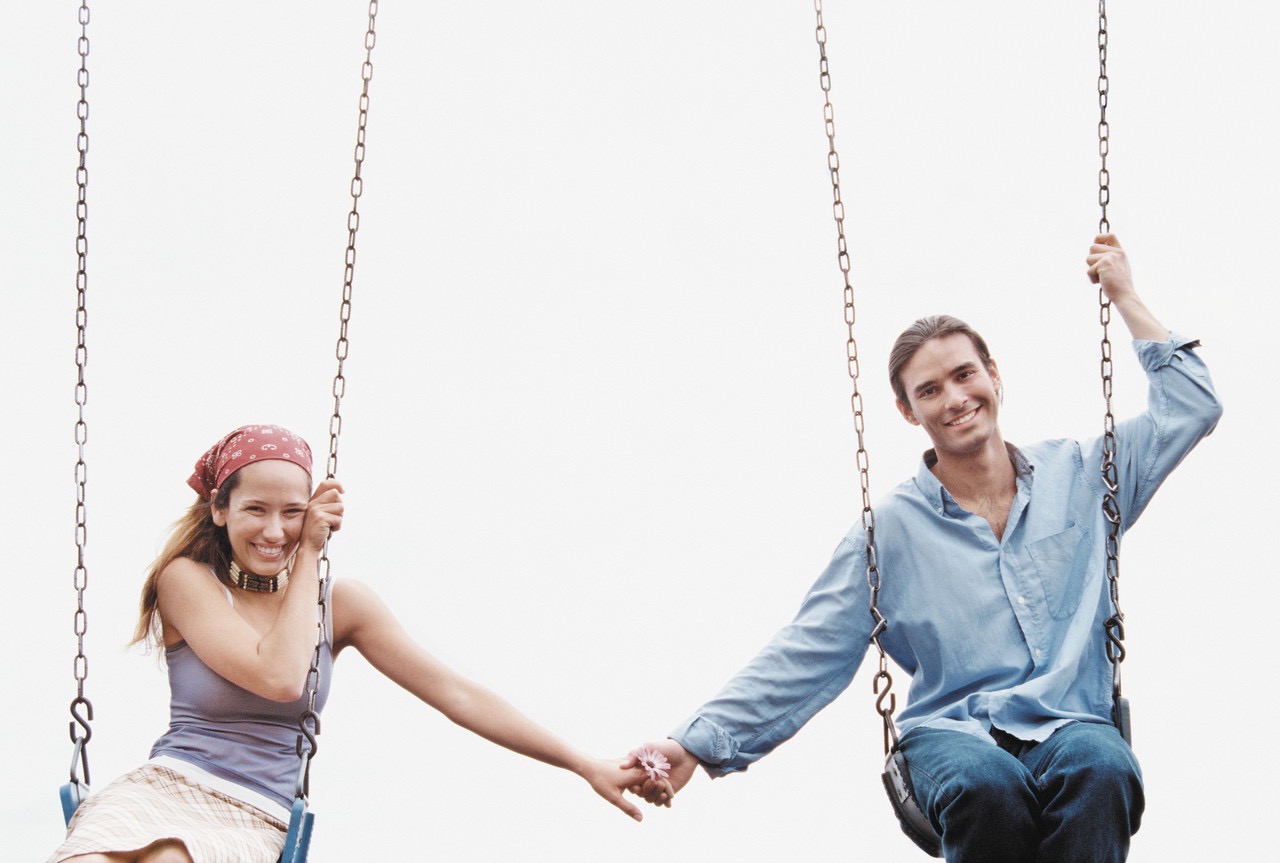 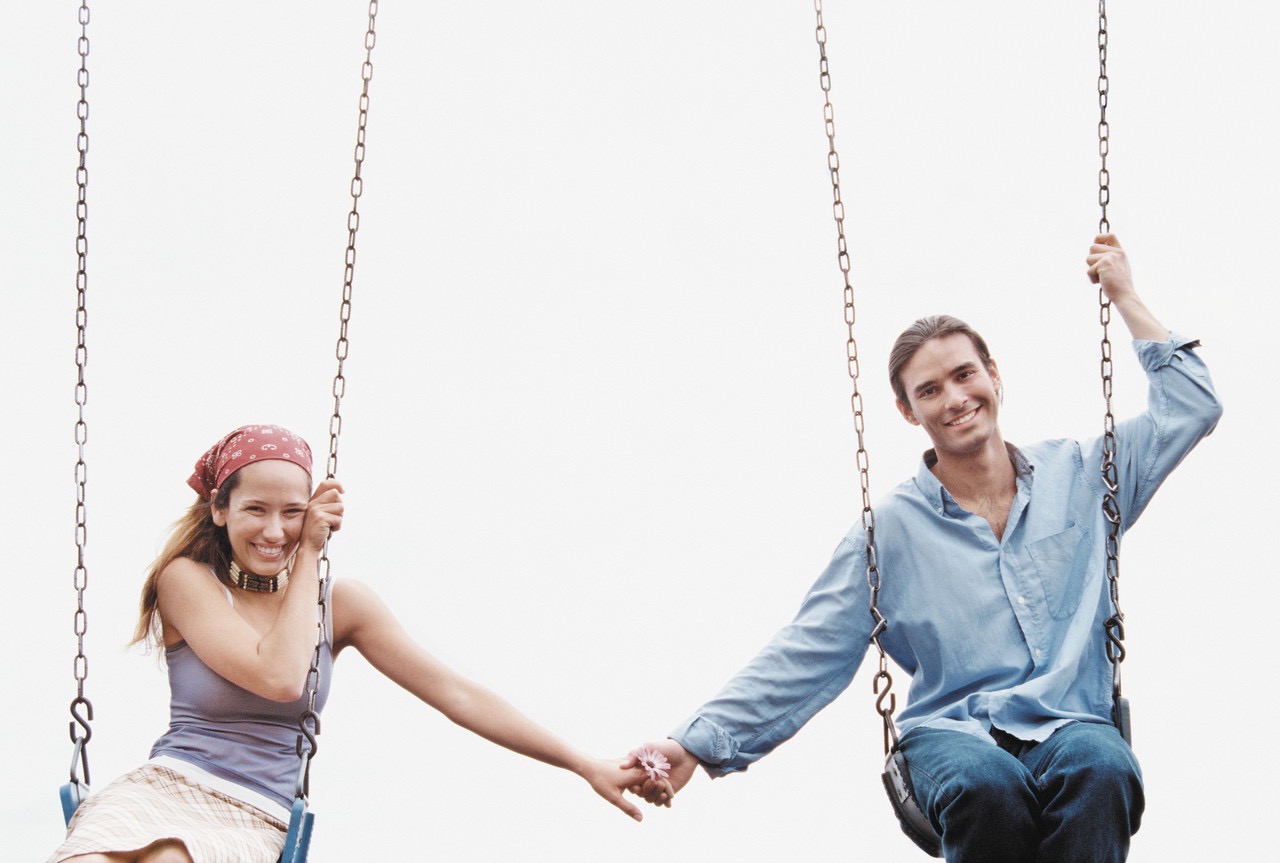 O Valor dos Sexos
Gênesis 1:16-28
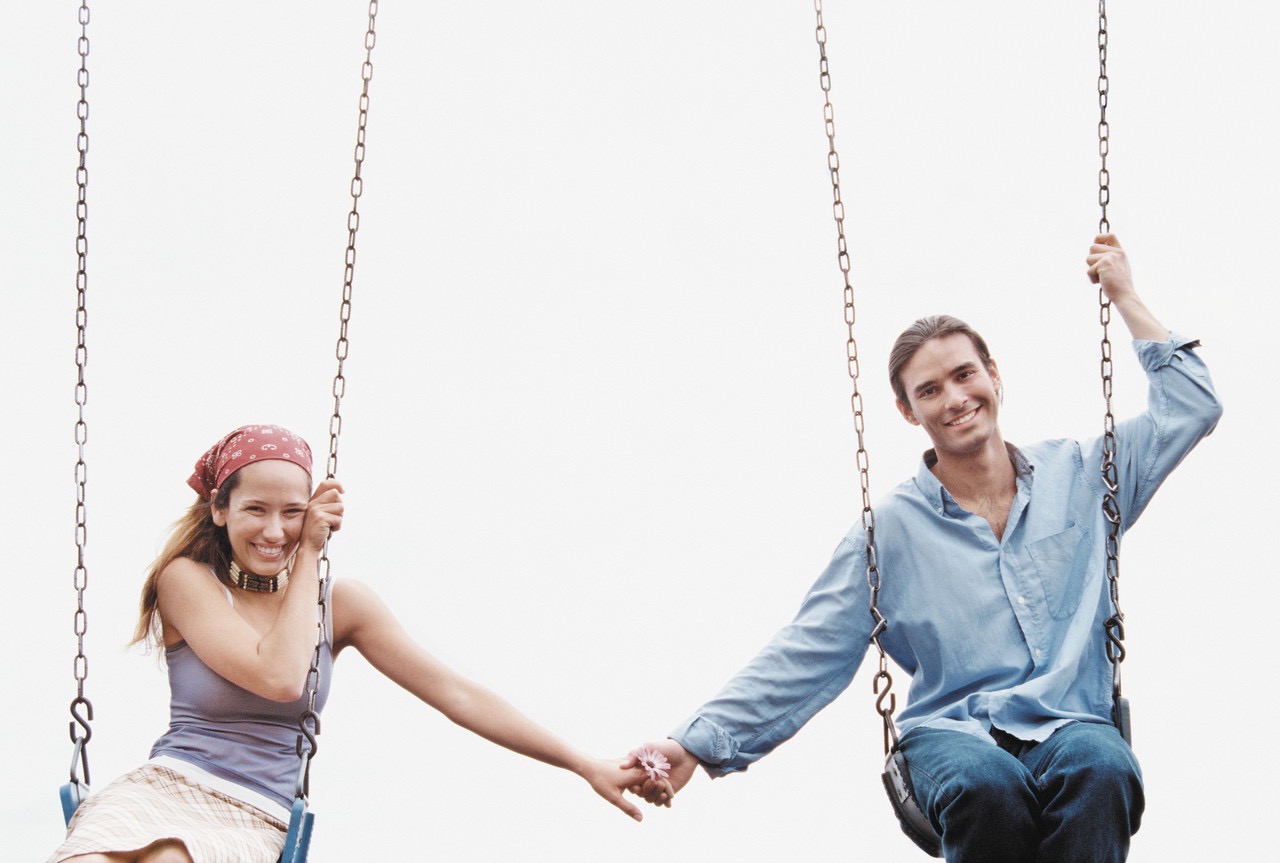 1 - Ambos são criados na imagem e semelhança de Deus.
2 – Deus abençoou o homem e a mulher.
3 – Ambos tem a mesma responsabilidade sobre a Criacão.
Portanto, ambos tem o mesmo valor.
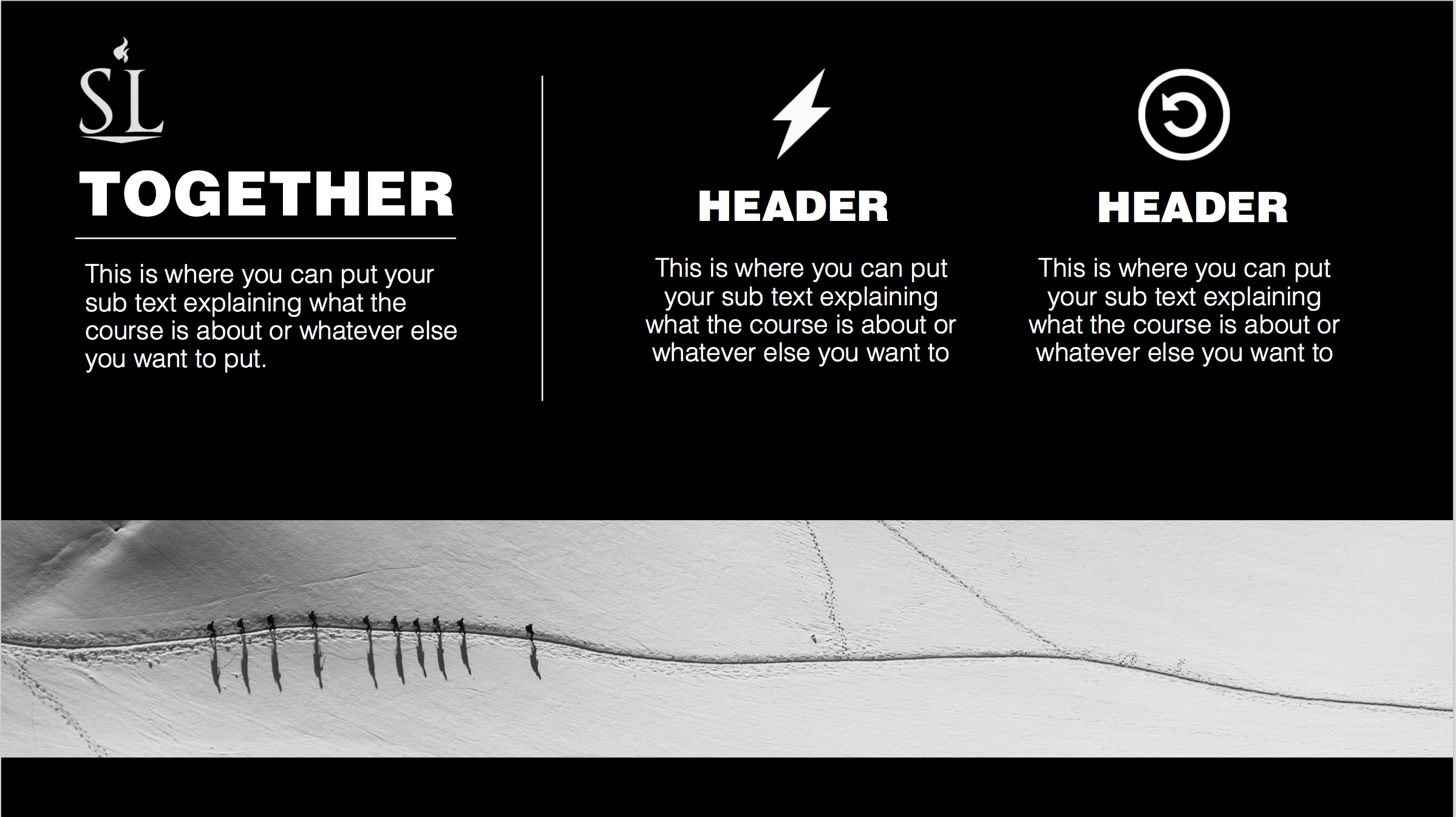 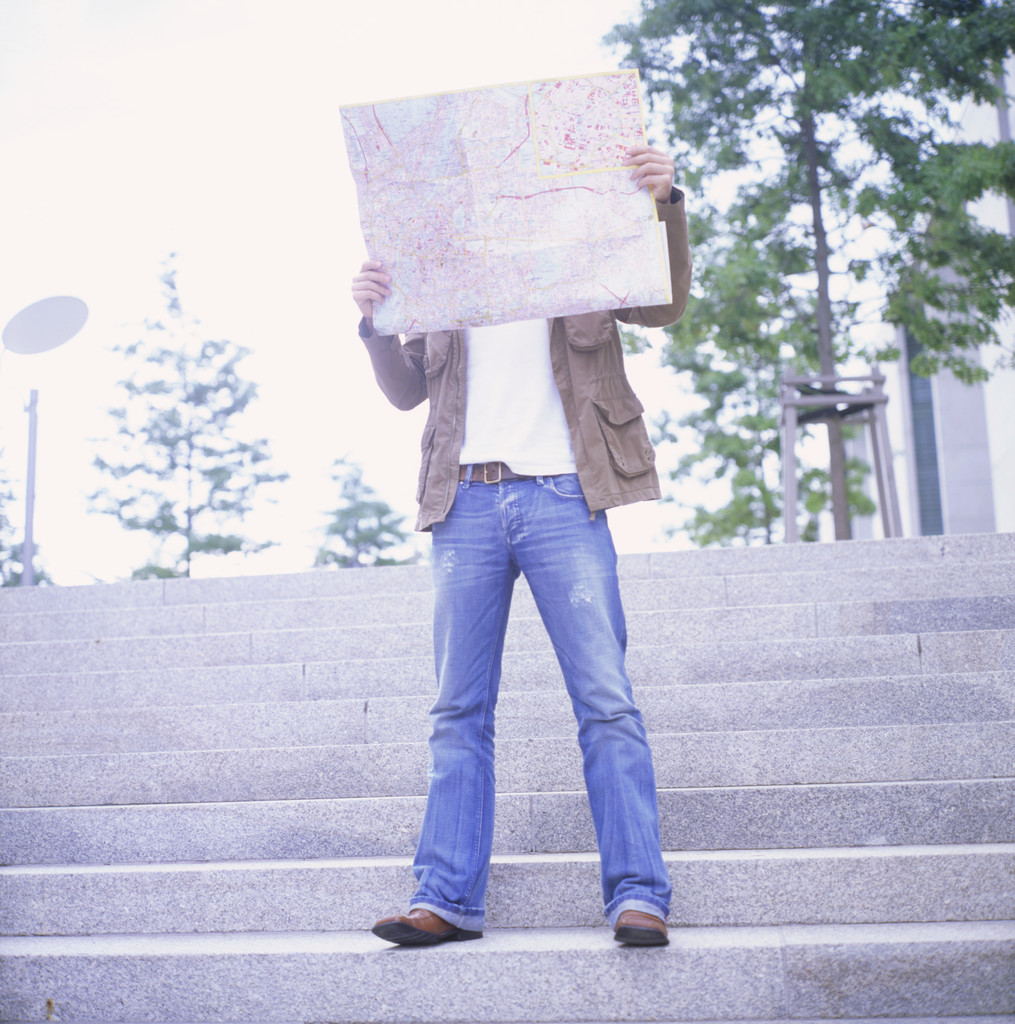 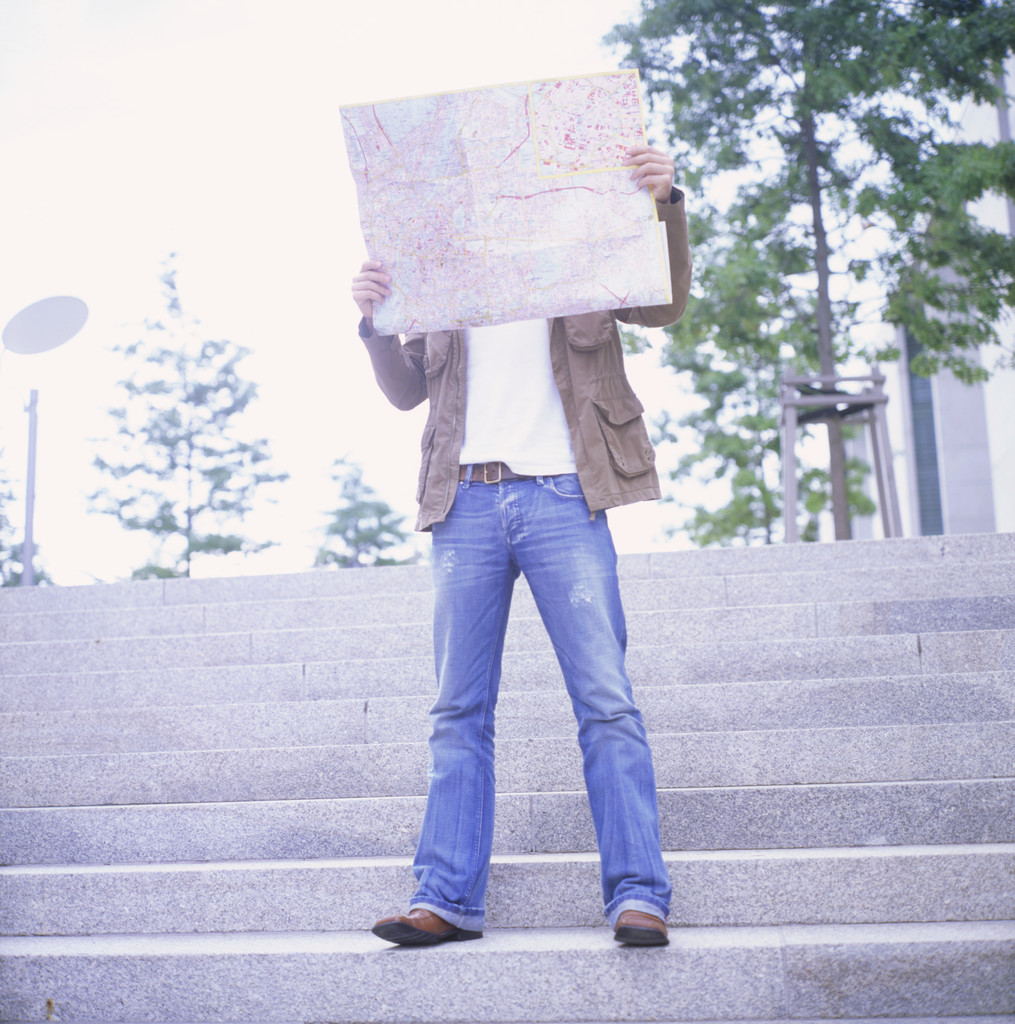 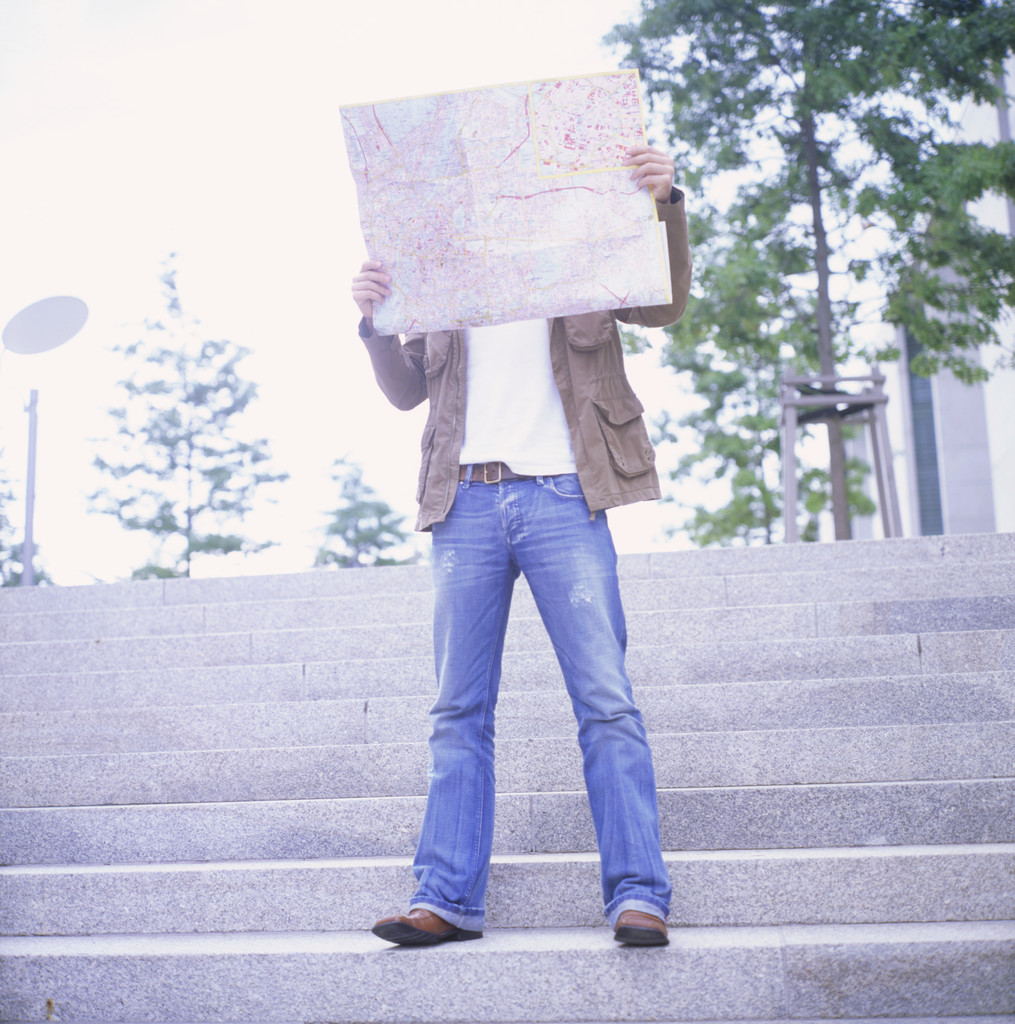 Os Papeis de Homens
Pai
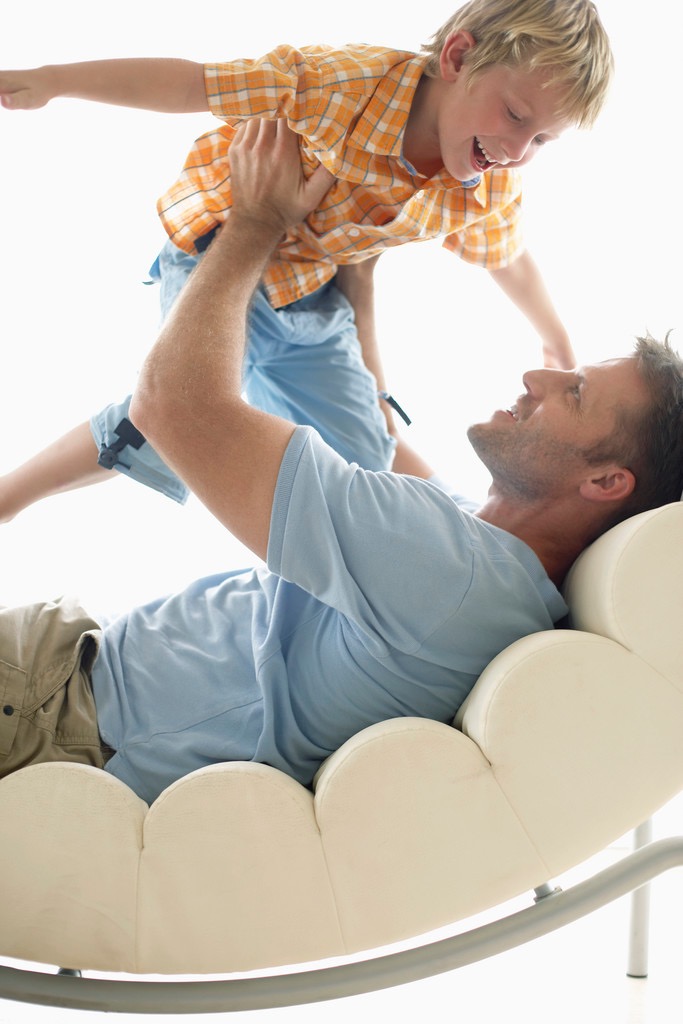 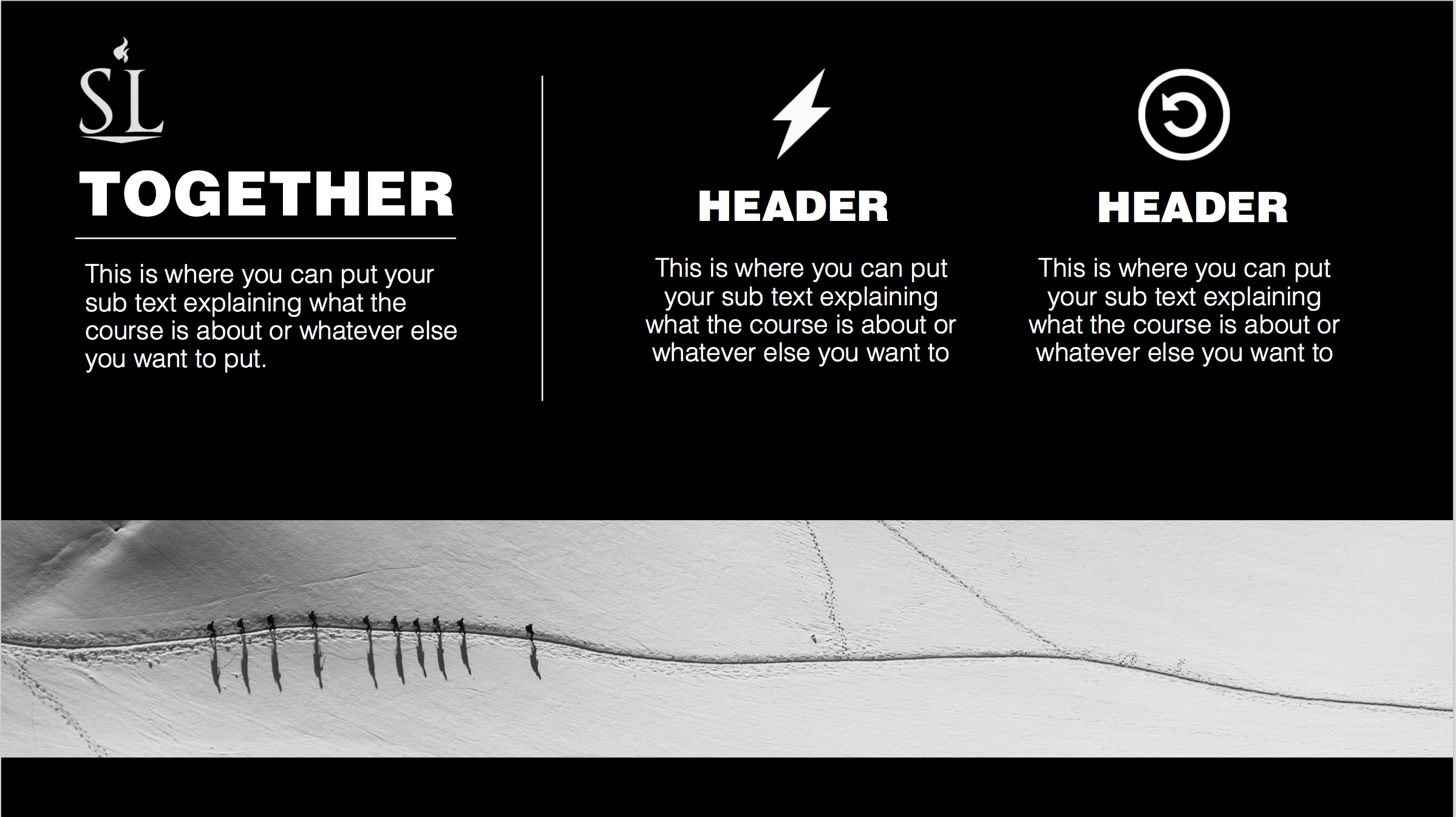 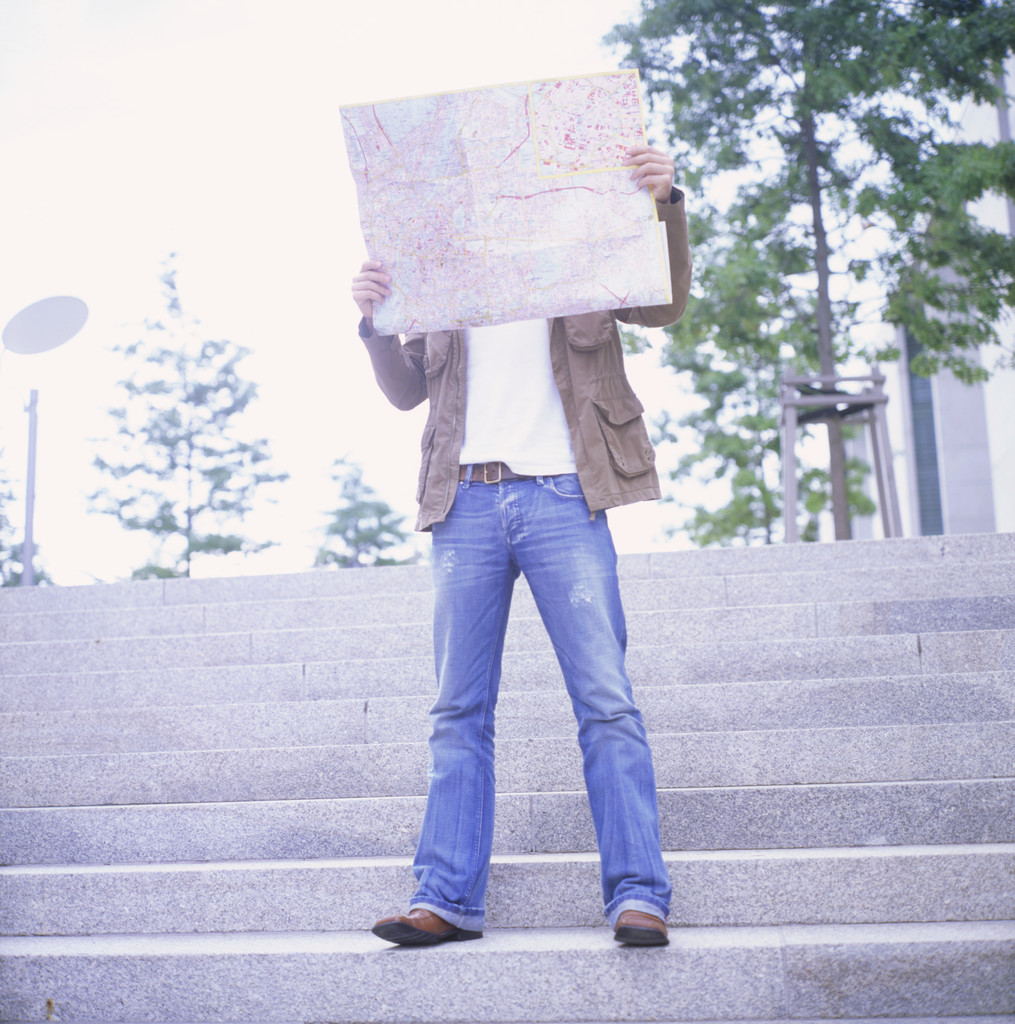 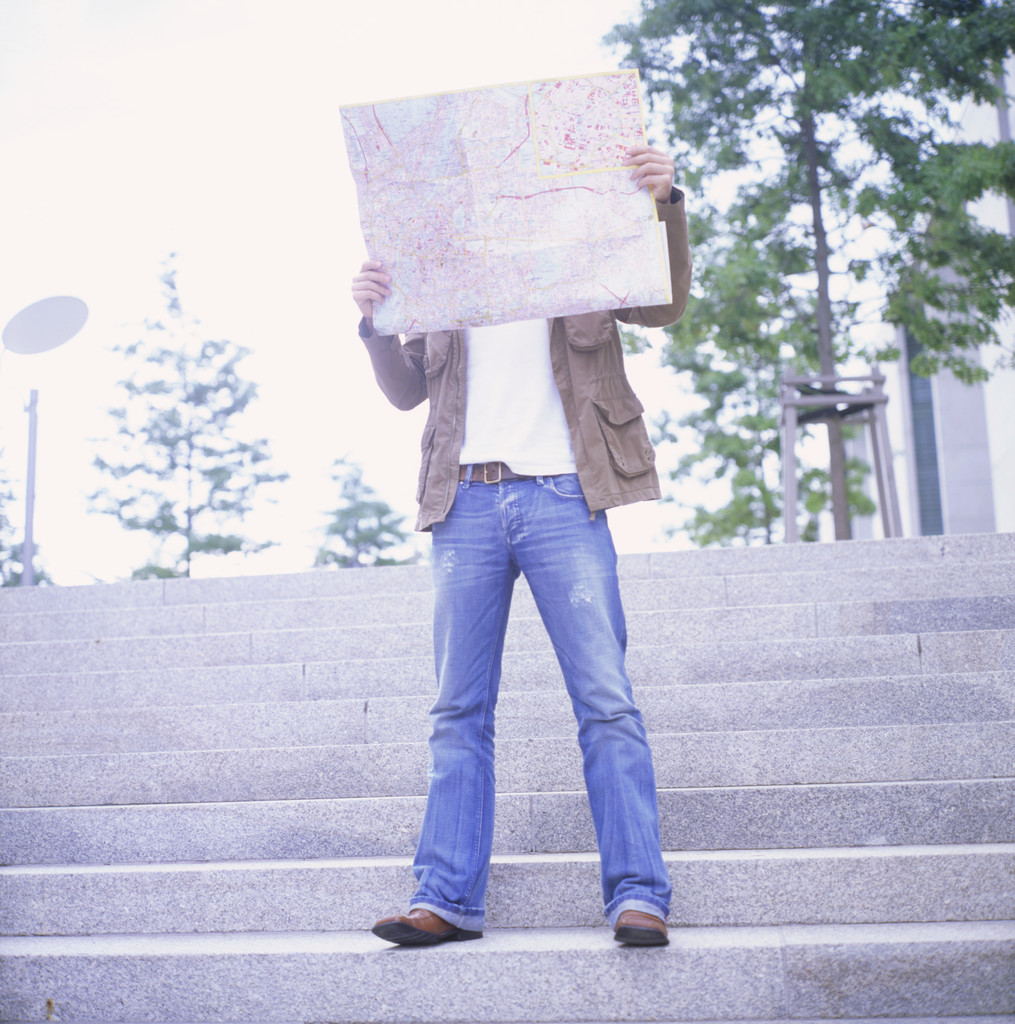 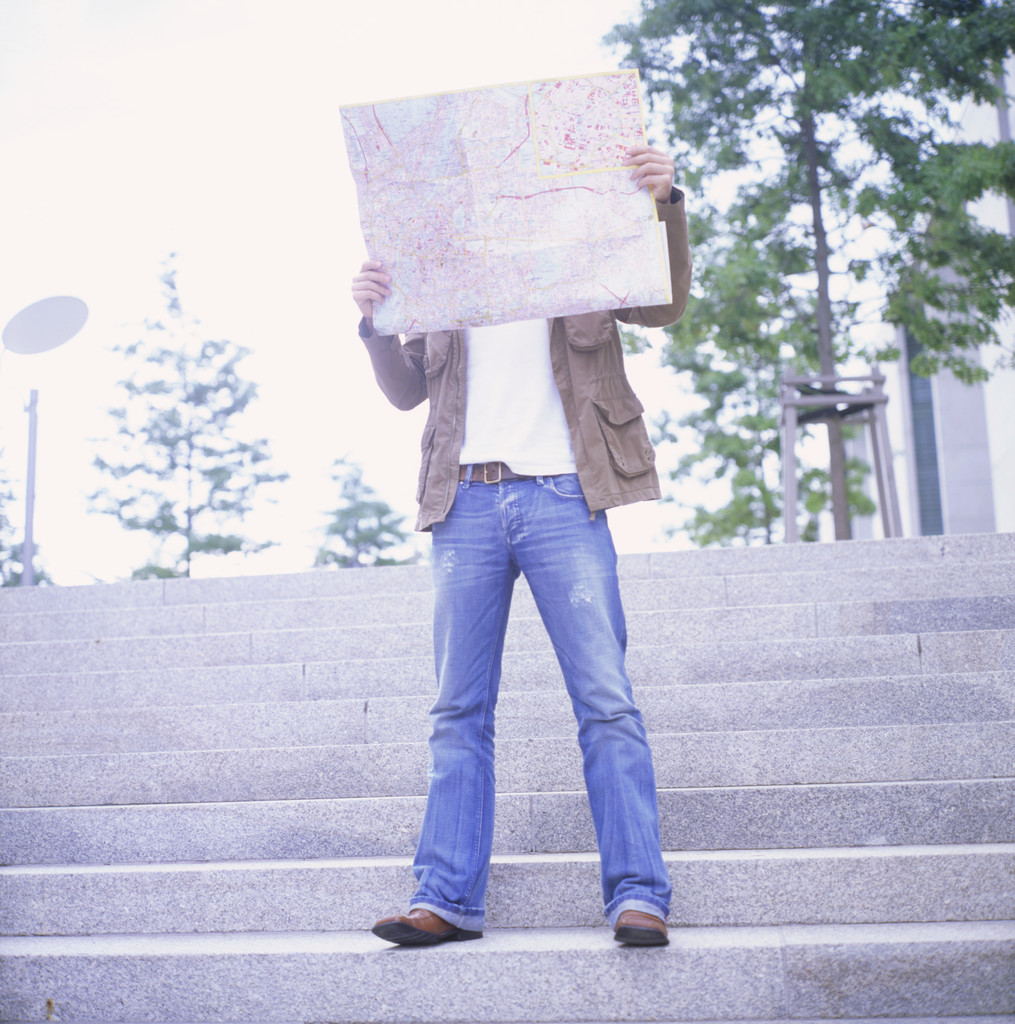 Os Papeis de Homens
Marido
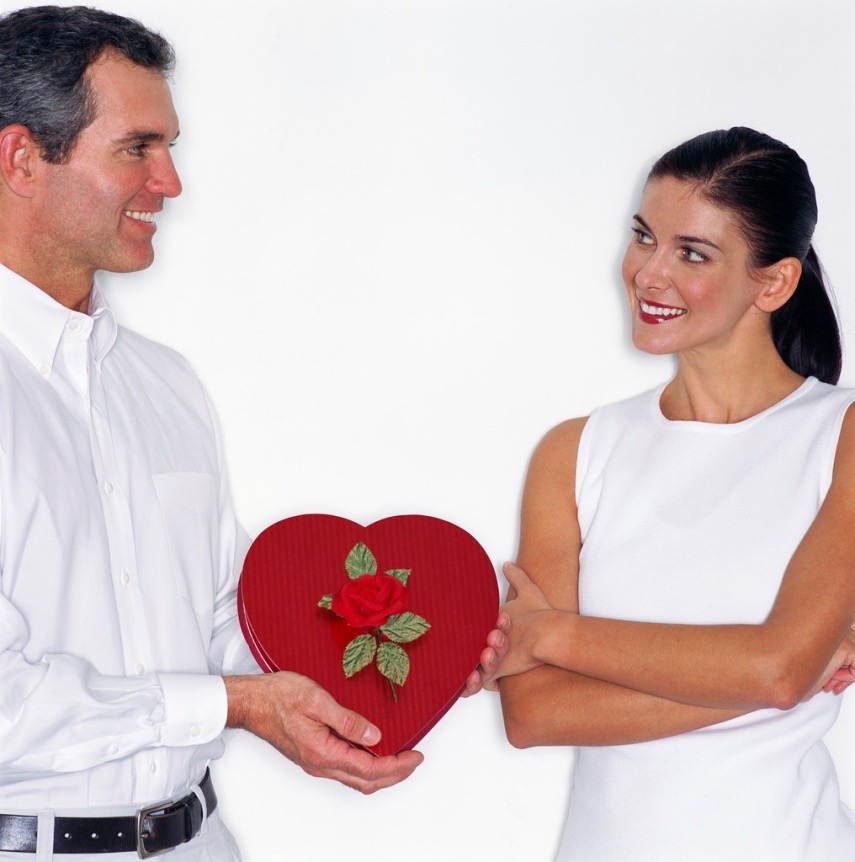 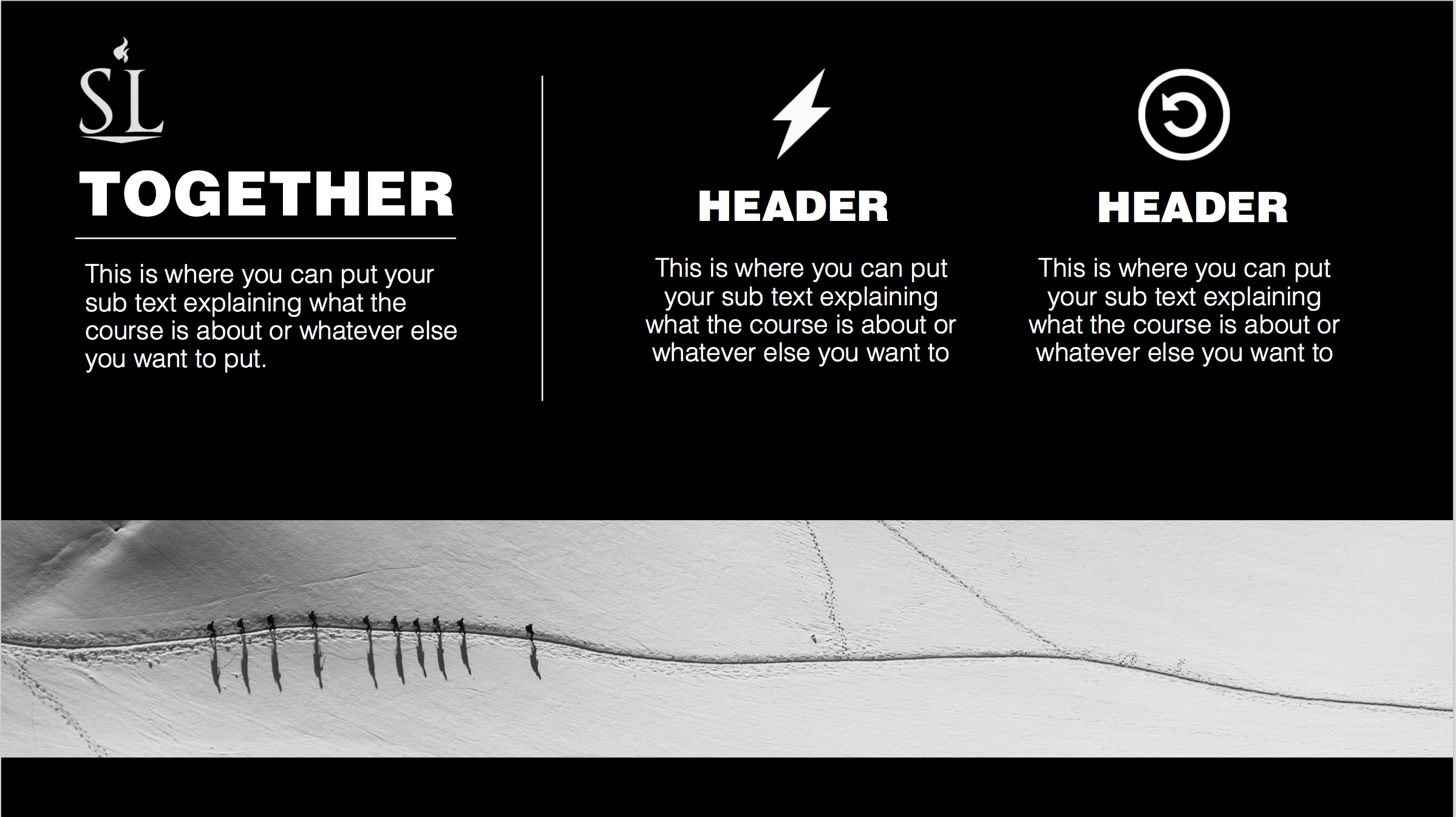 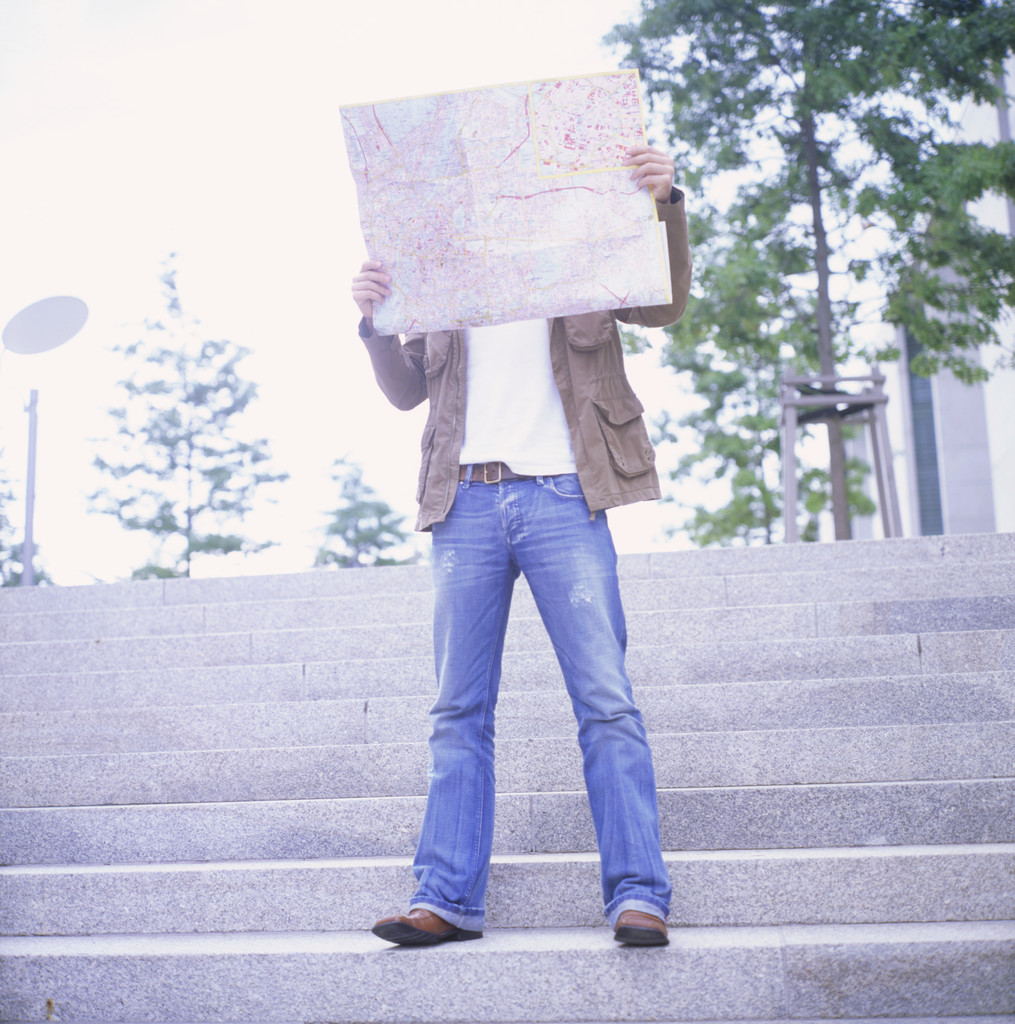 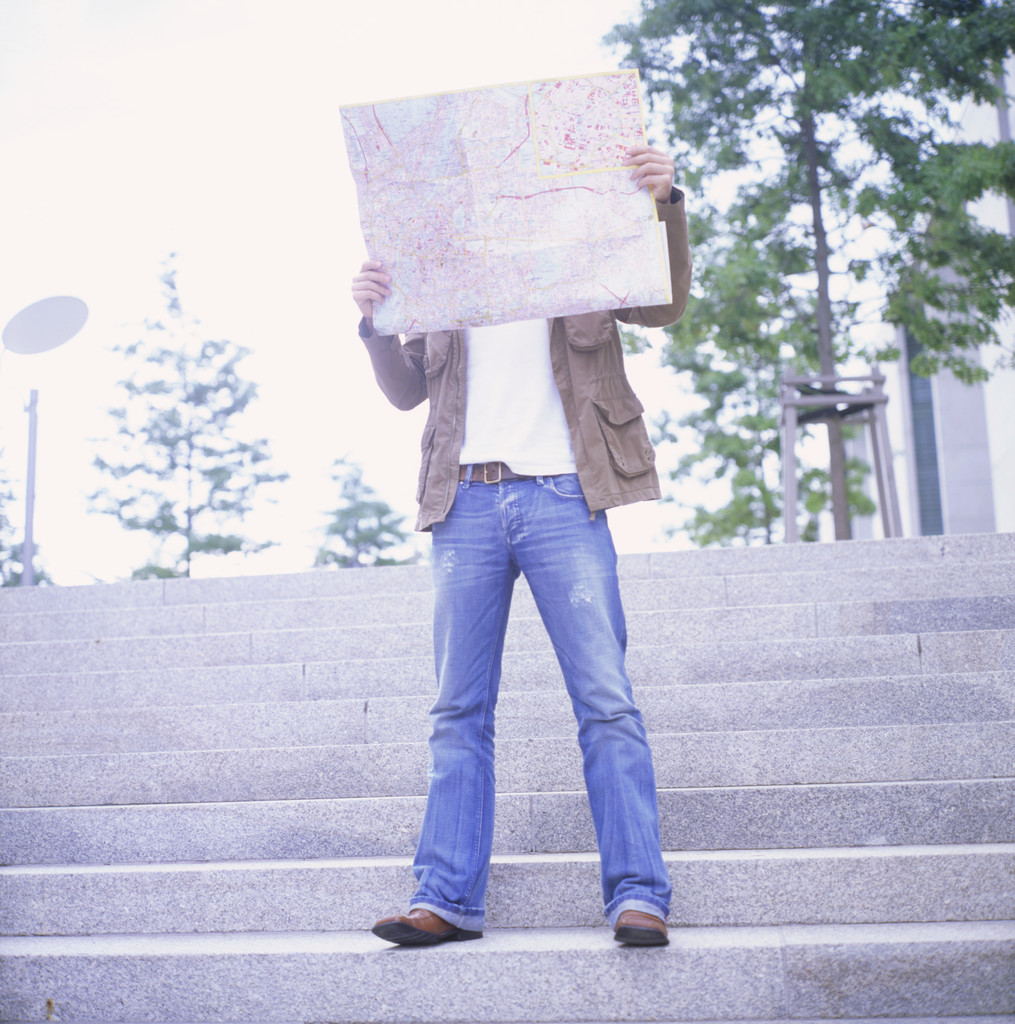 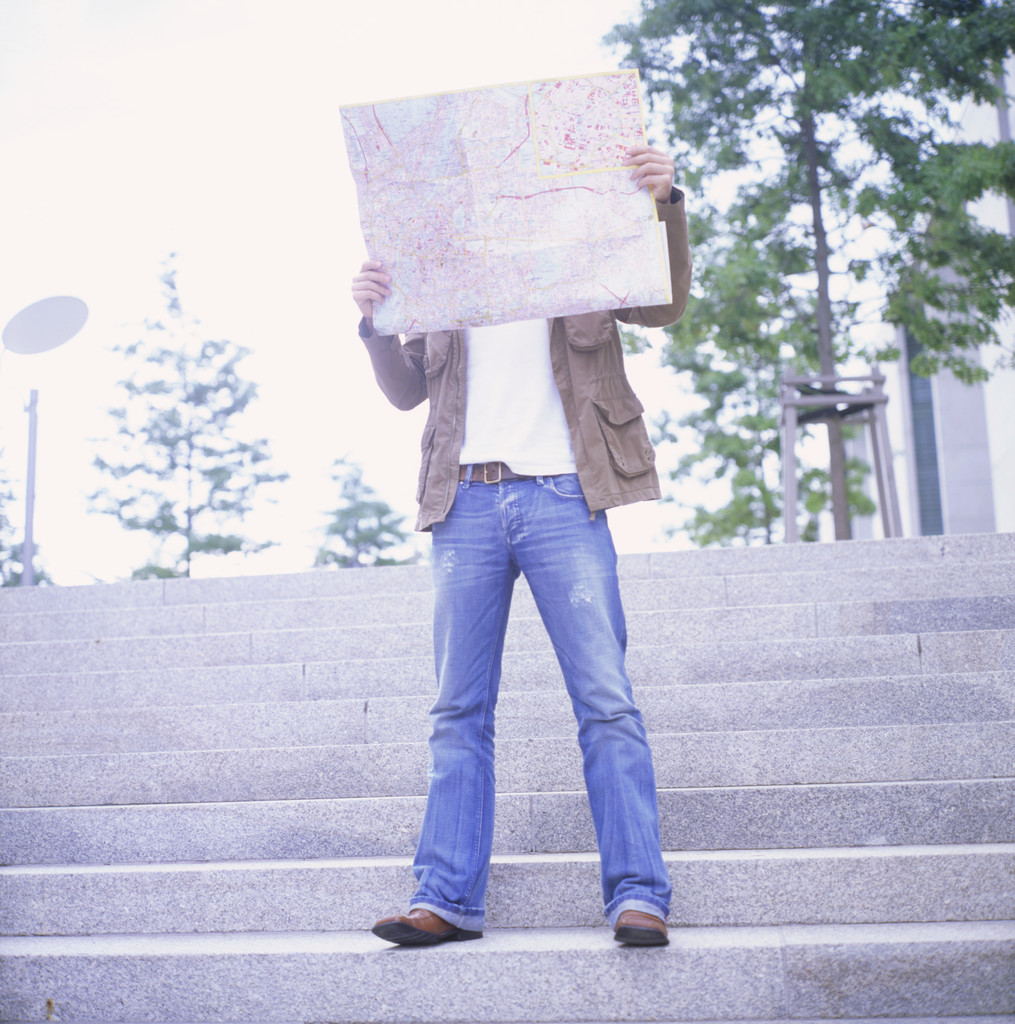 Os Papeis de Homens
Atleta
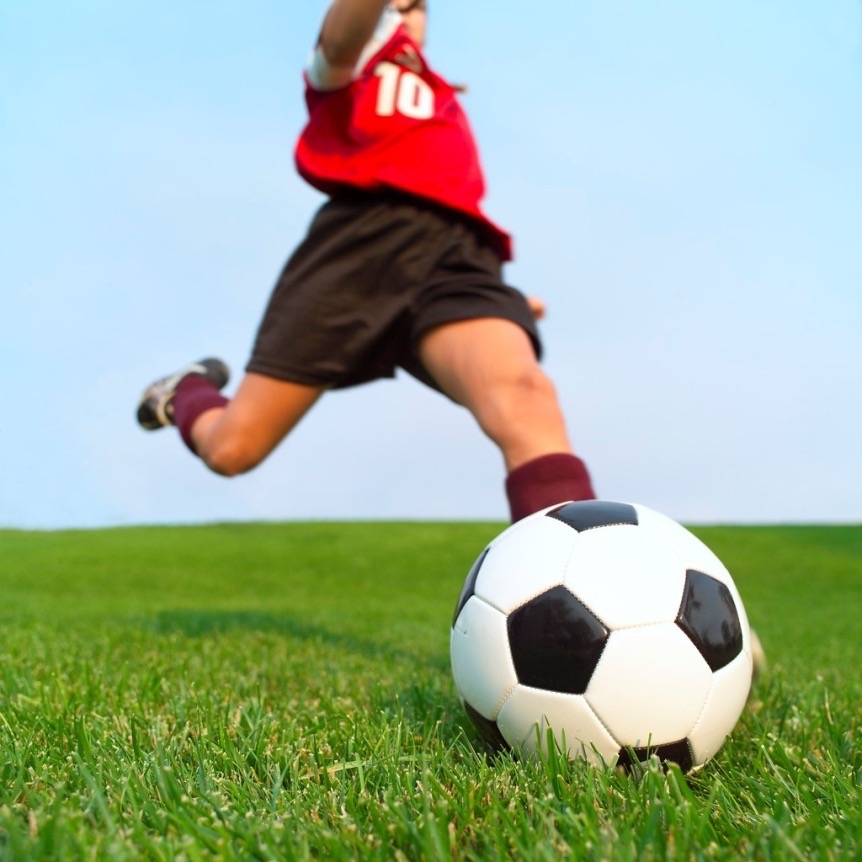 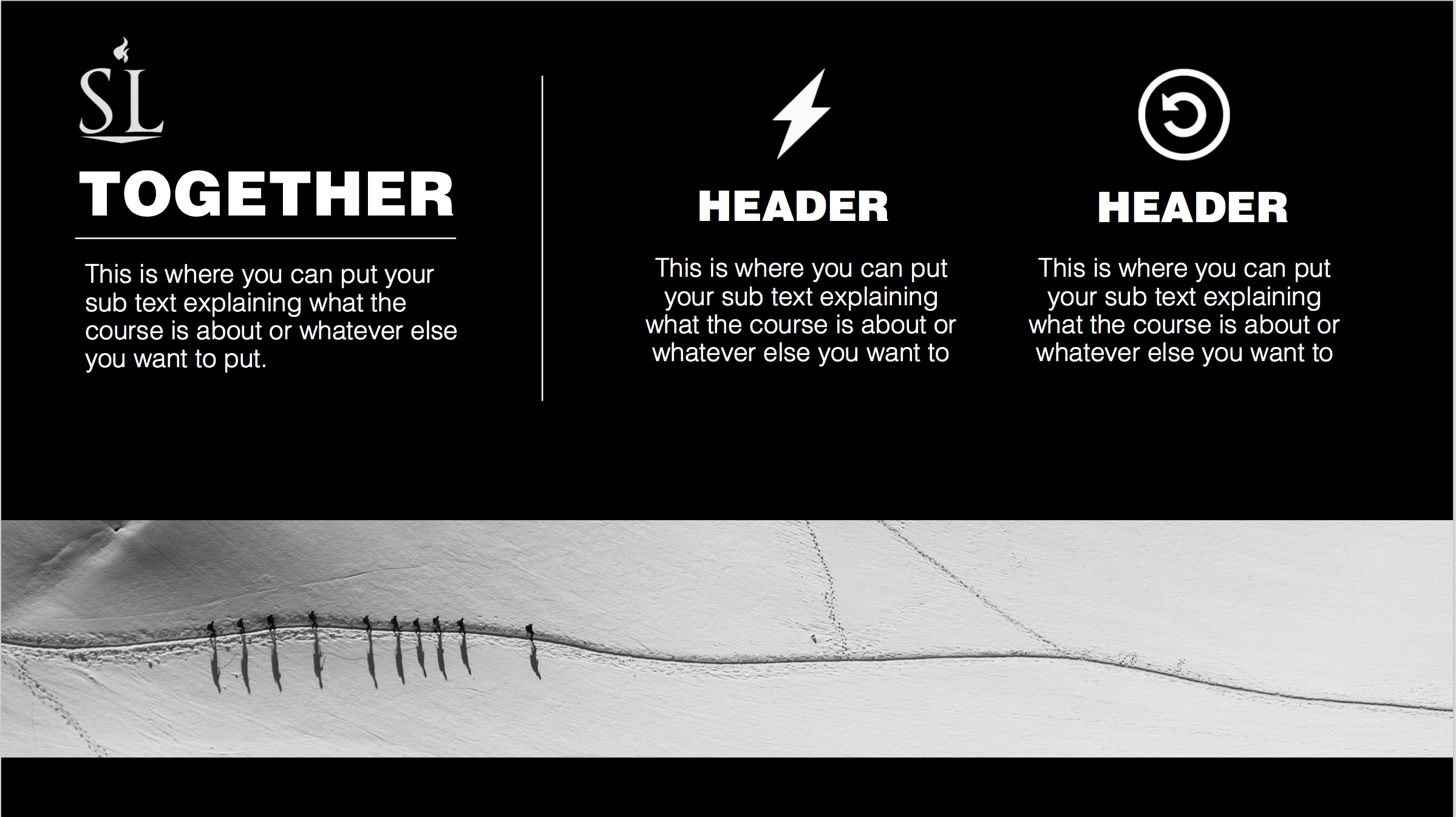 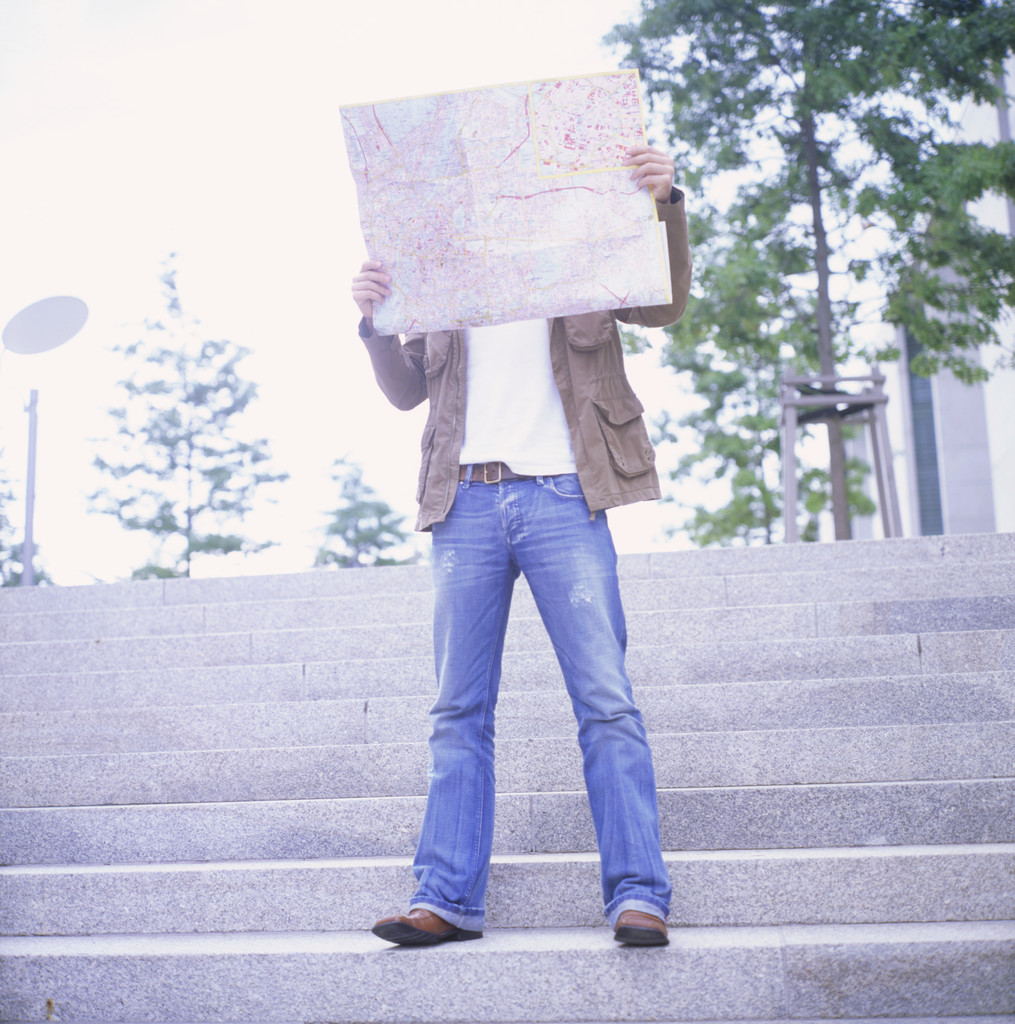 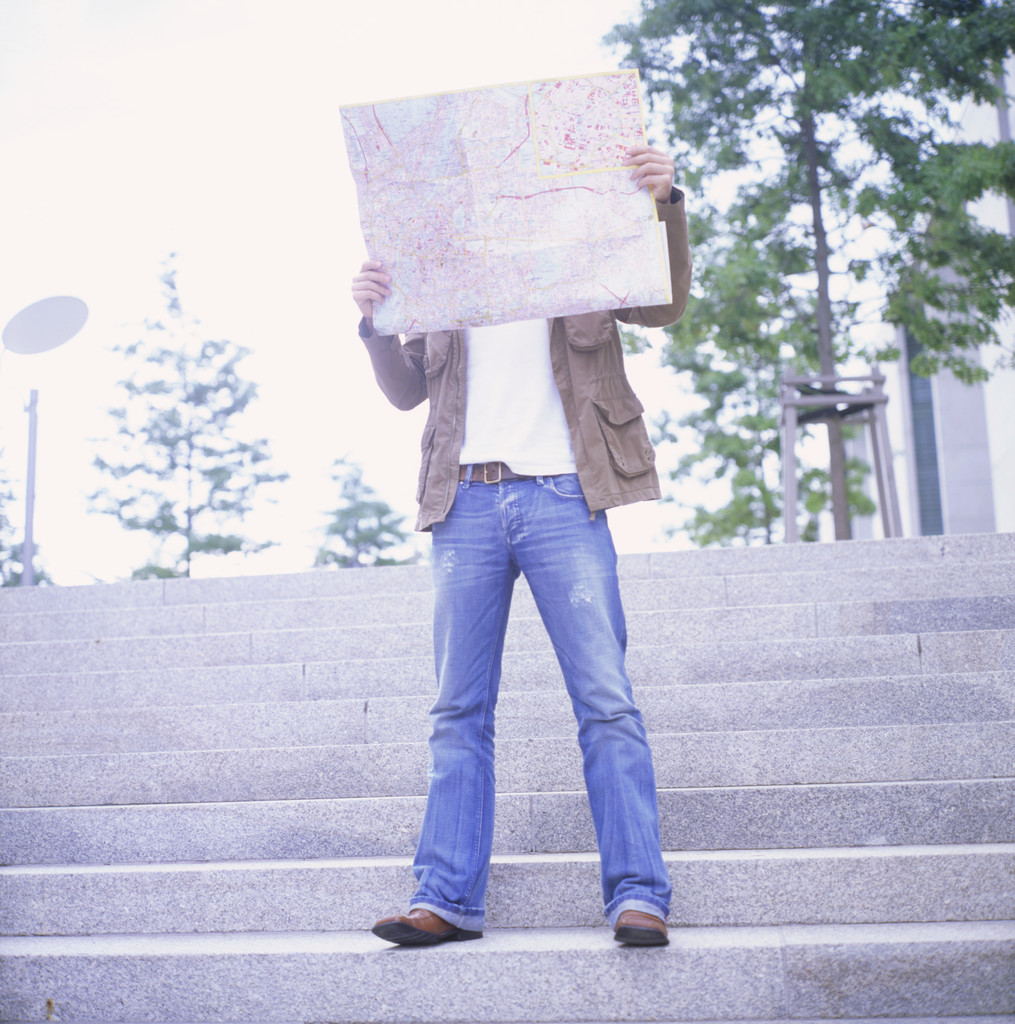 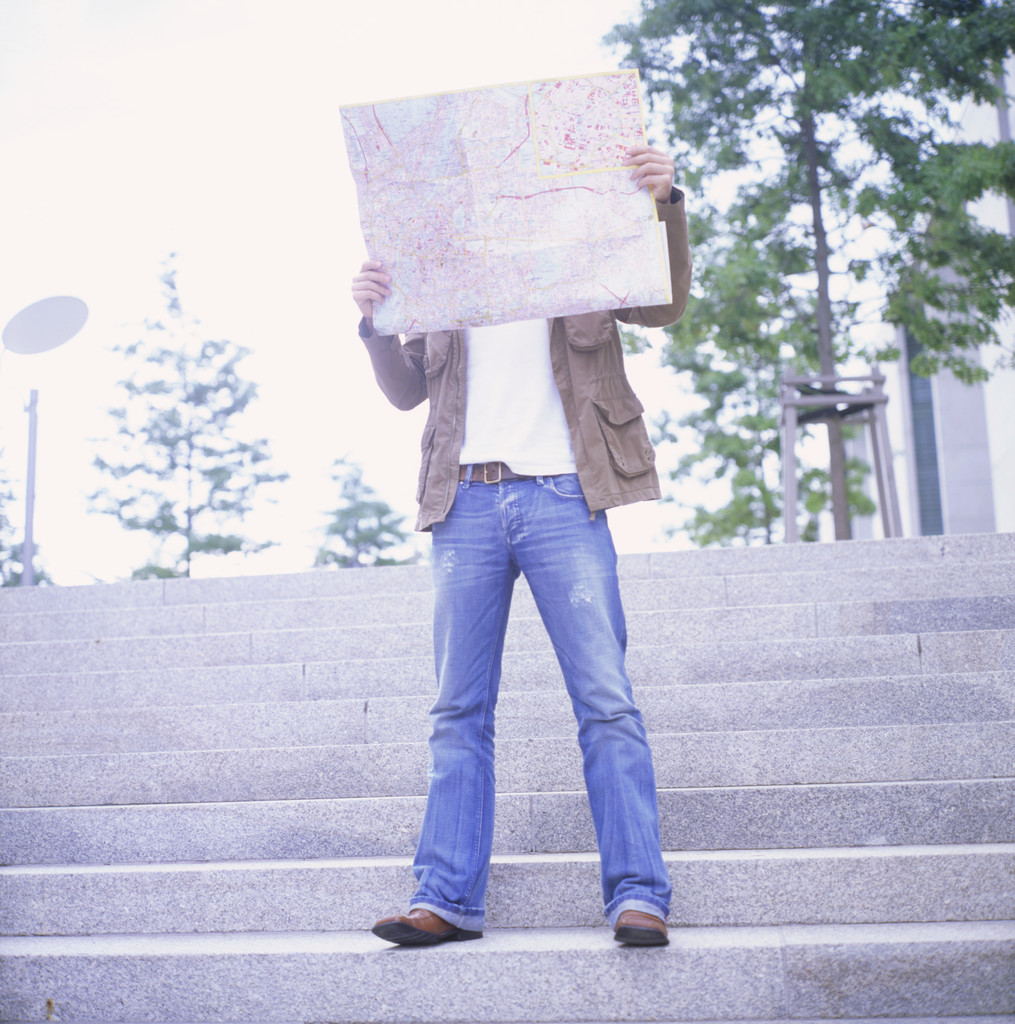 Os Papeis de Homens
Adorador de Deus
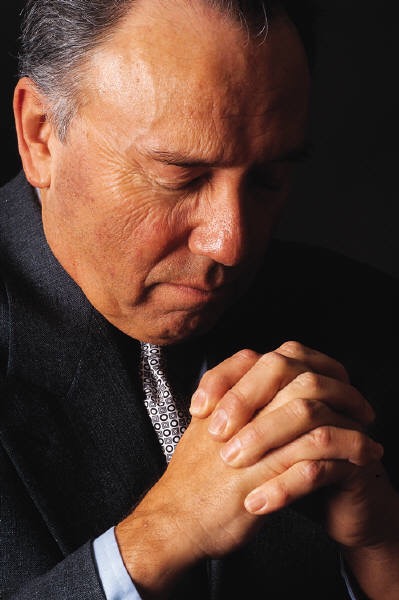 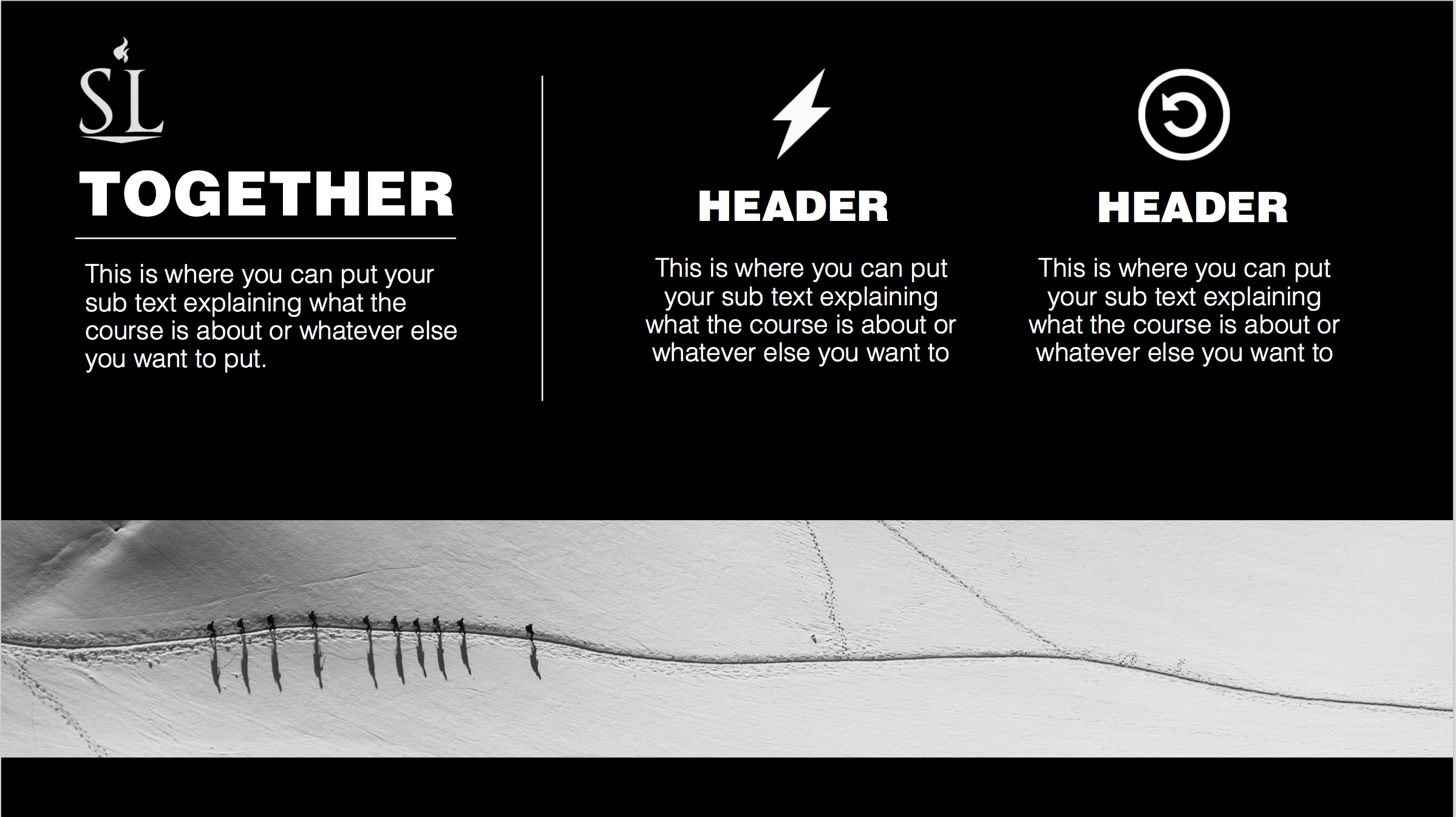 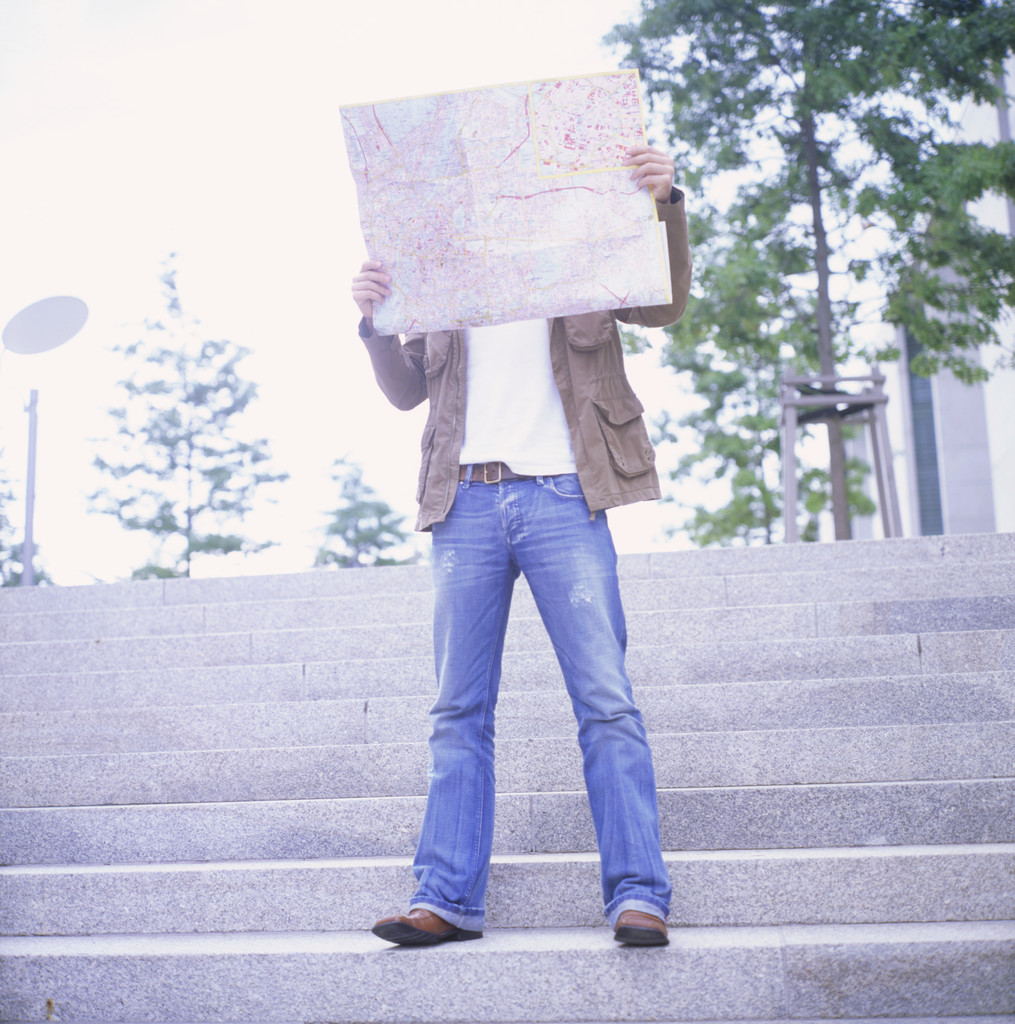 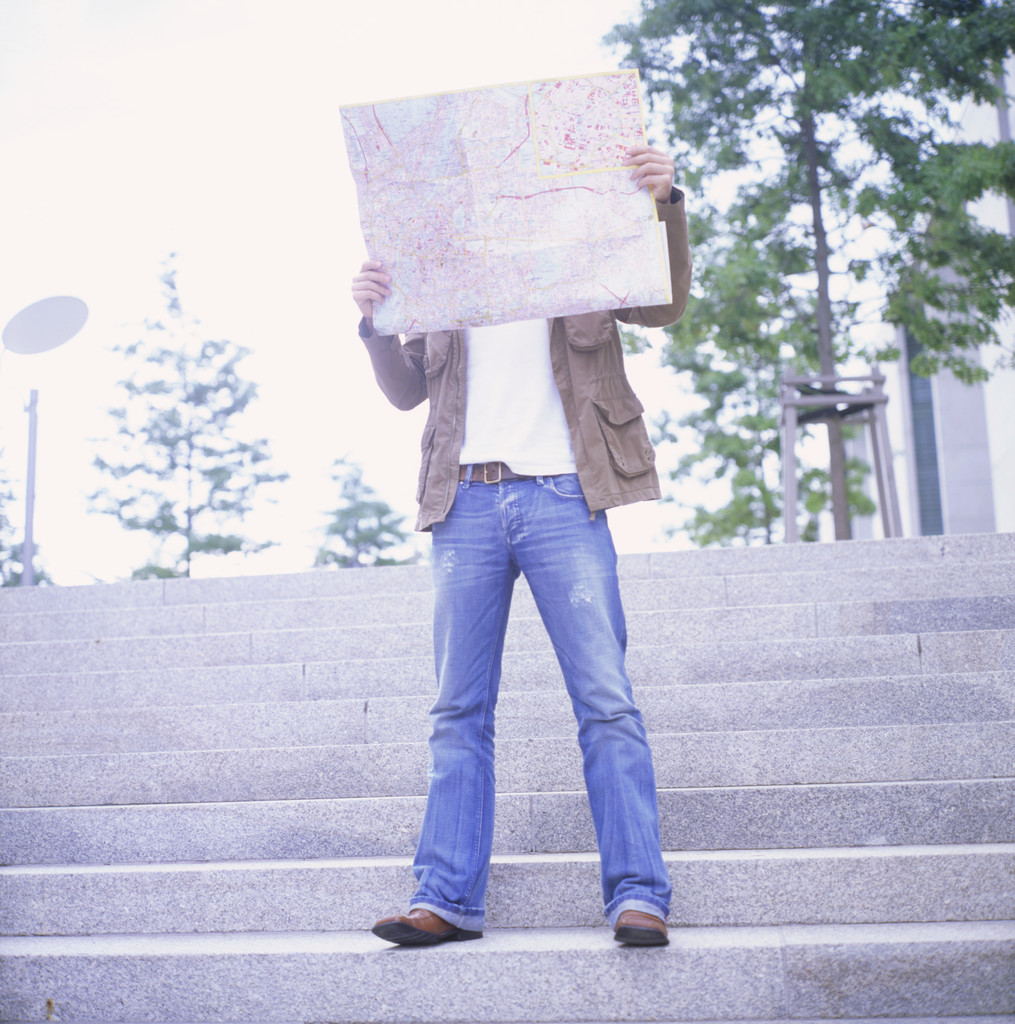 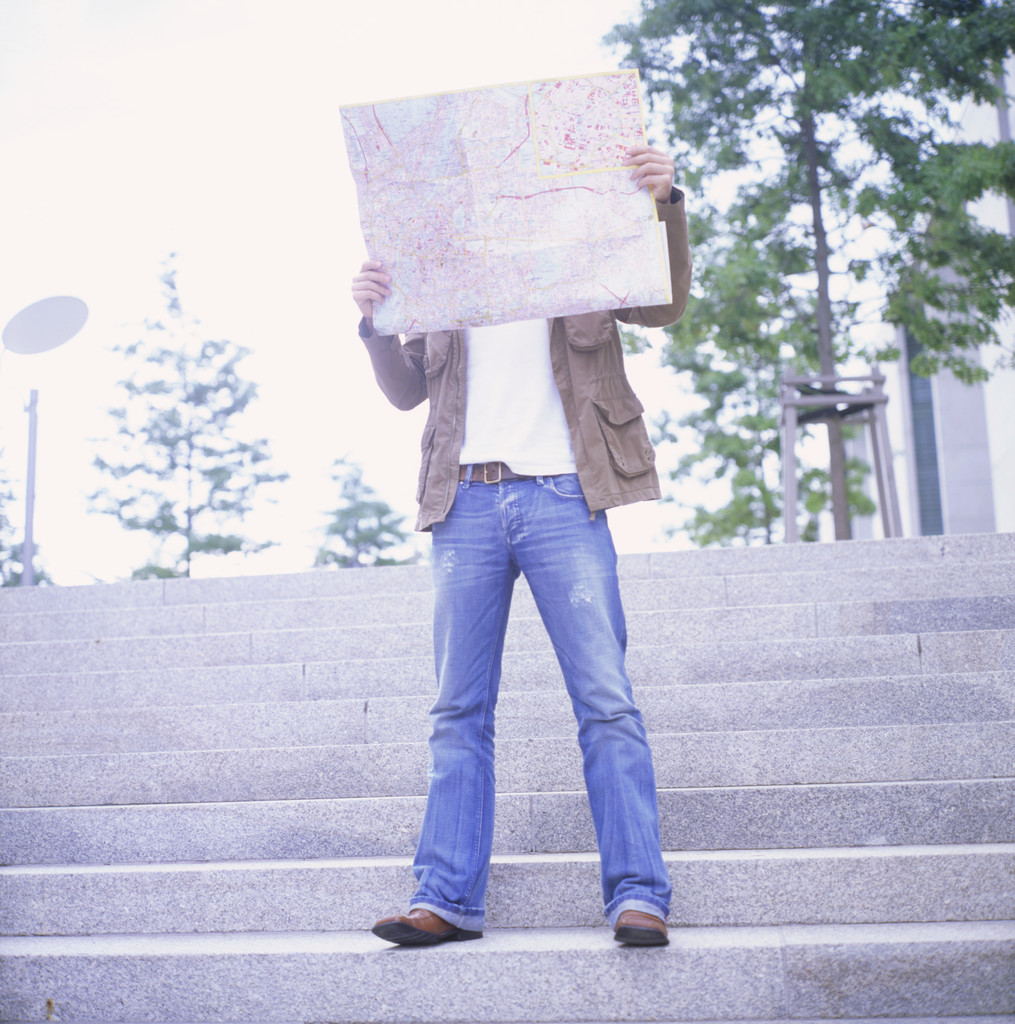 Os Papeis de Homens
Pilar de força
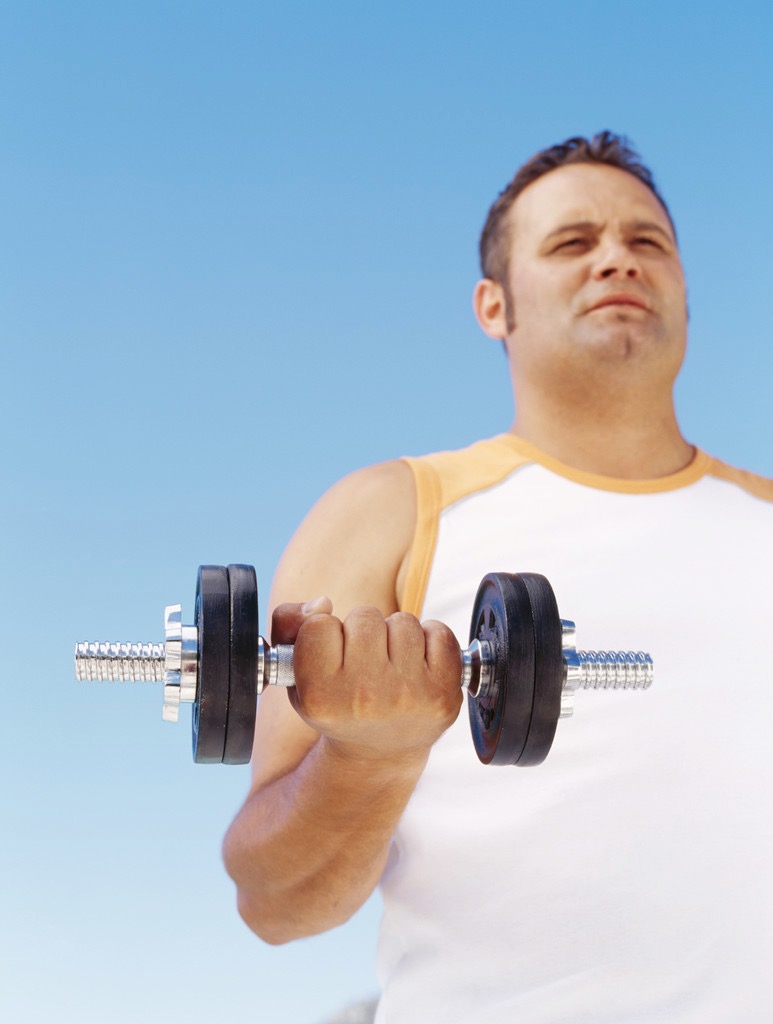 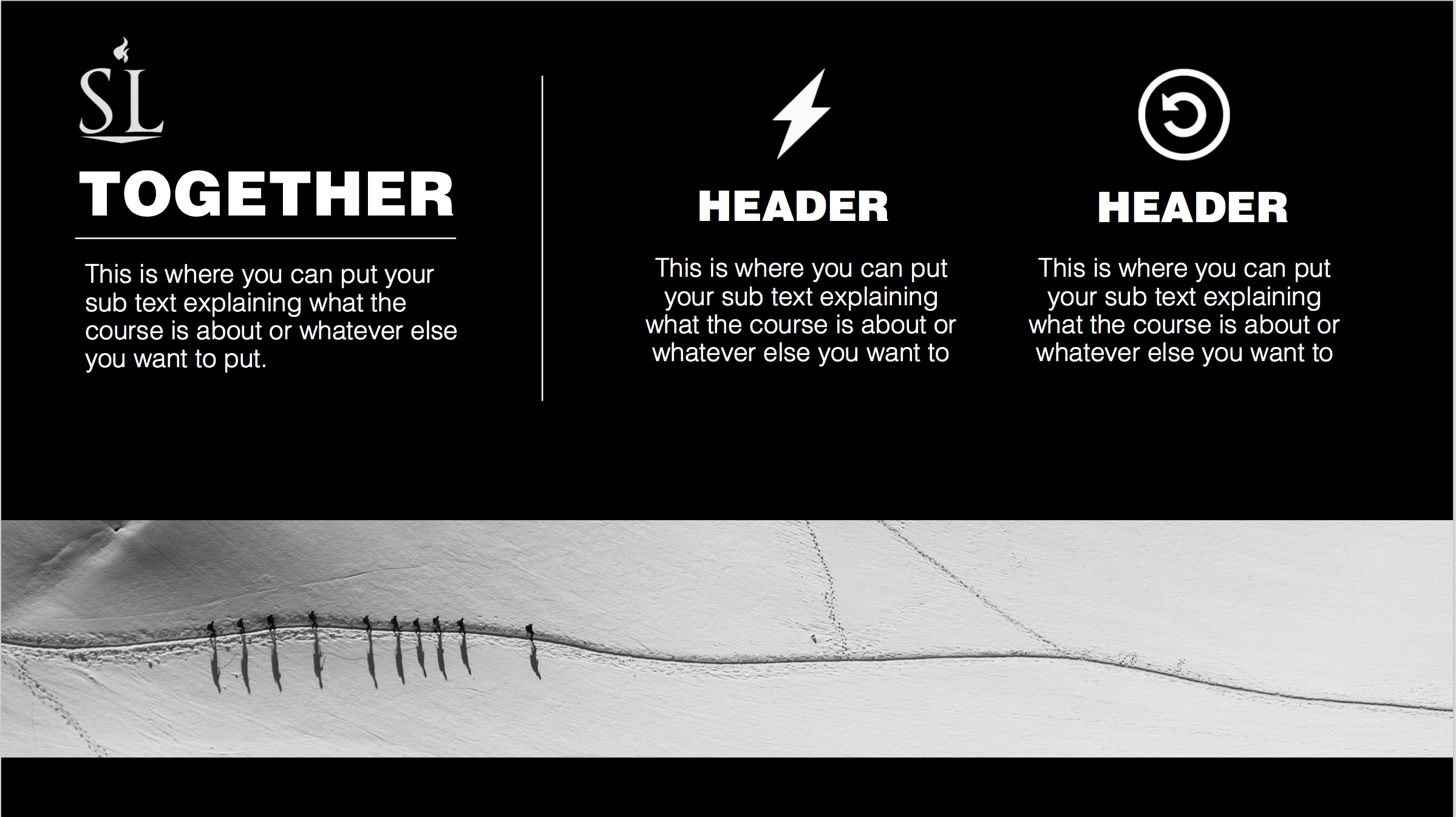 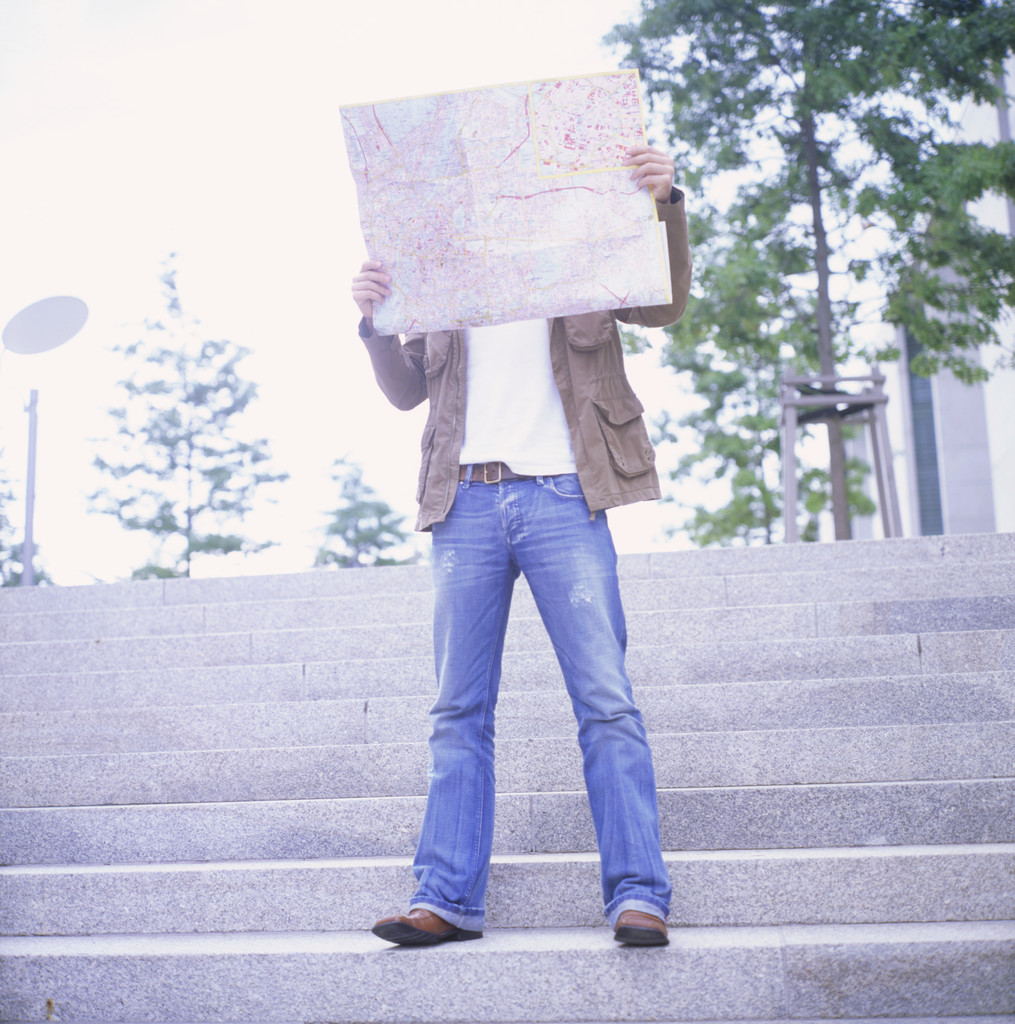 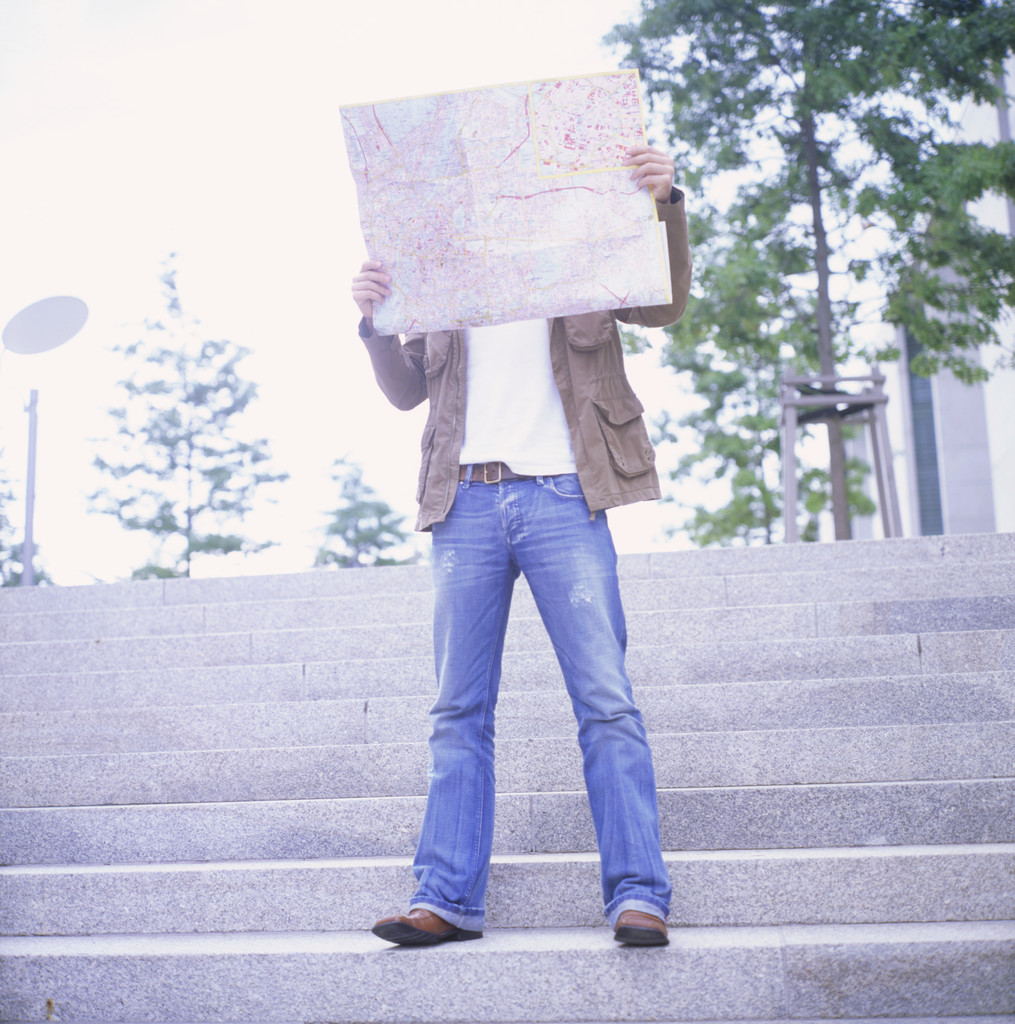 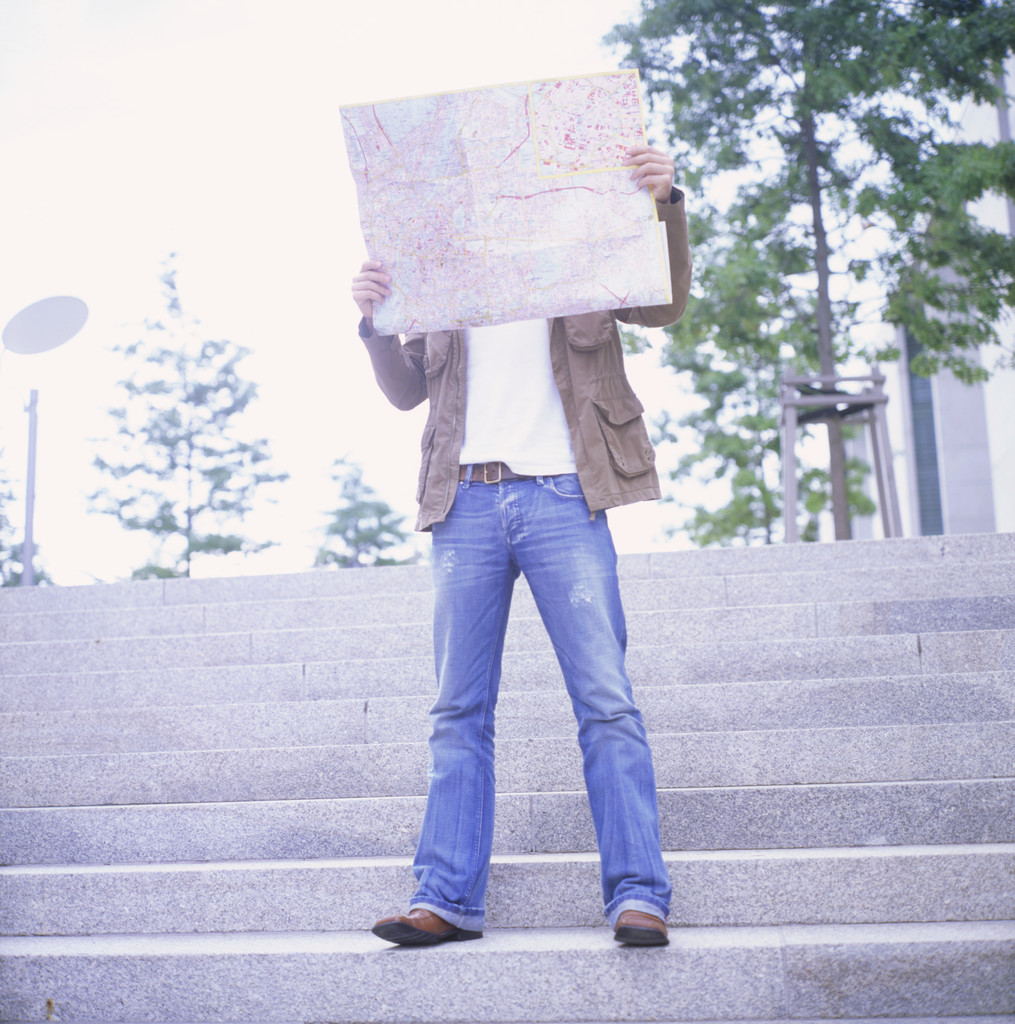 Os Papeis de Homens
Trabalhador
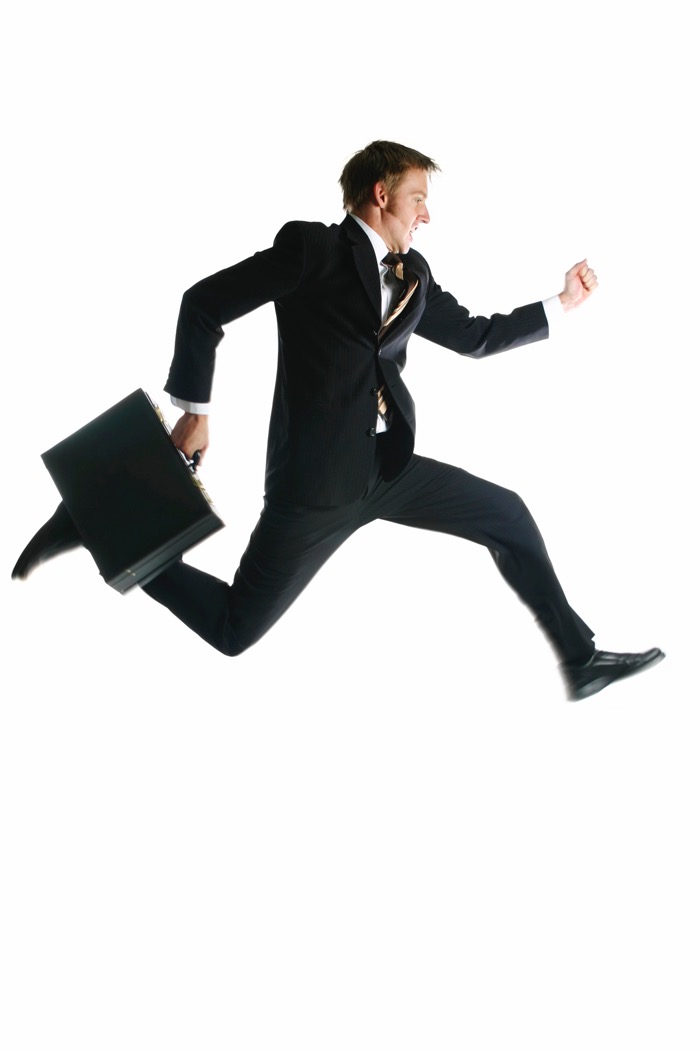 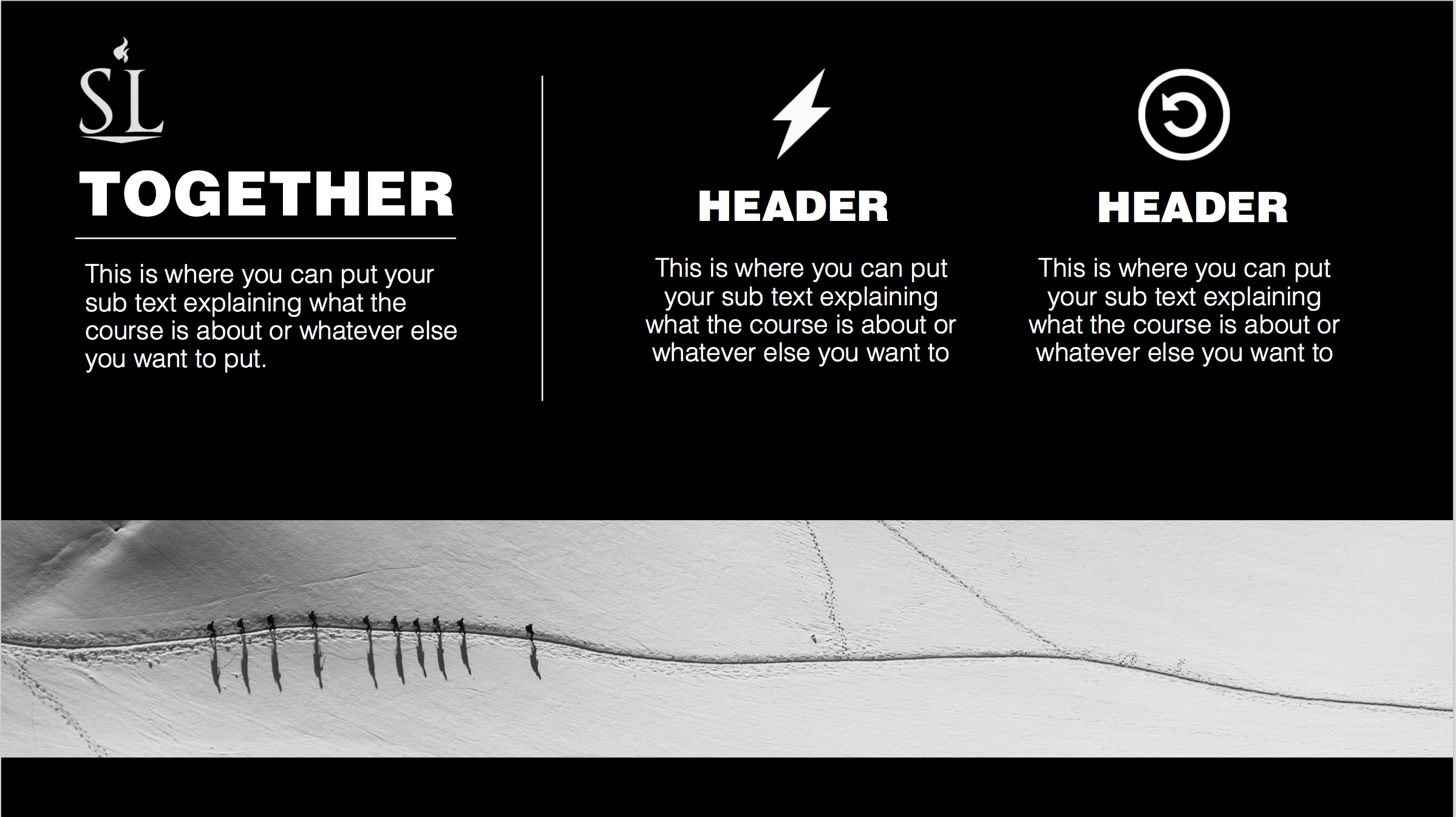 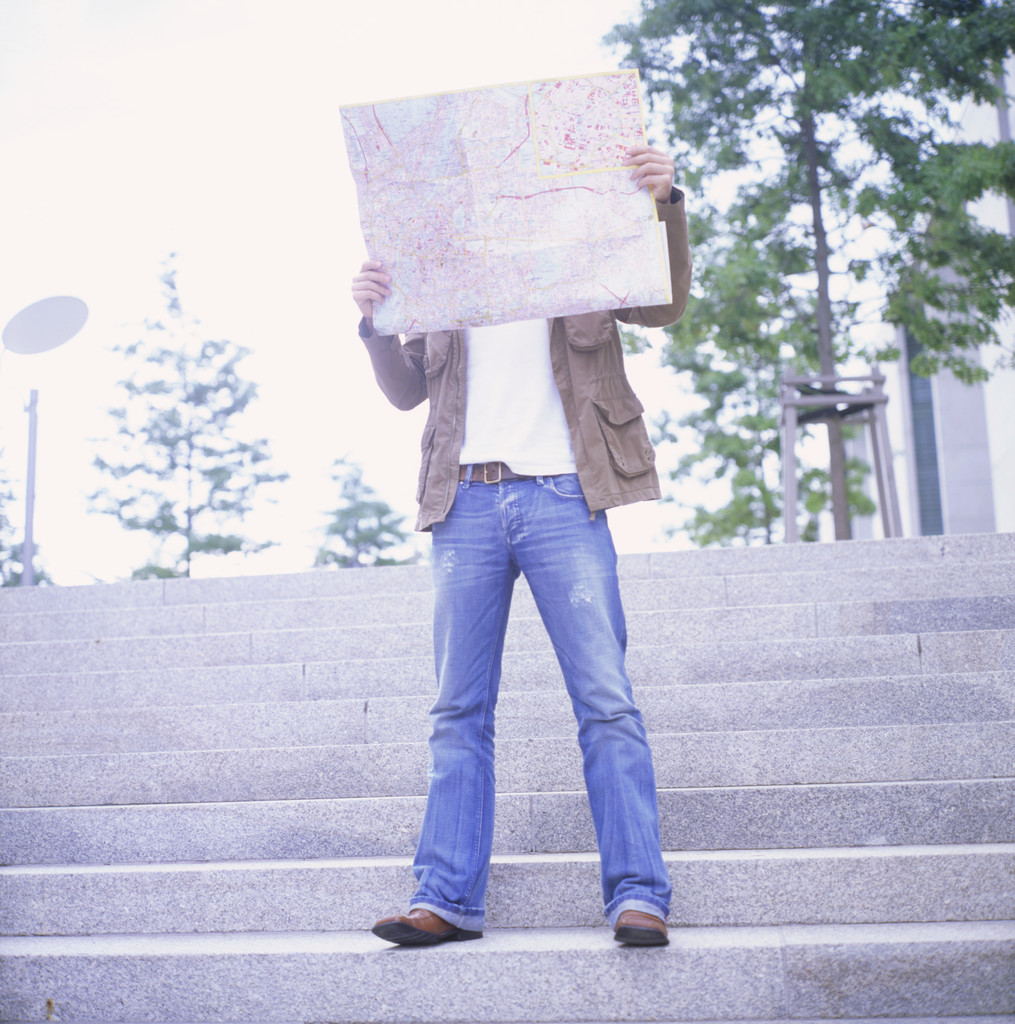 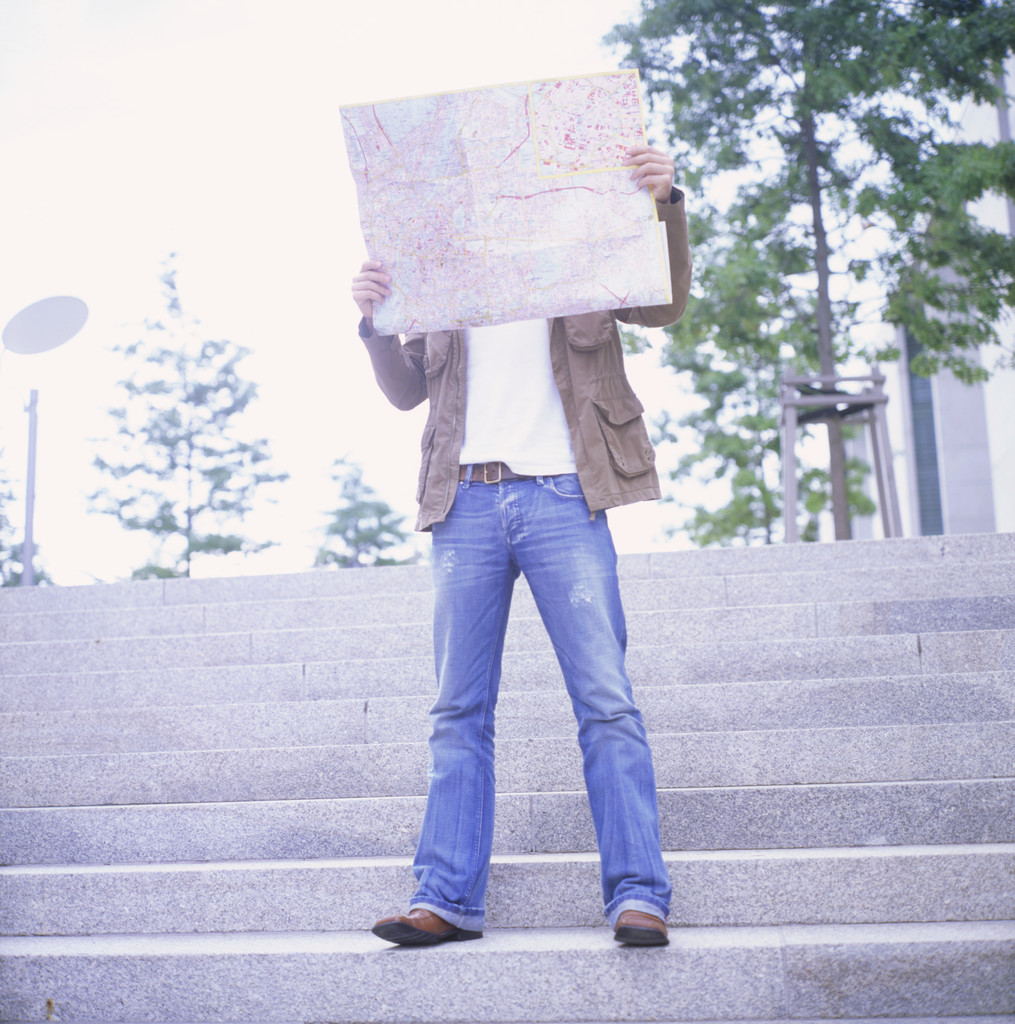 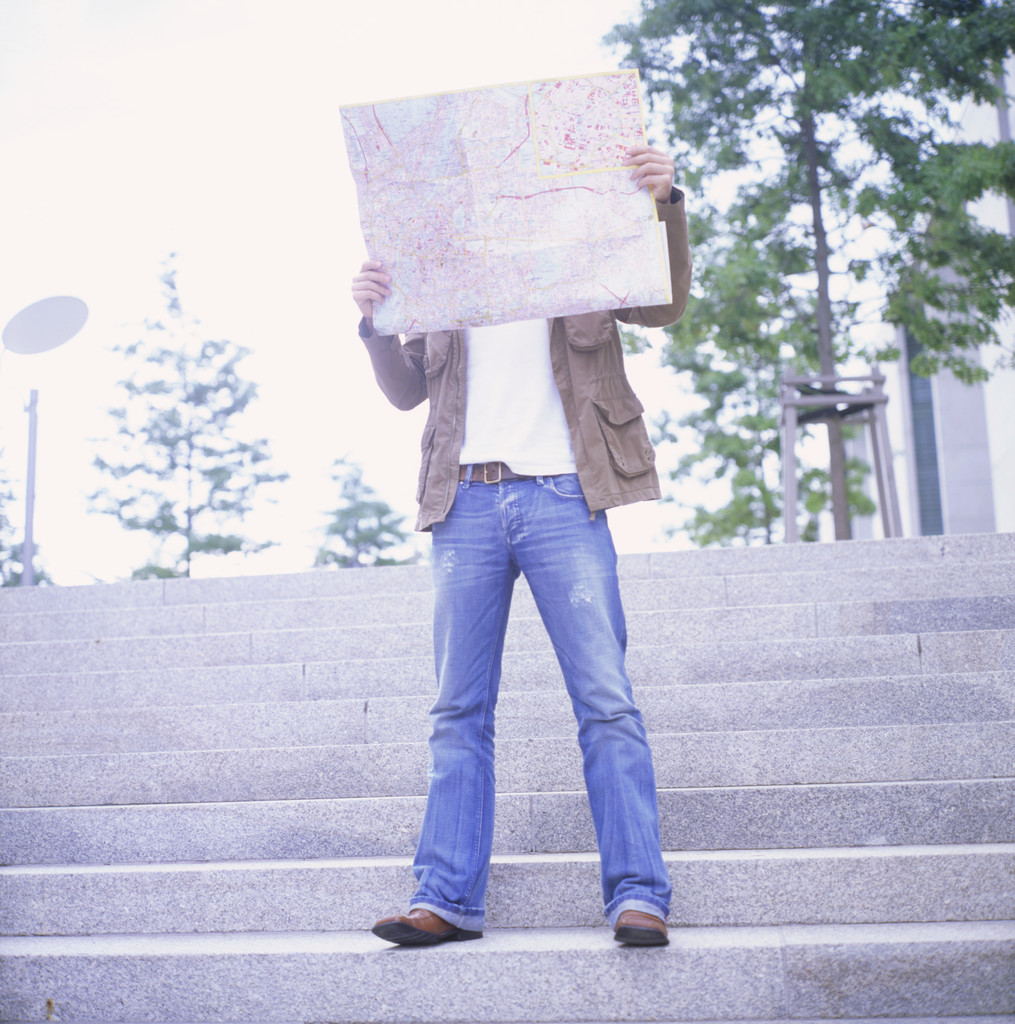 Os Papeis de Homens
Amigo
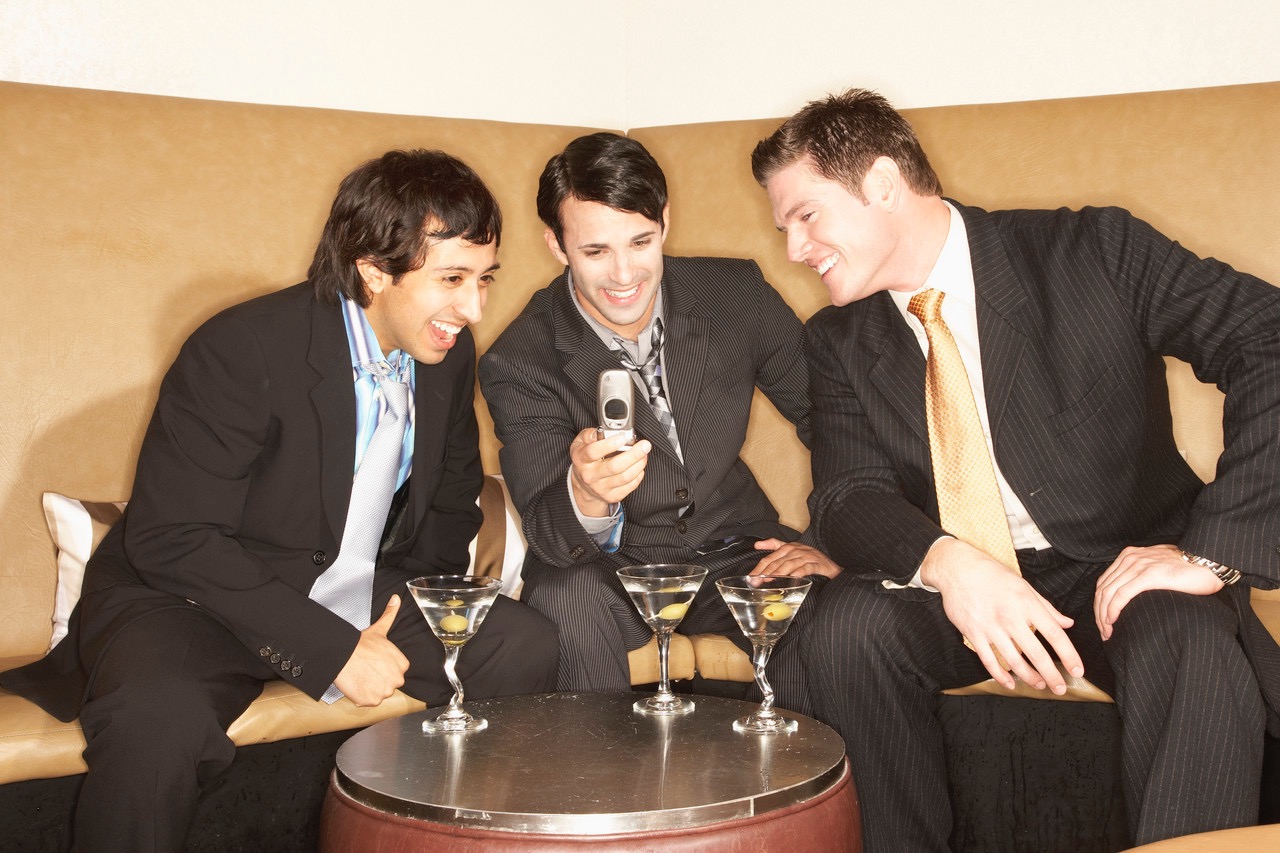 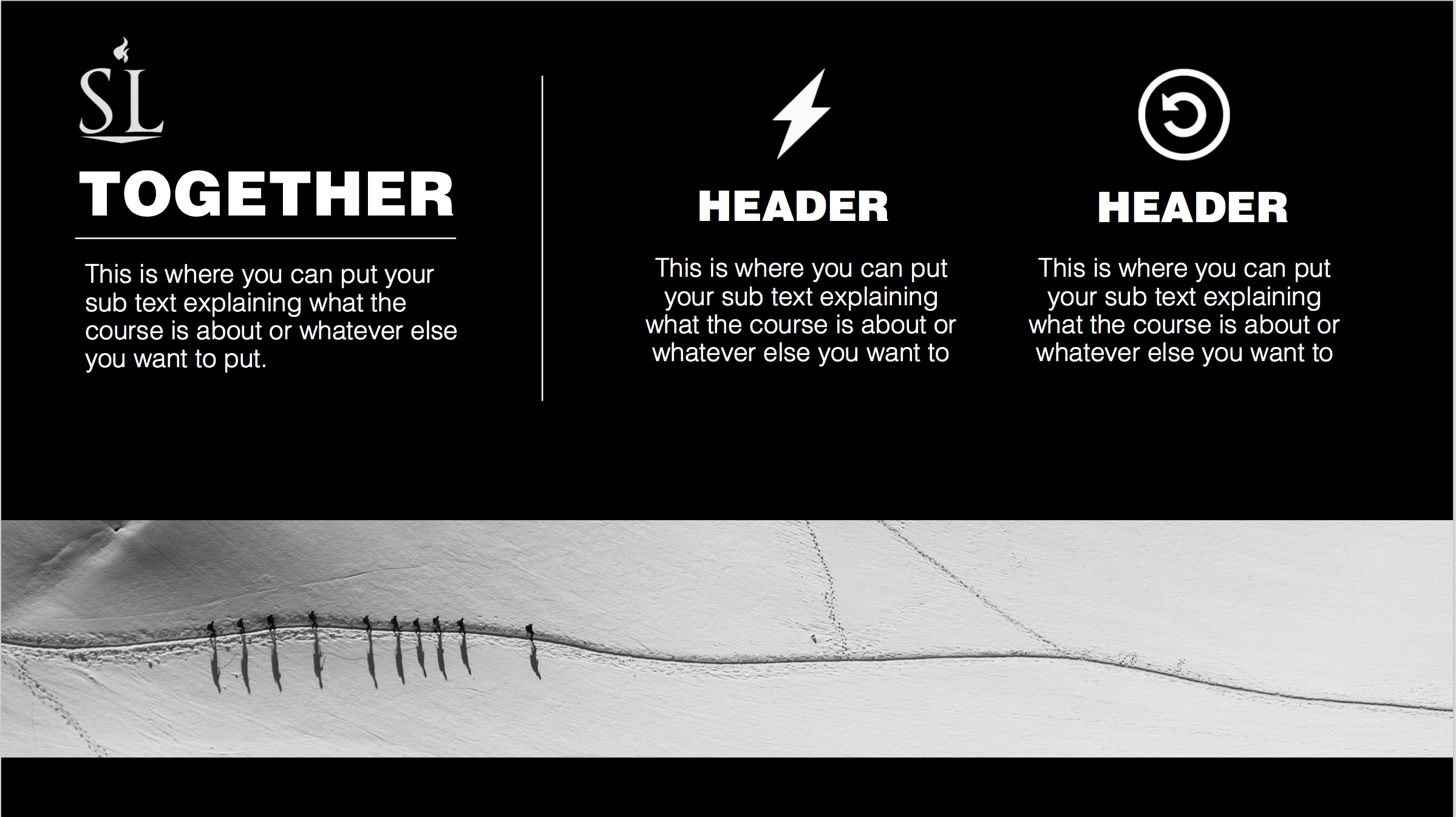 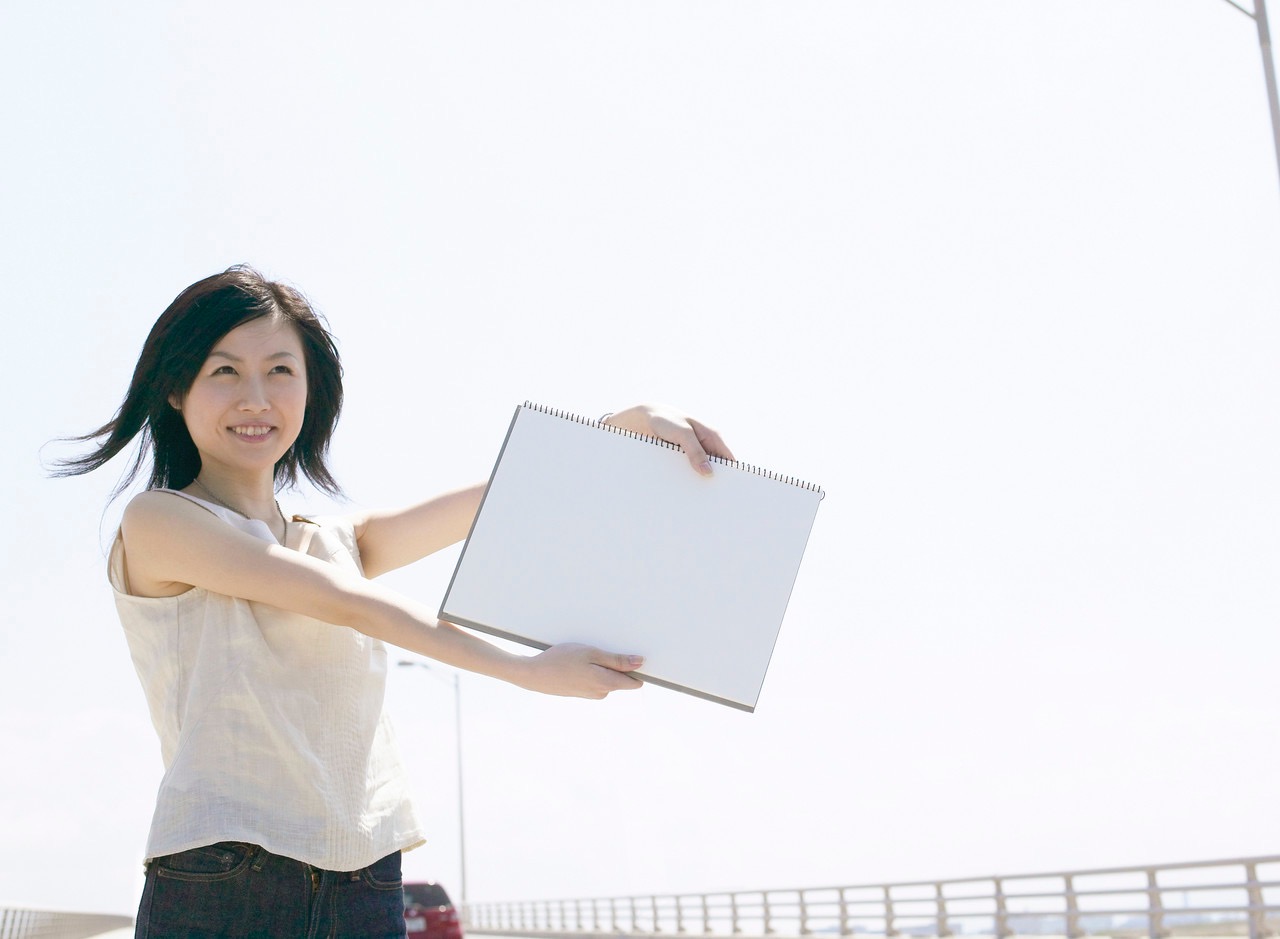 Os Papeis de Mulheres
Mãe
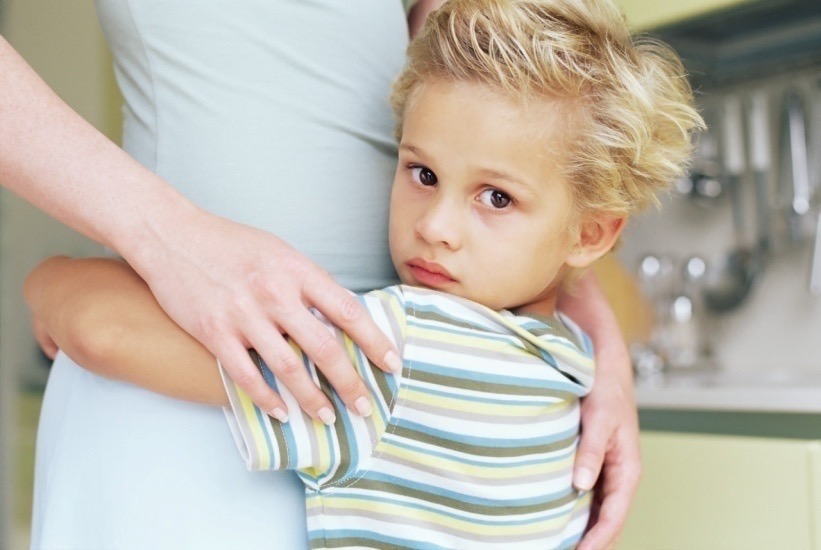 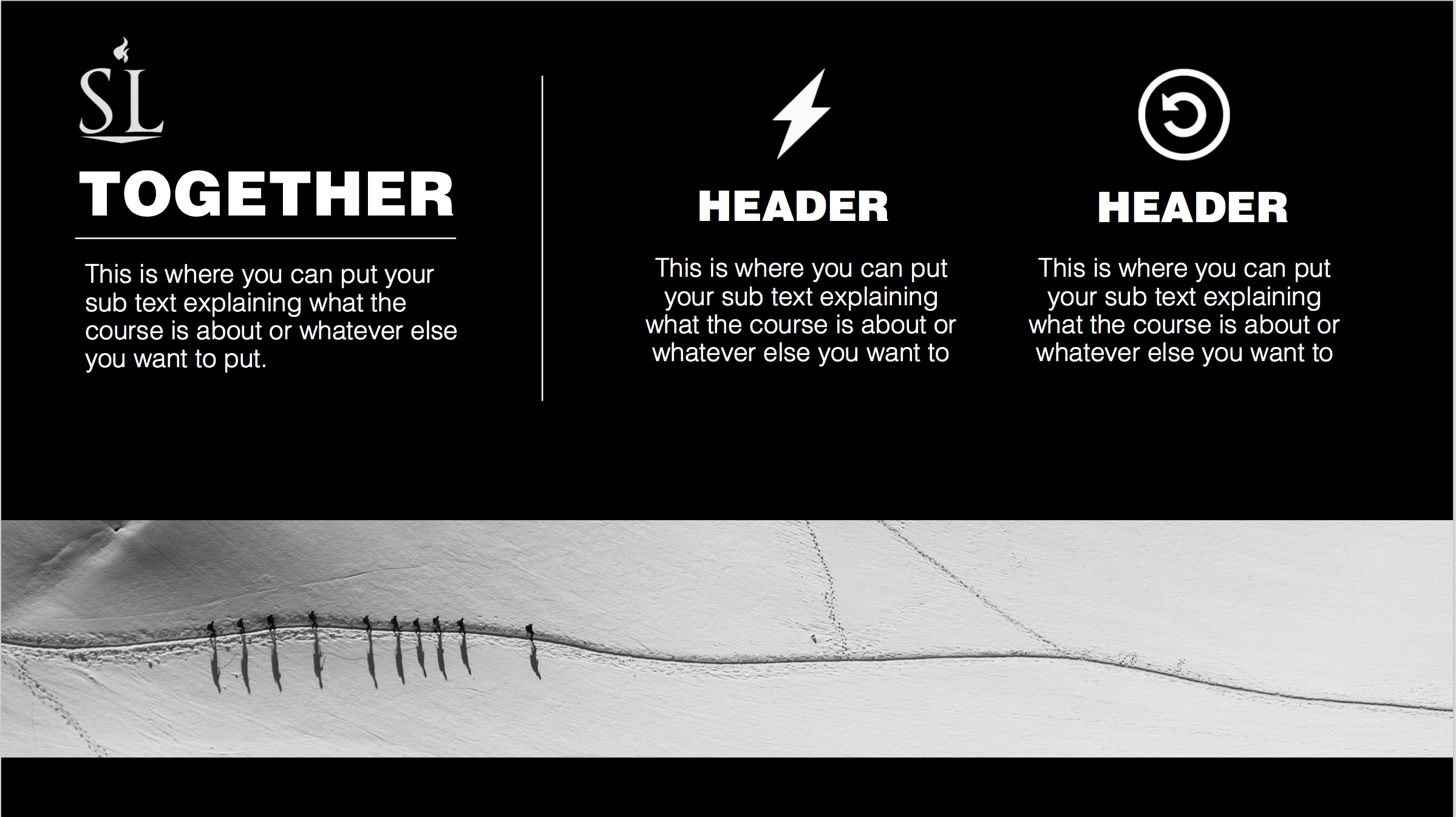 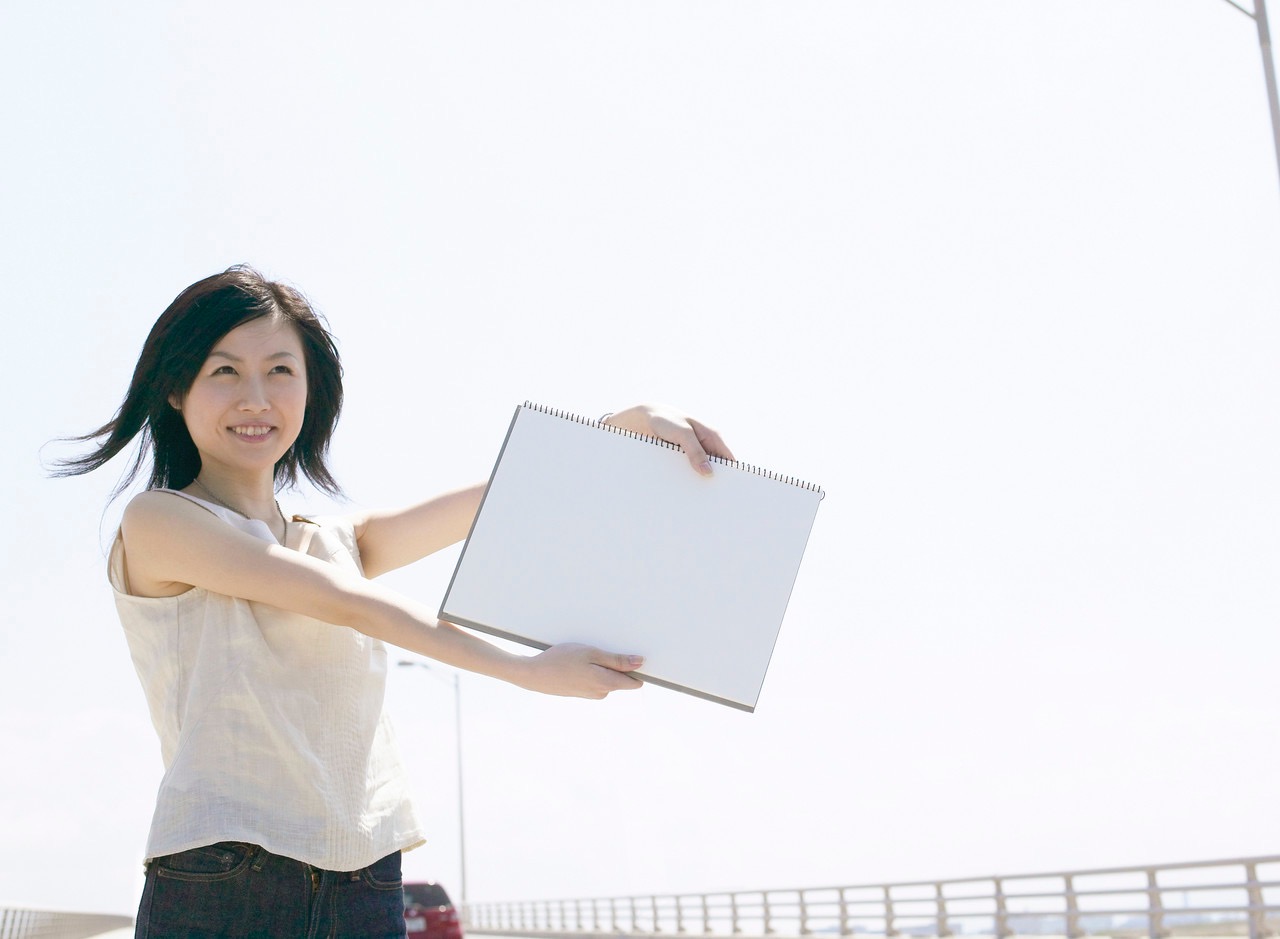 Os Papeis de Mulheres
Esposa
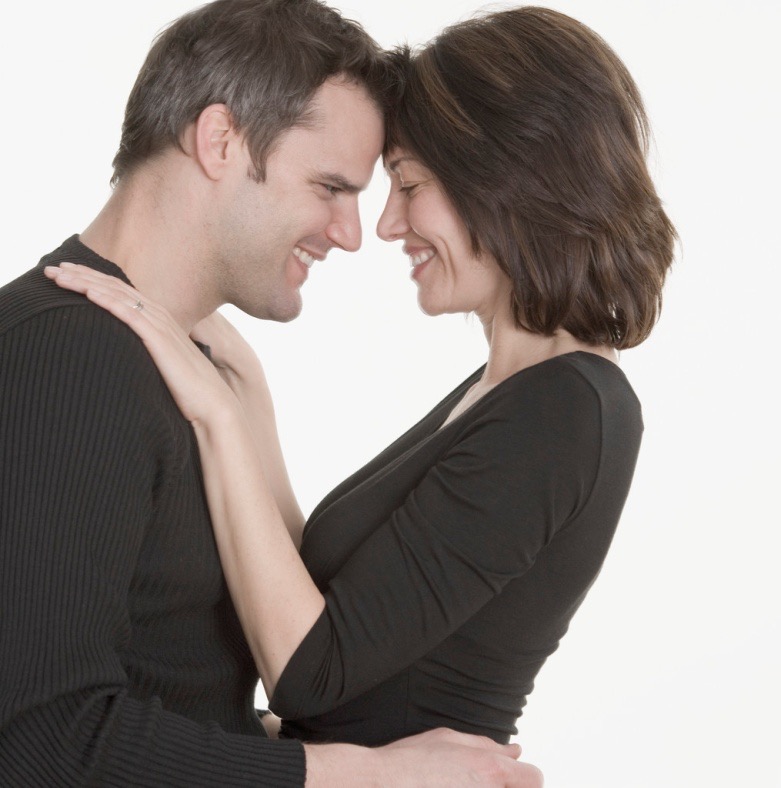 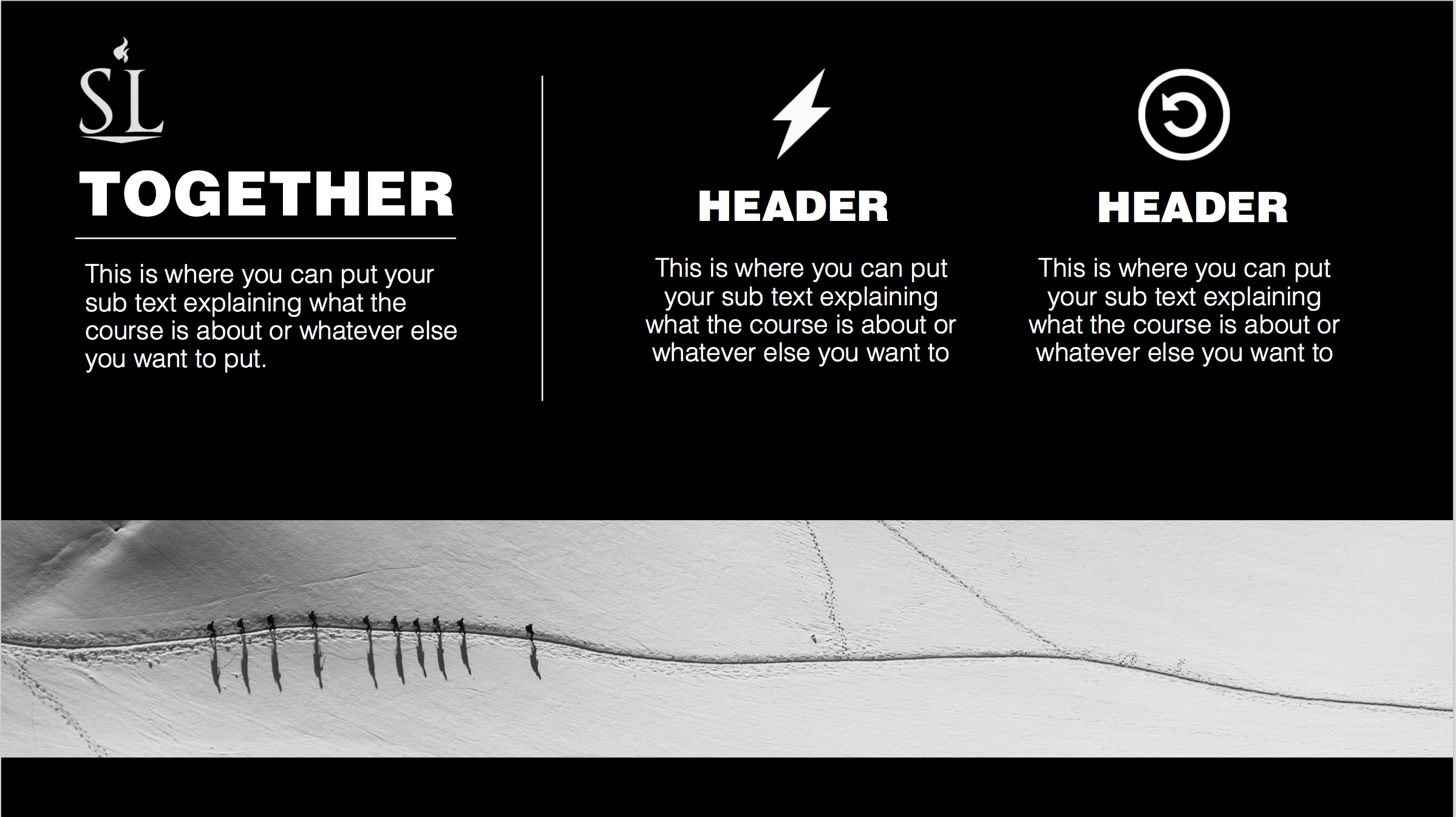 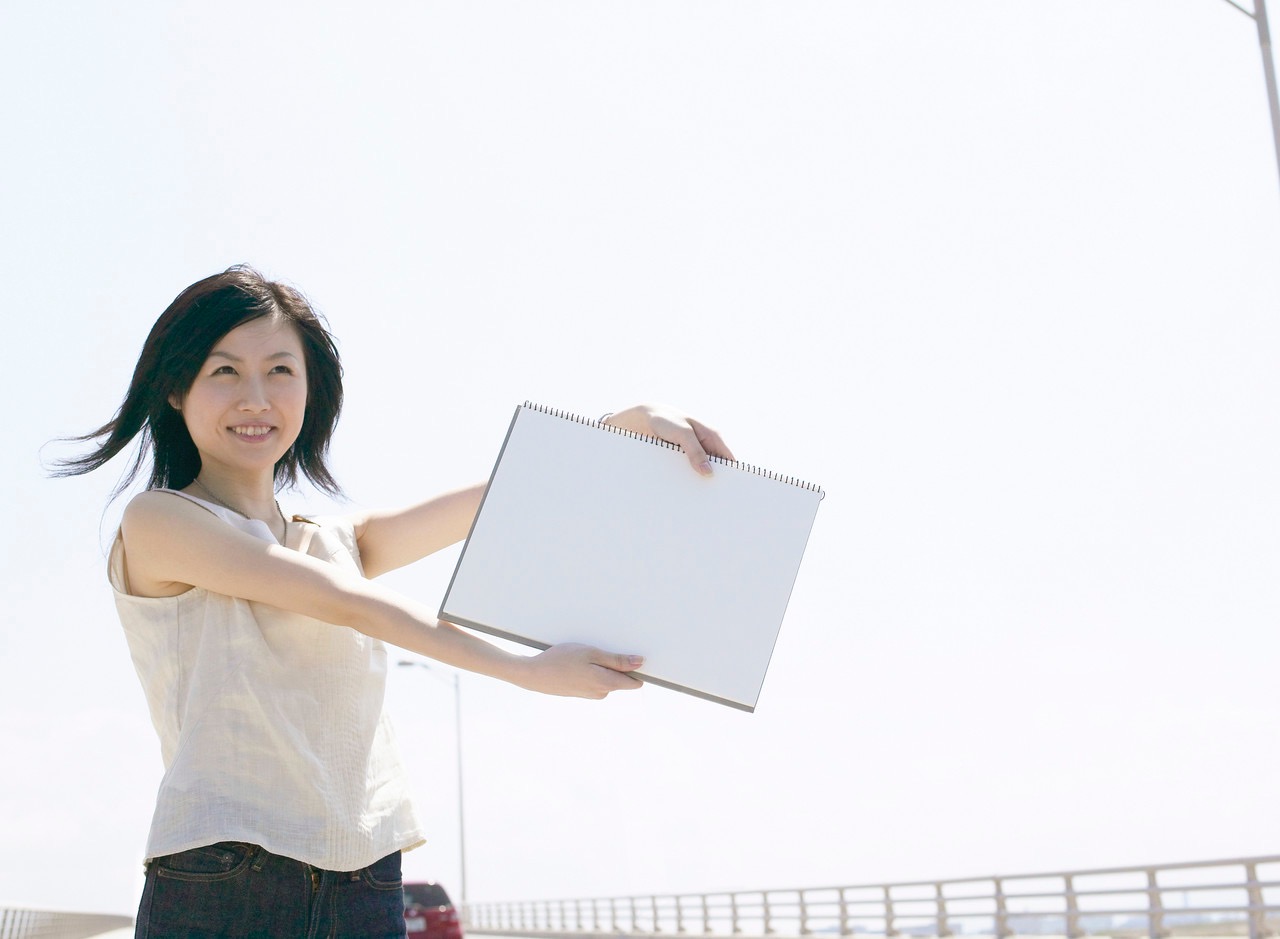 Os Papeis de Mulheres
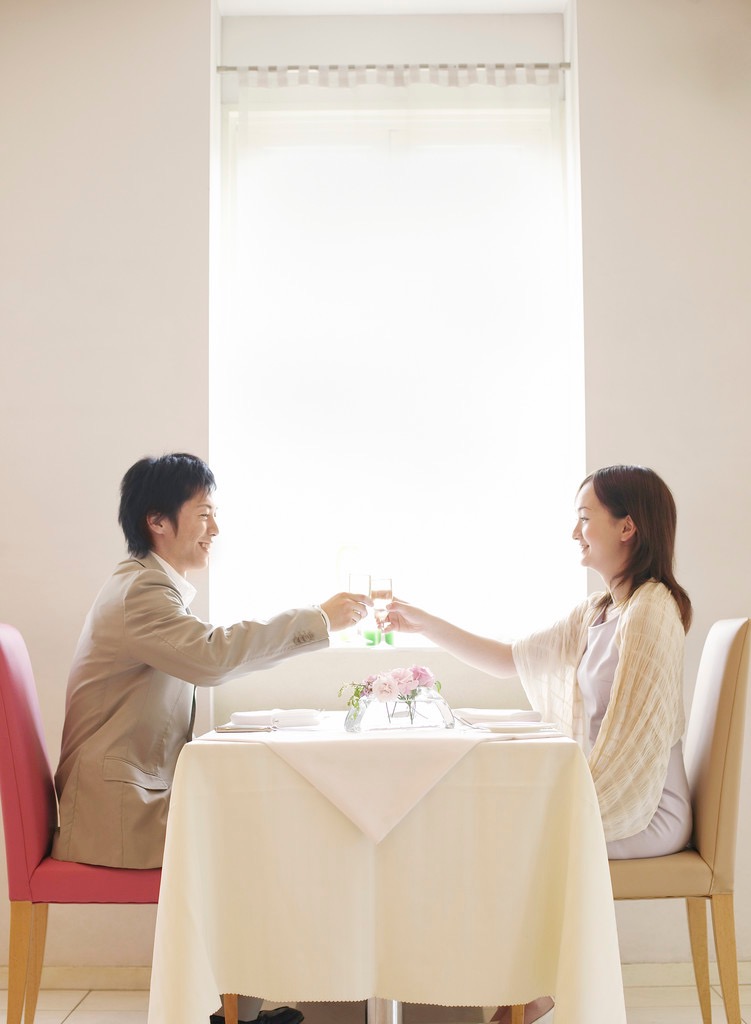 Amiga
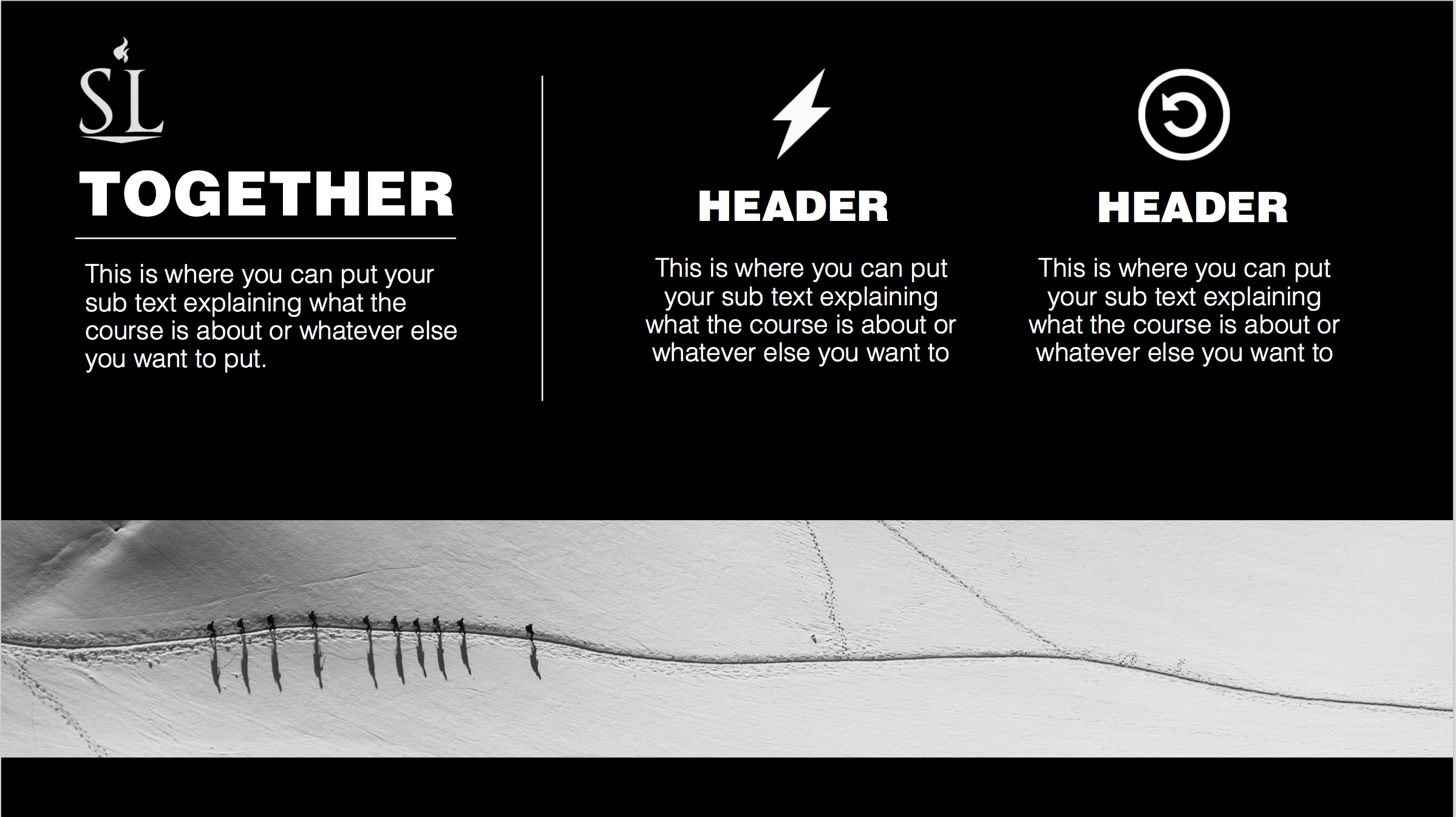 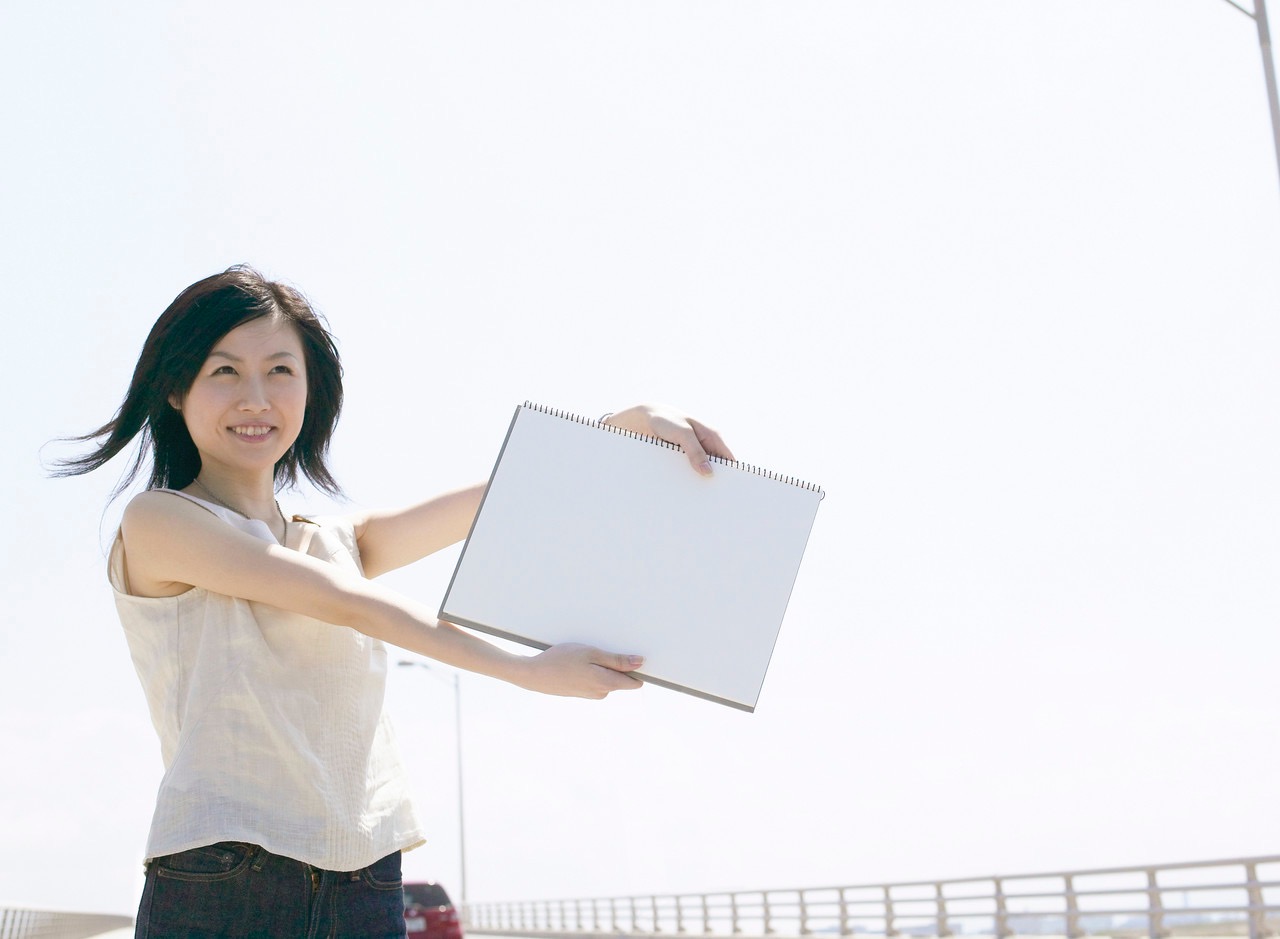 Os Papeis de Mulheres
Rainha da casa
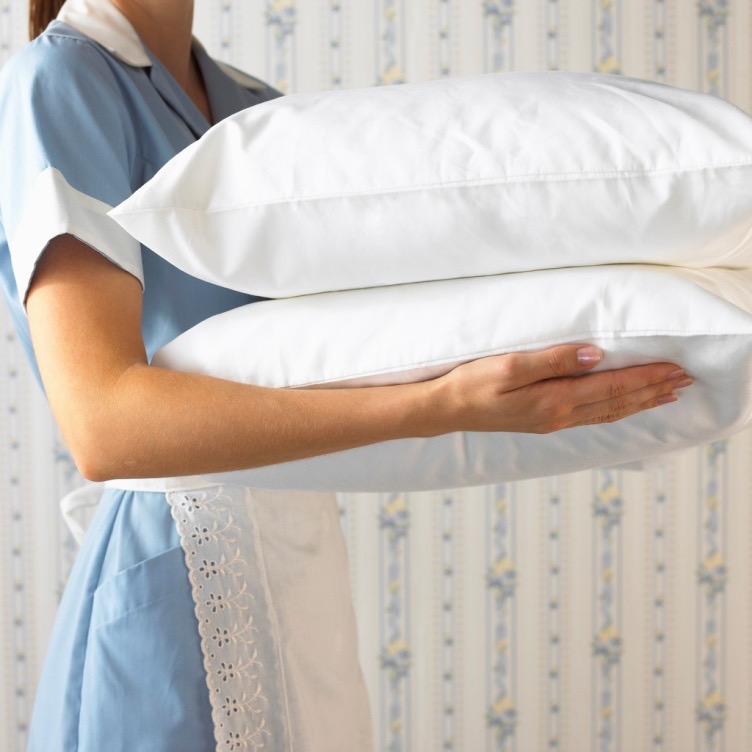 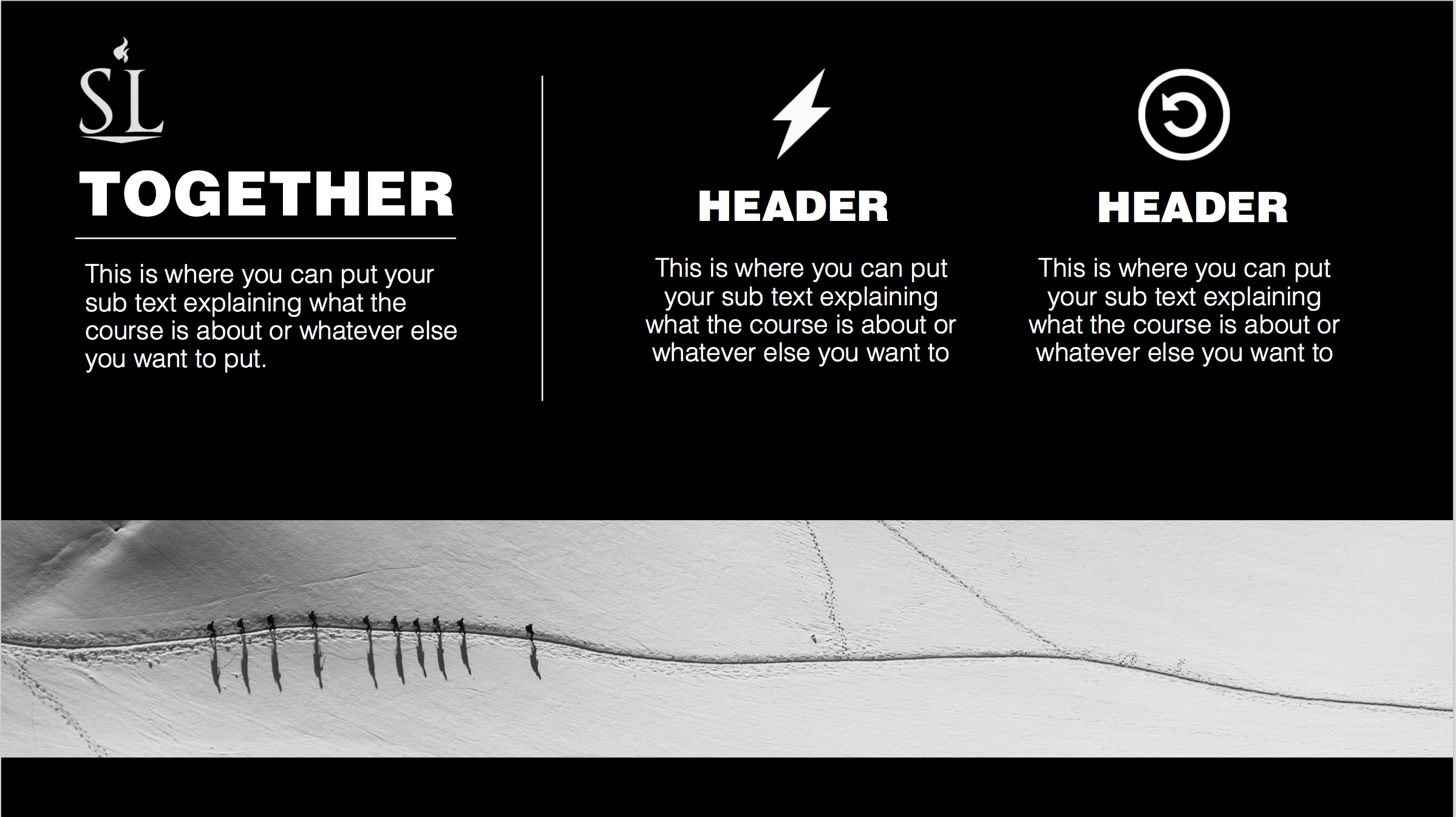 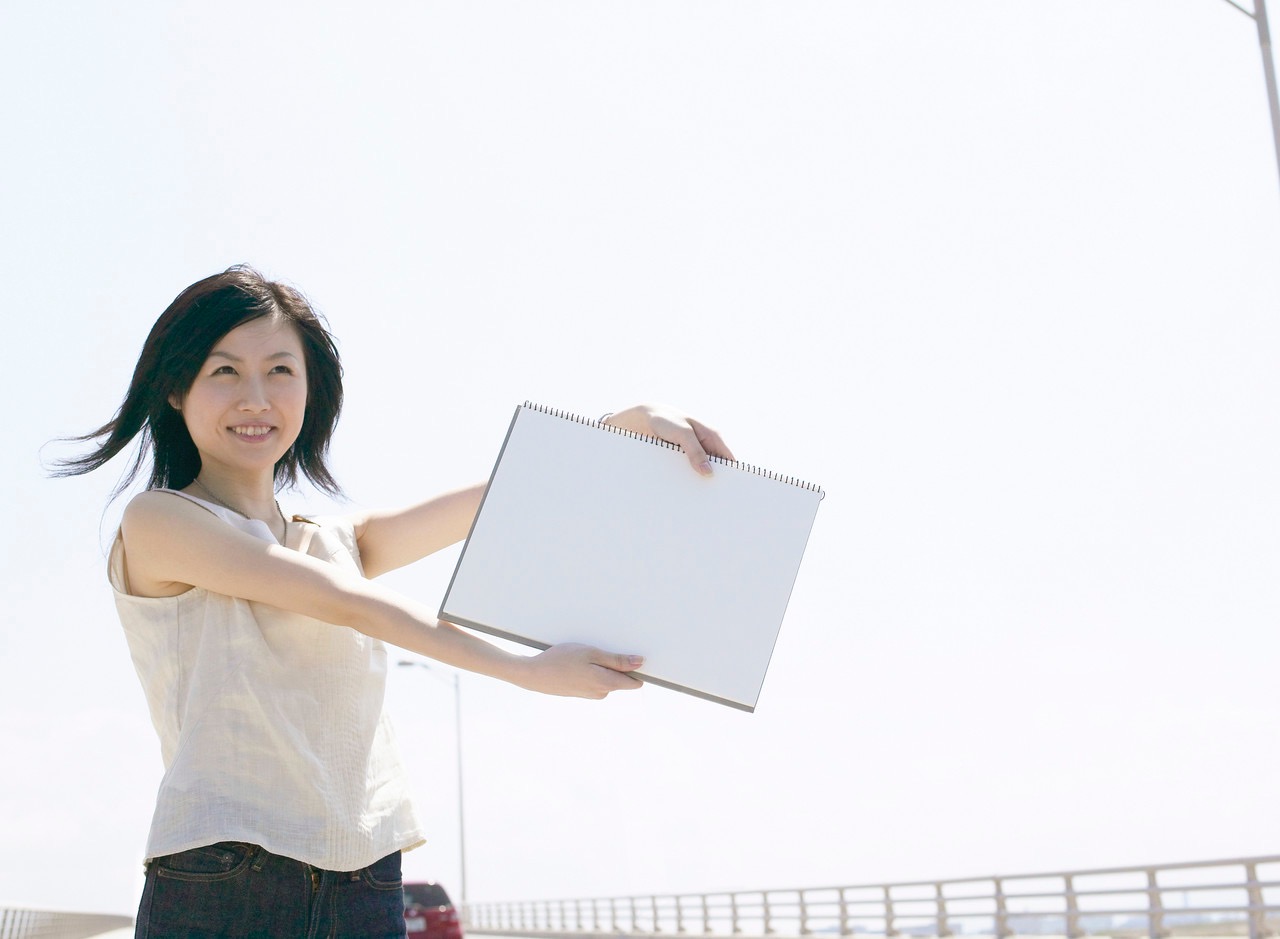 Os Papeis de Mulheres
Irmã
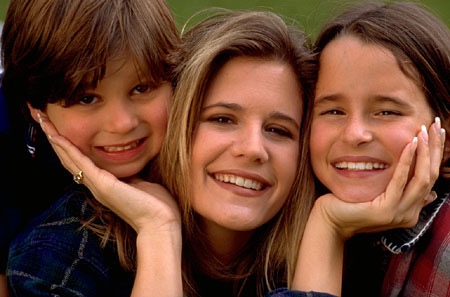 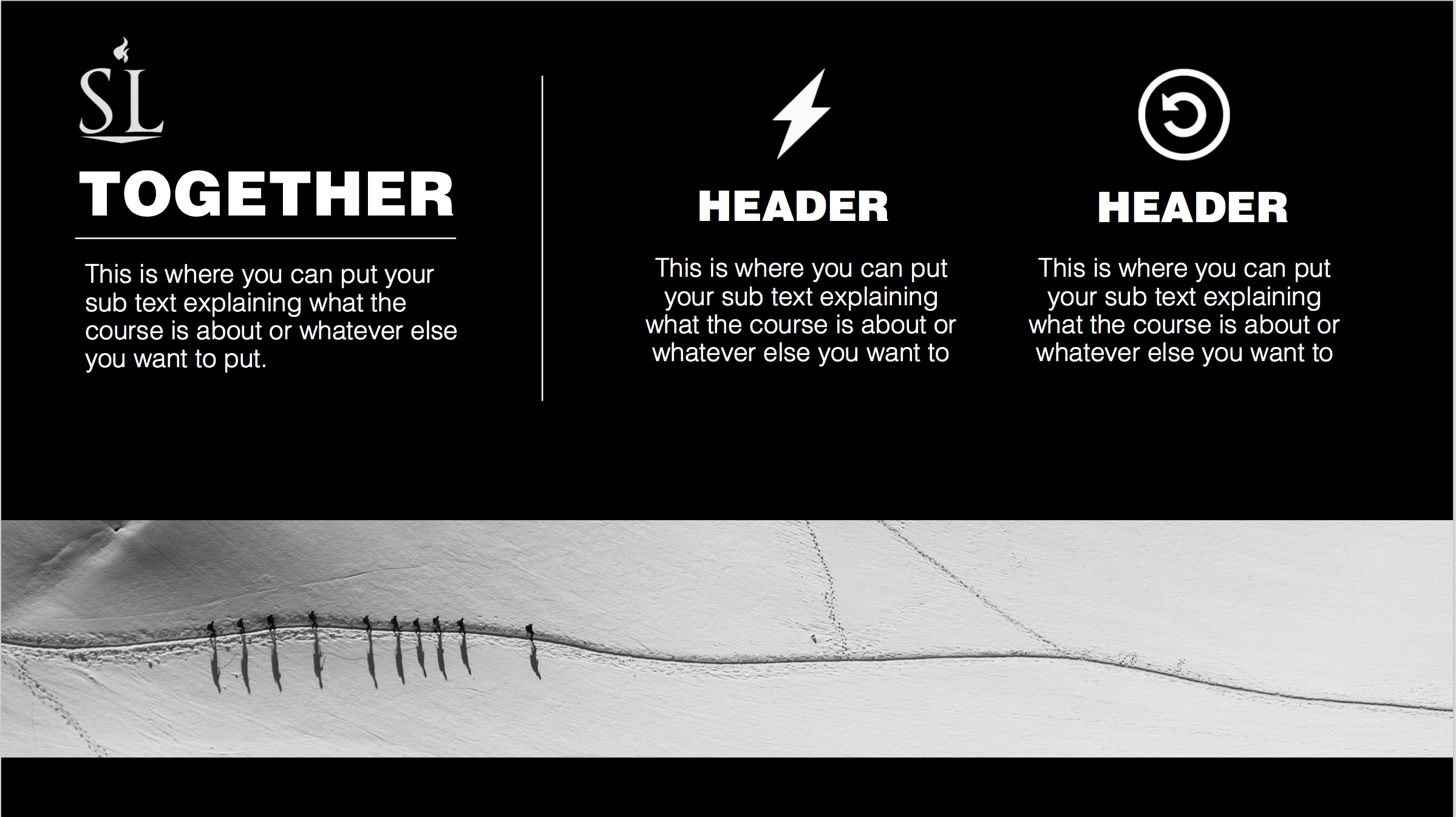 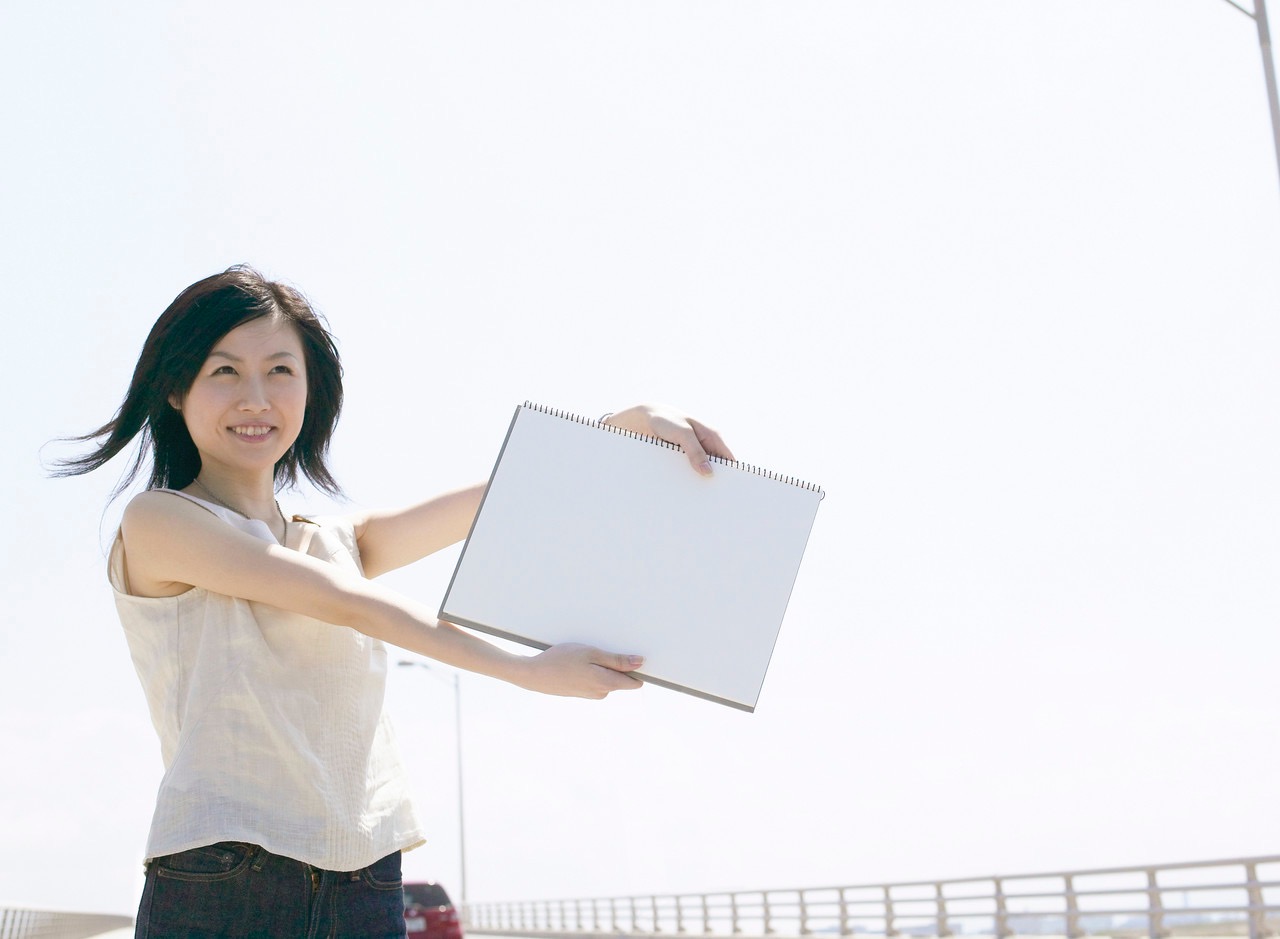 Os Papeis de Mulheres
Artista de Beleza
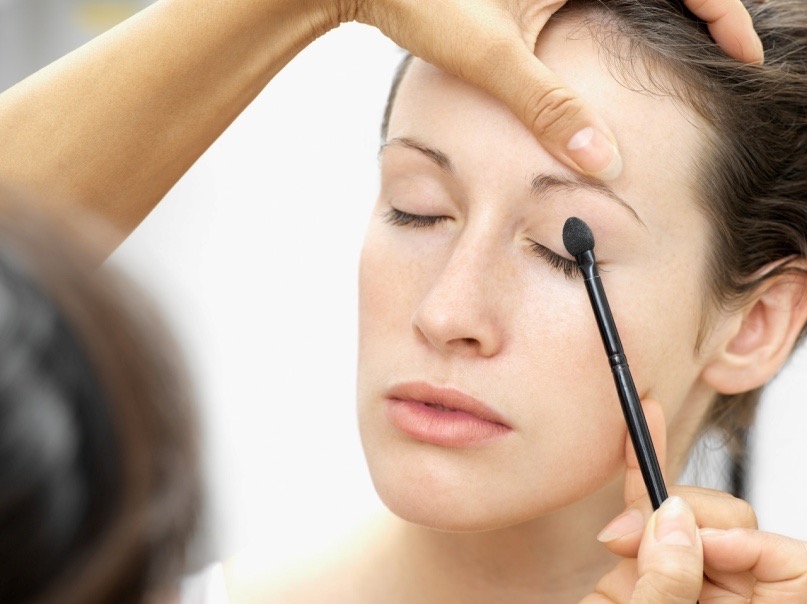 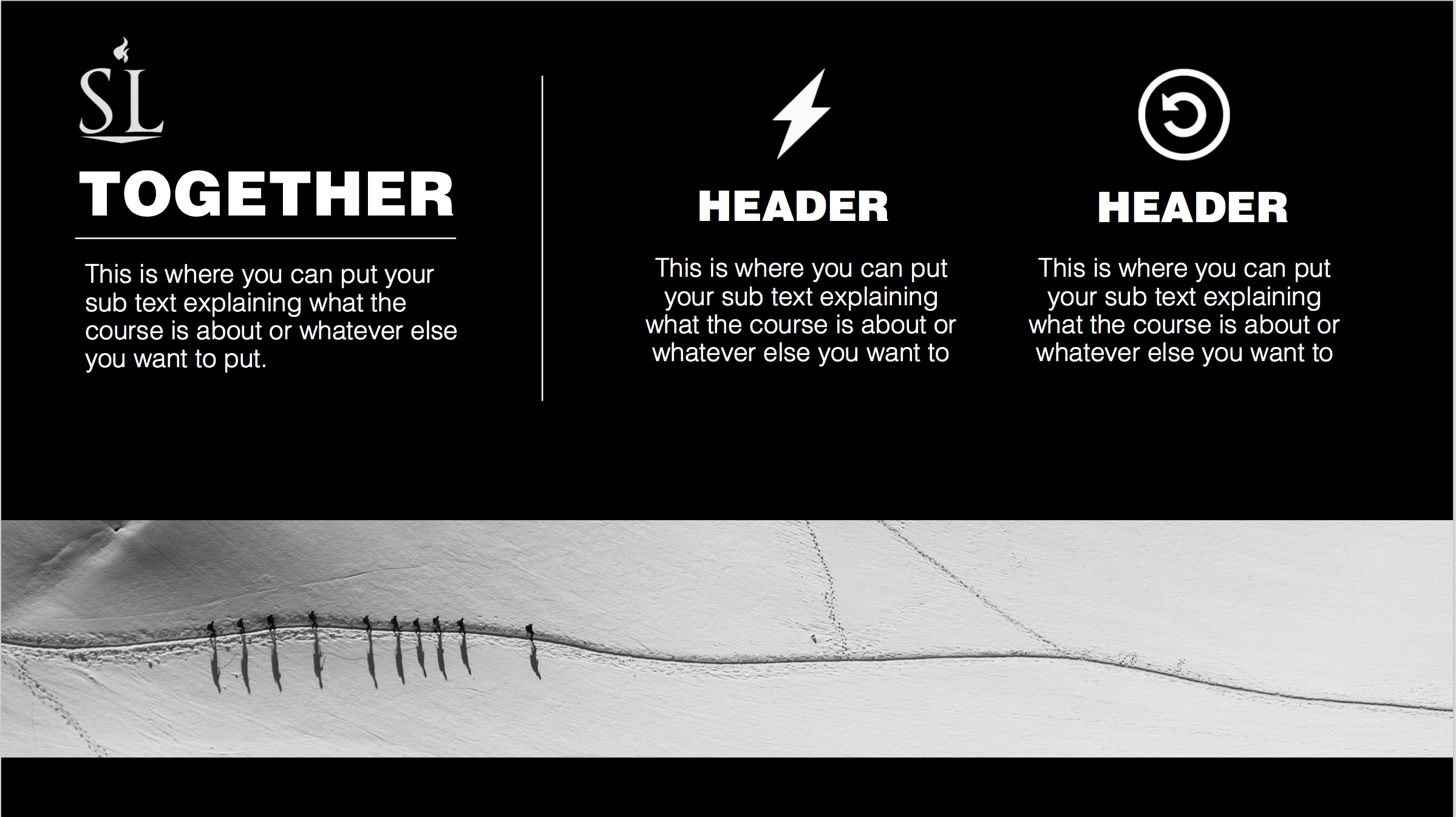 Tem que manter as mesmas prioridades
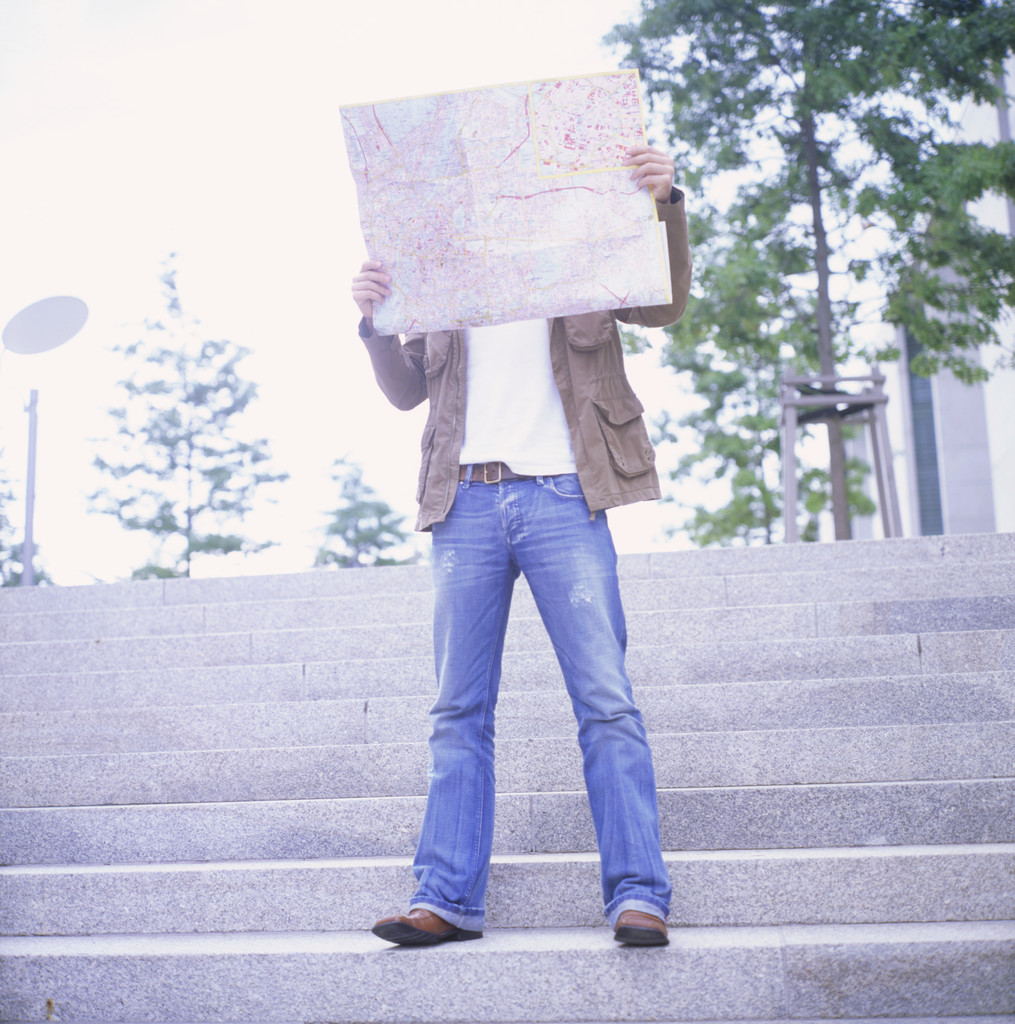 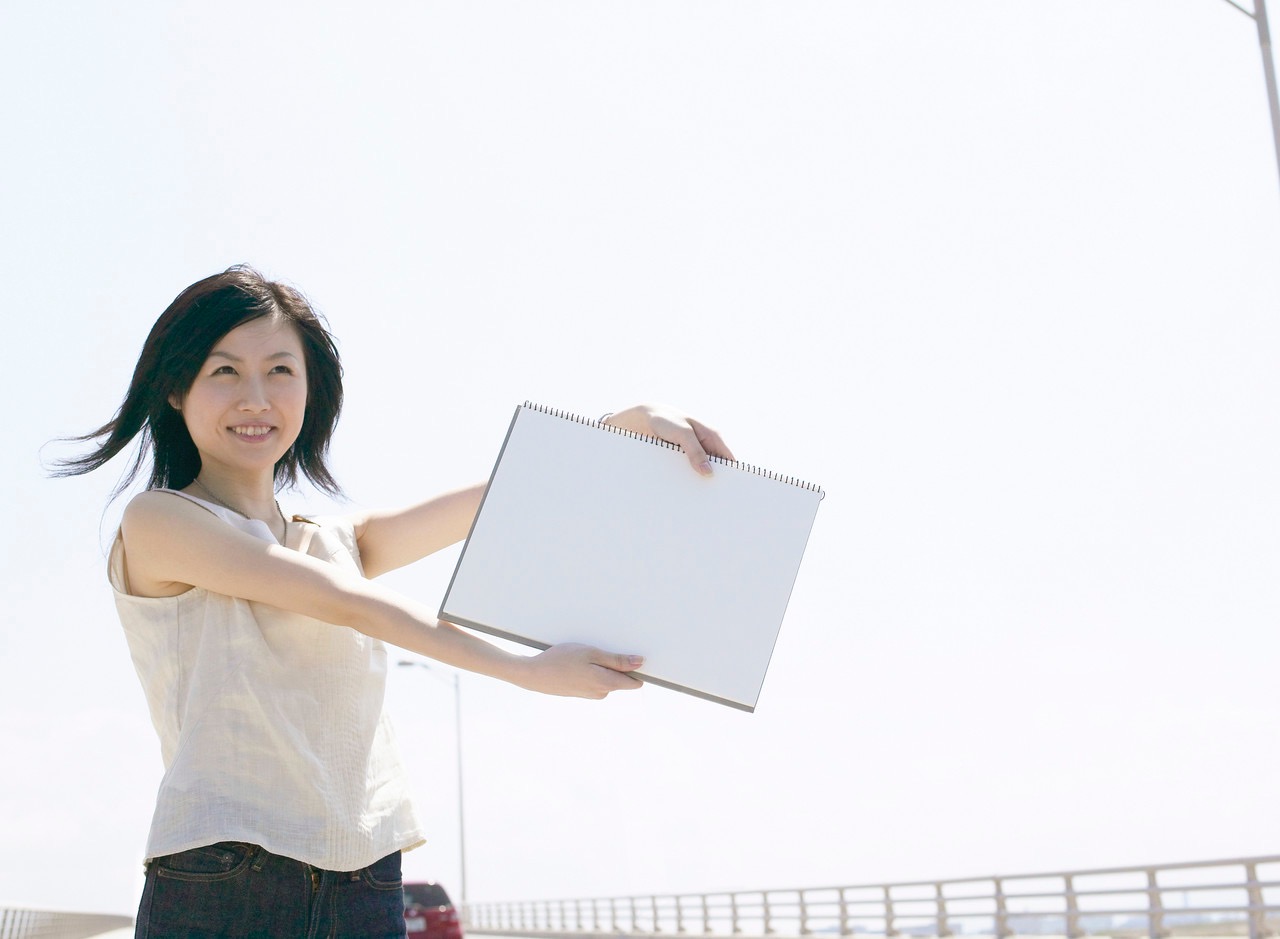 Deus
Casamento
Filhos
Deus
Casamento
Filhos
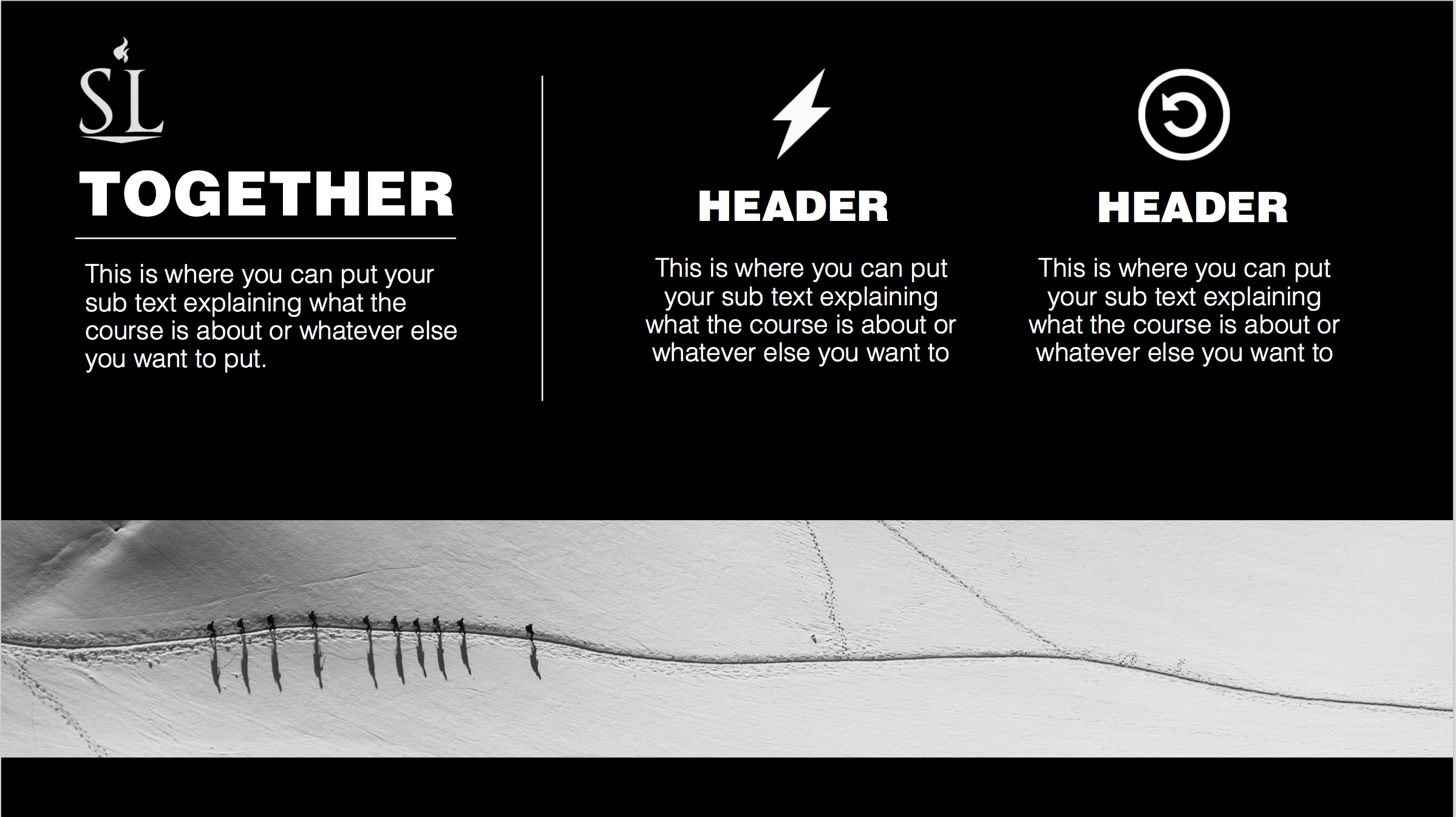 I Coríntios 11:3
Quero, porém, que entendam que o cabeça de todo homem é Cristo, e o cabeça da mulher é o homem, e o cabeça de Cristo é Deus
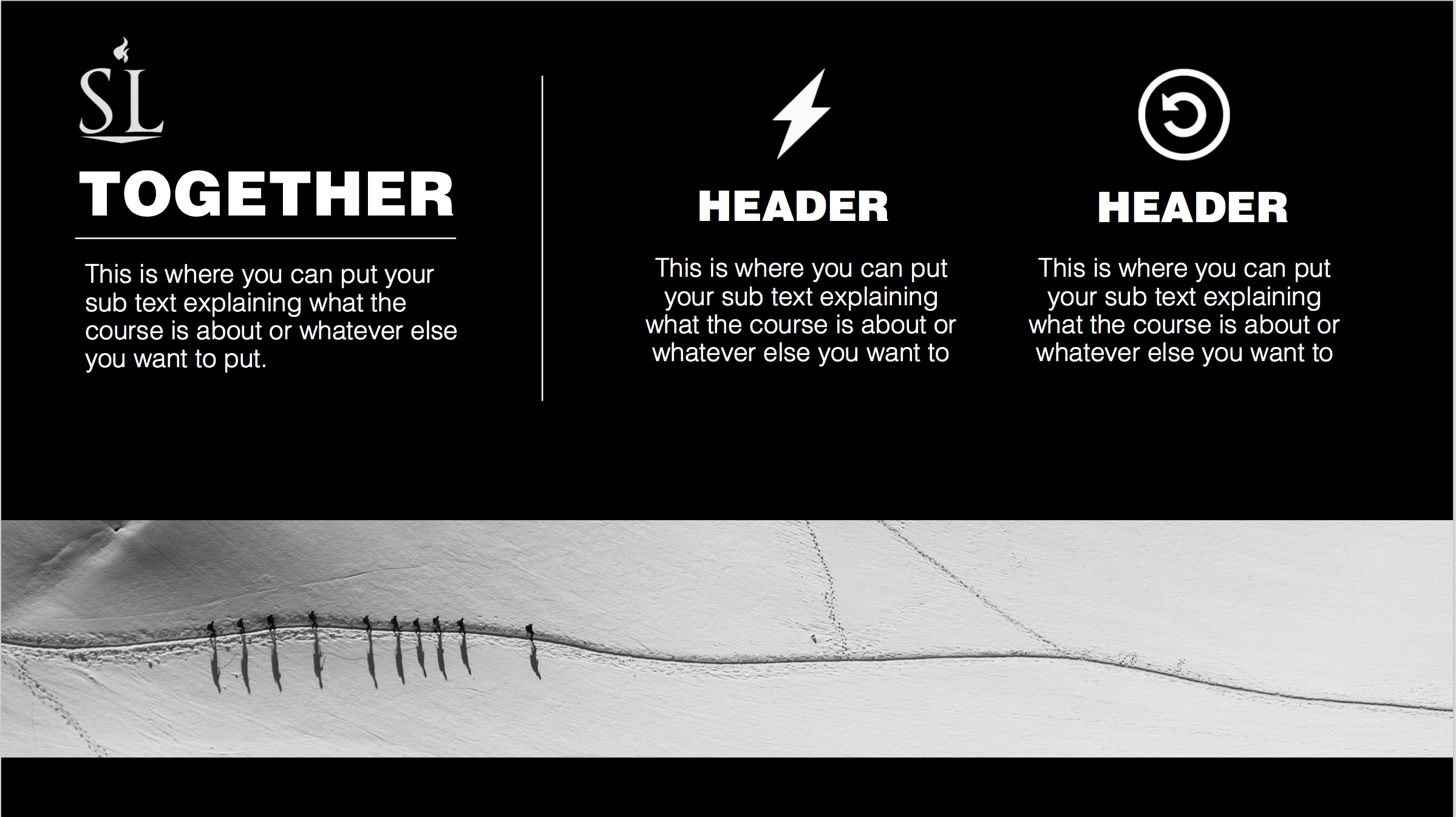 Suas Funções
Cristo é a cabeça de todo homem.
 O homem é a cabeça da mulher.
 Deus é a cabeça de Cristo.


Será que Deus tem mais valor do que Cristo? Não.
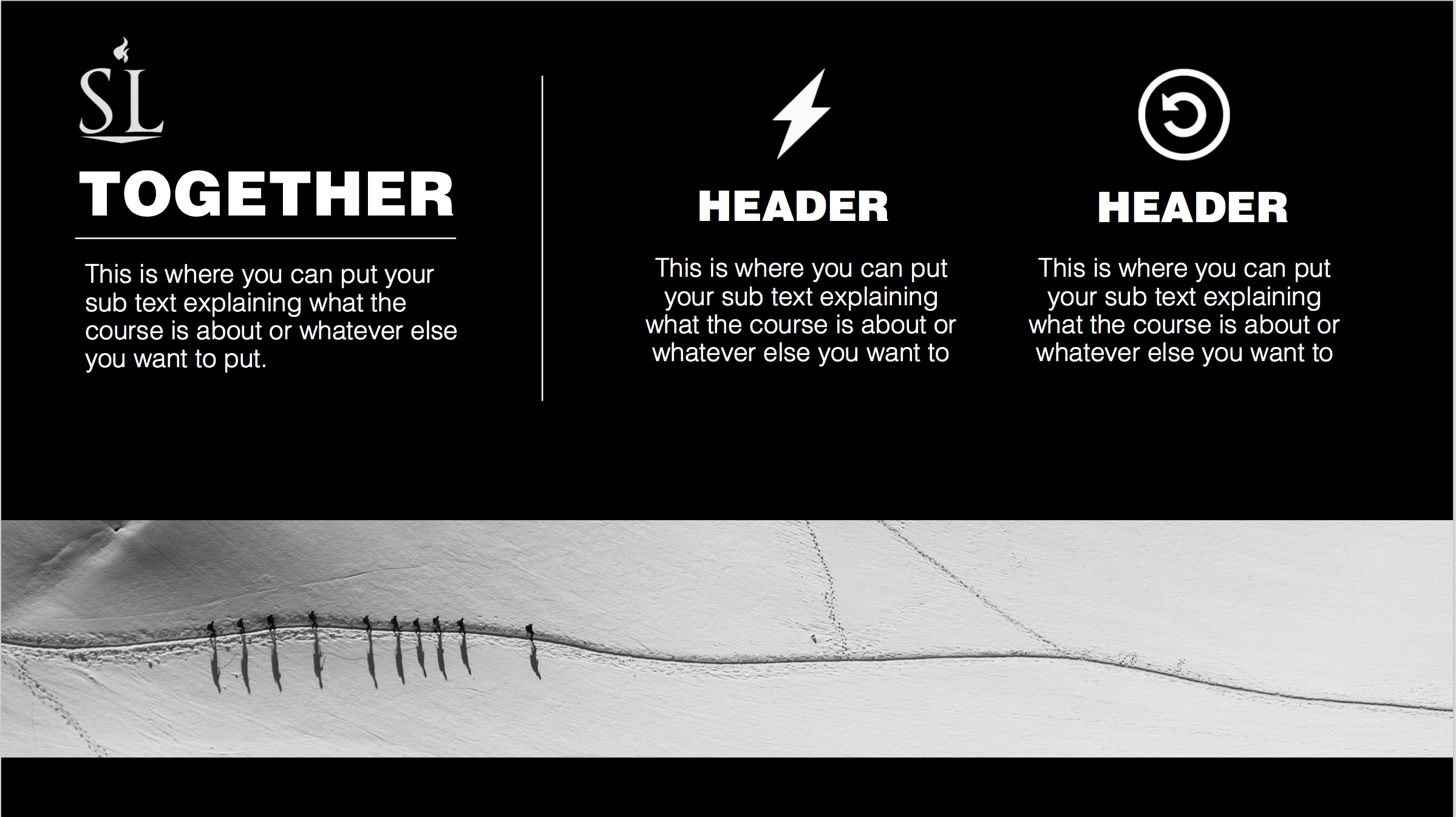 A idéia que valor e autoridade são diretamente proporcionais é uma idéia Humana e Errónea.
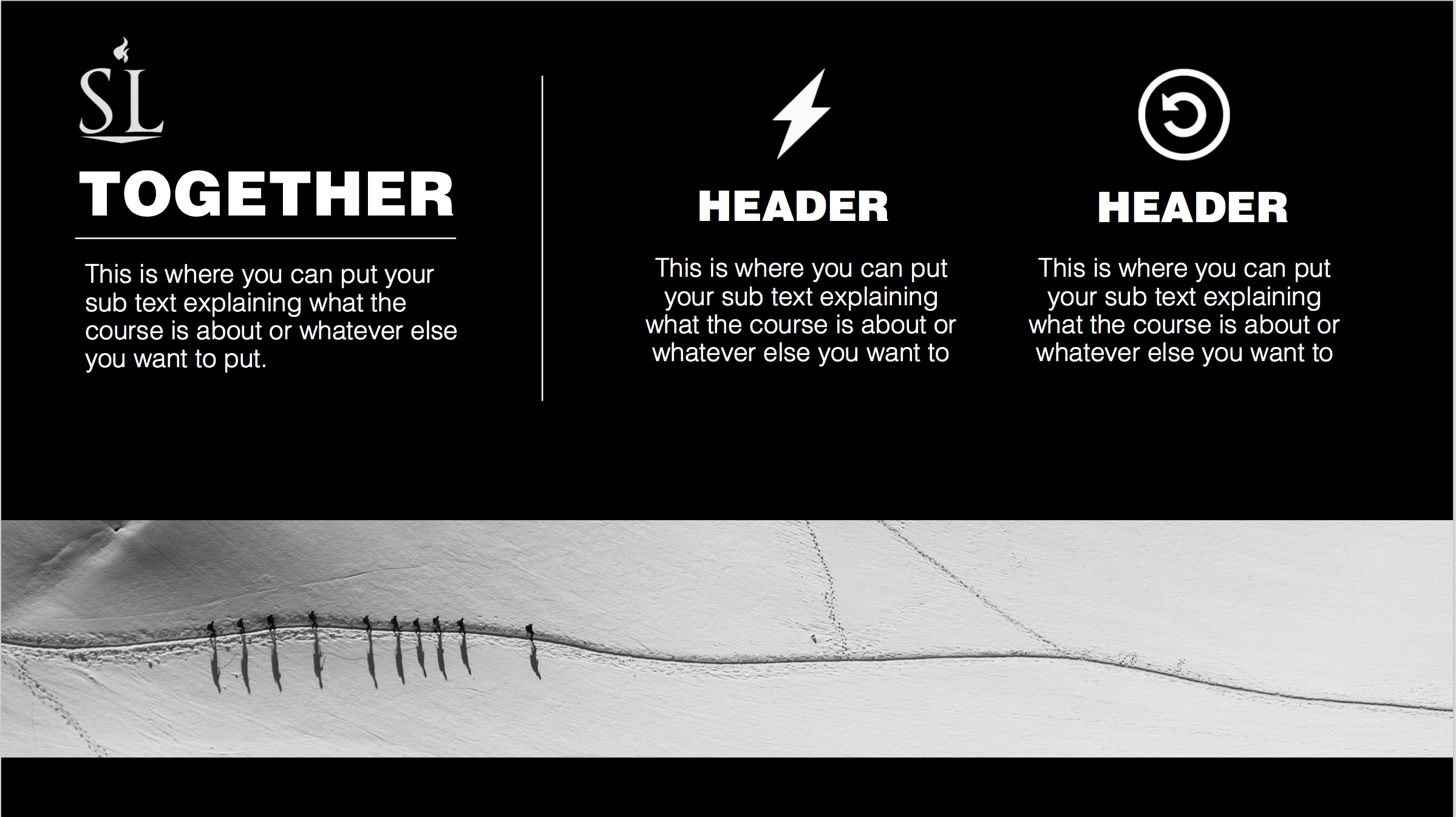 Liderança é apenas mais uma maneira de servir!
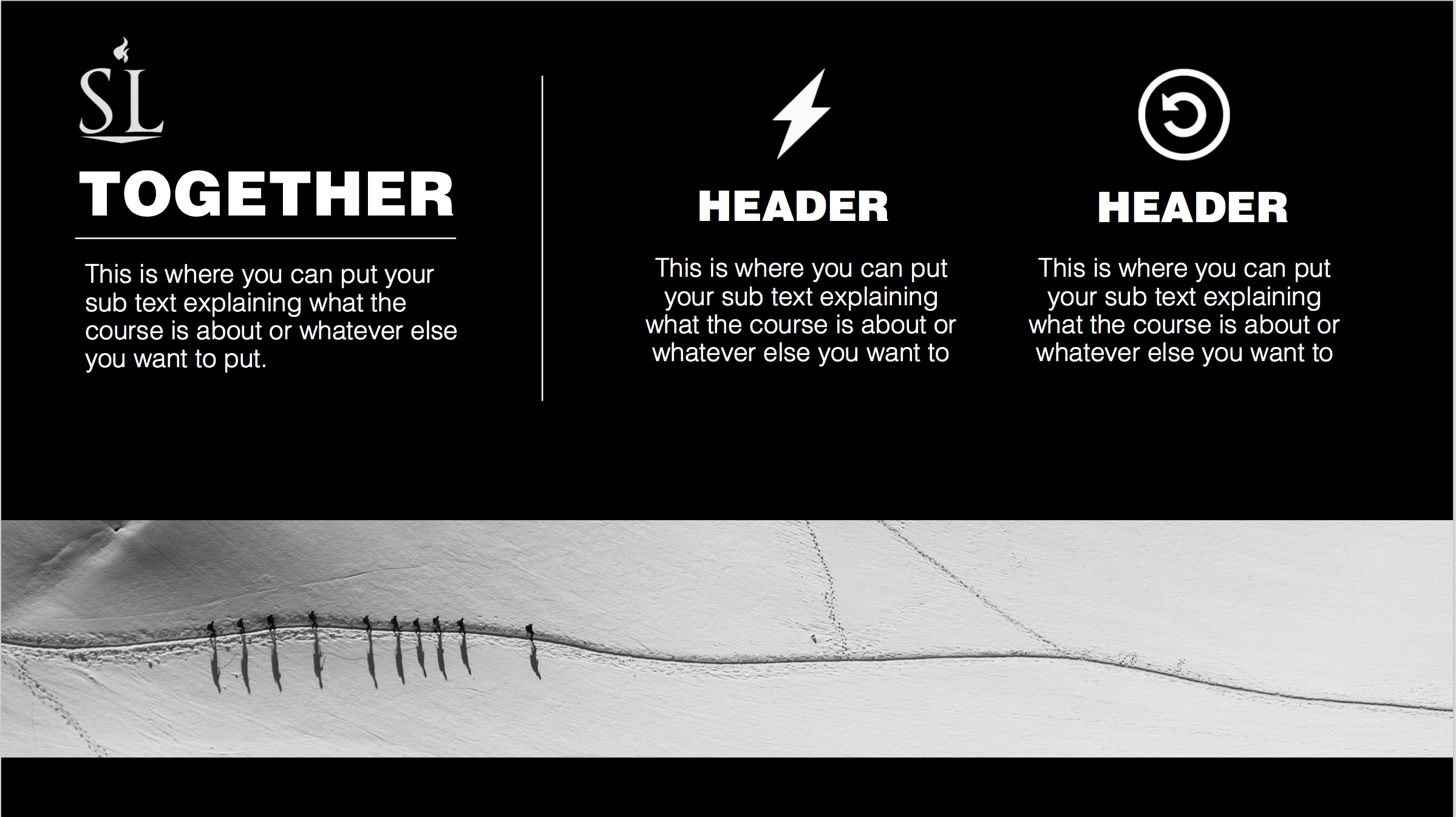 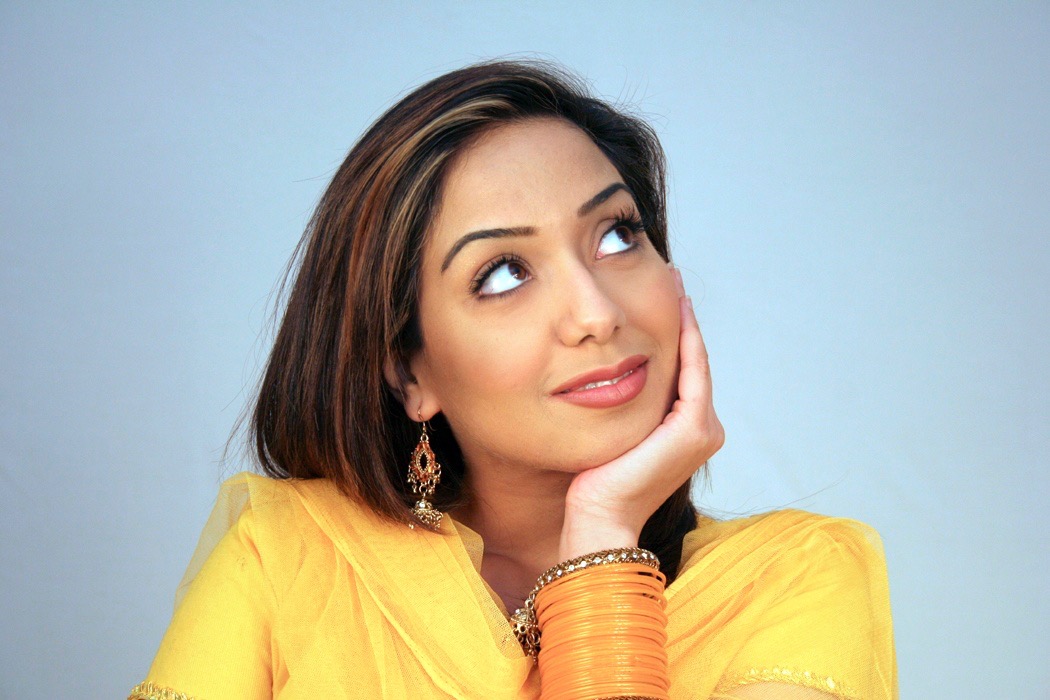 A Família
Casamento
De todas as prioridades,
Qual é a mais importante?
Deus
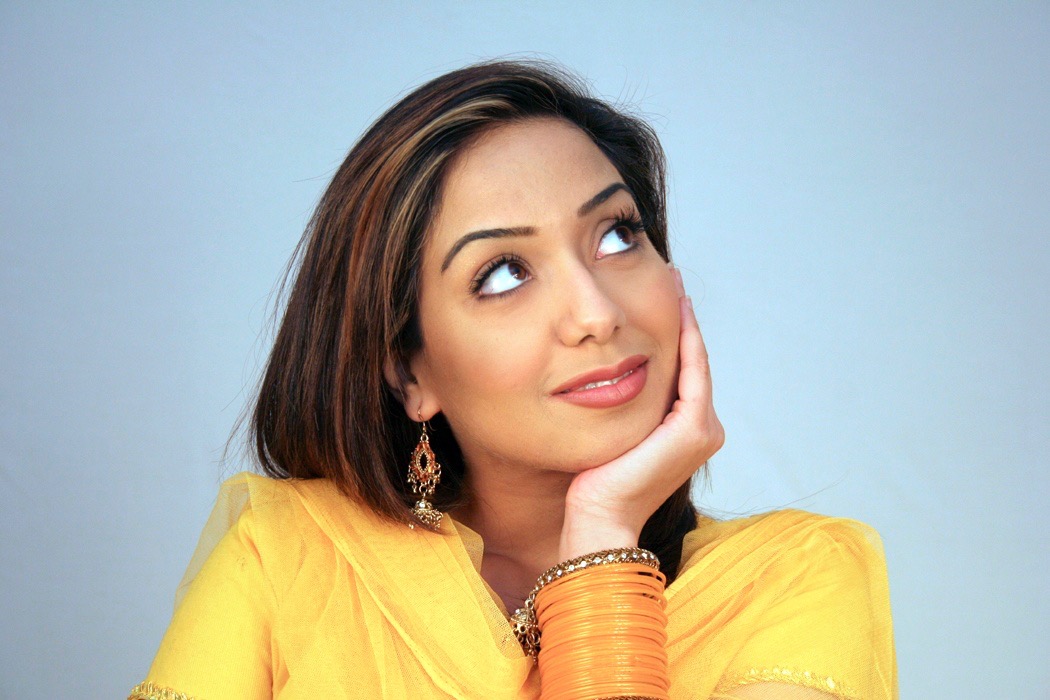 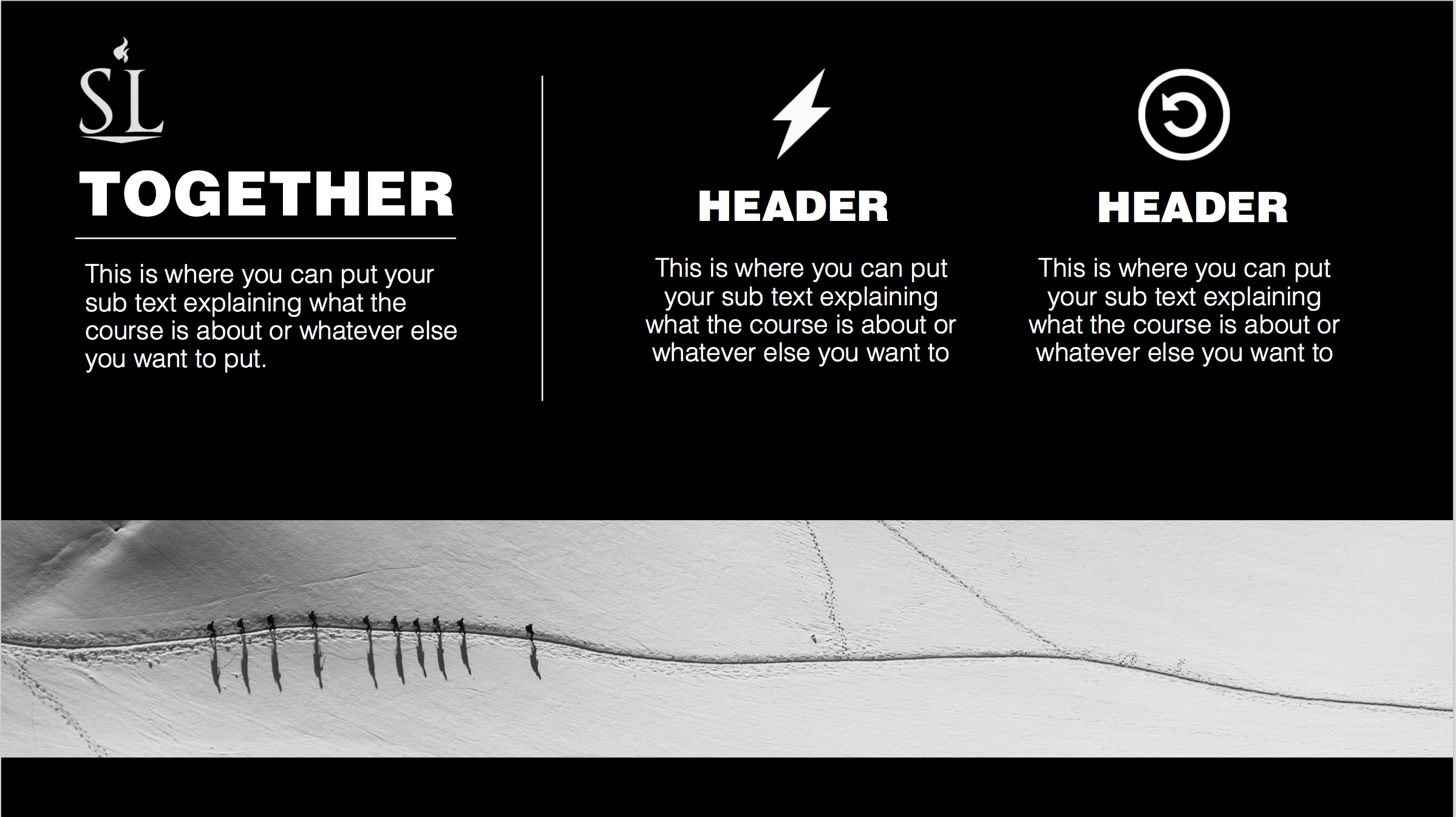 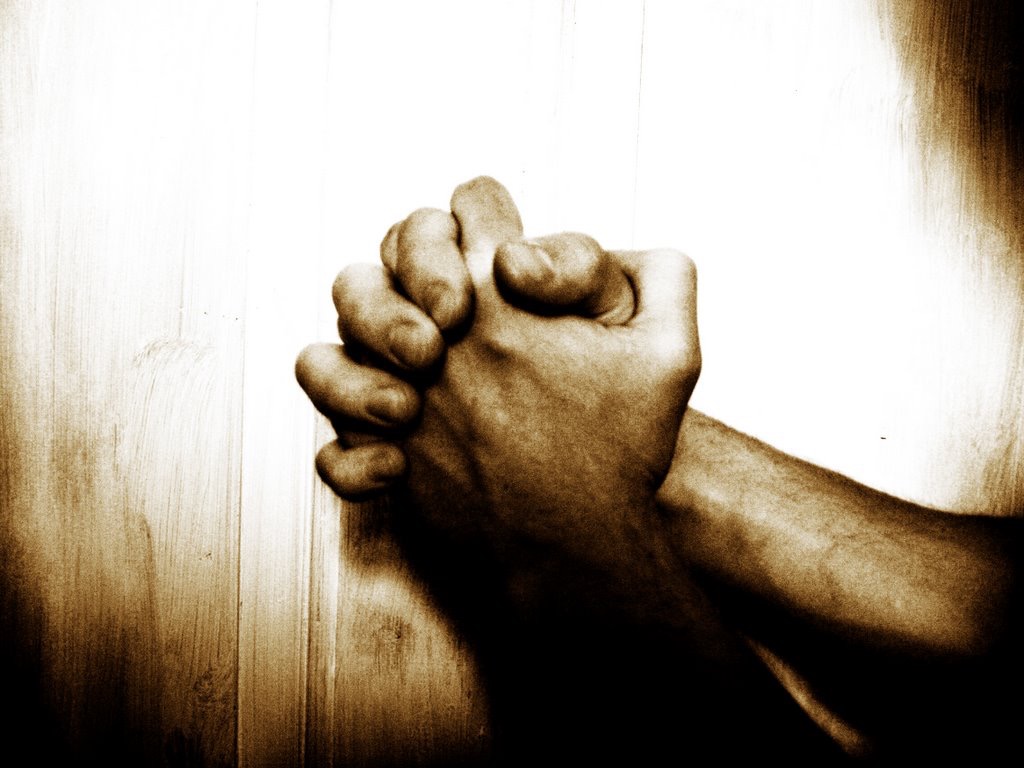 Se Deus é a primeira prioridade…
…passaremos tempo con Ele em oração,
…passaremos tempo com Ele em adoração,
…passaremos tempo con Ele lendo sua Palavra.
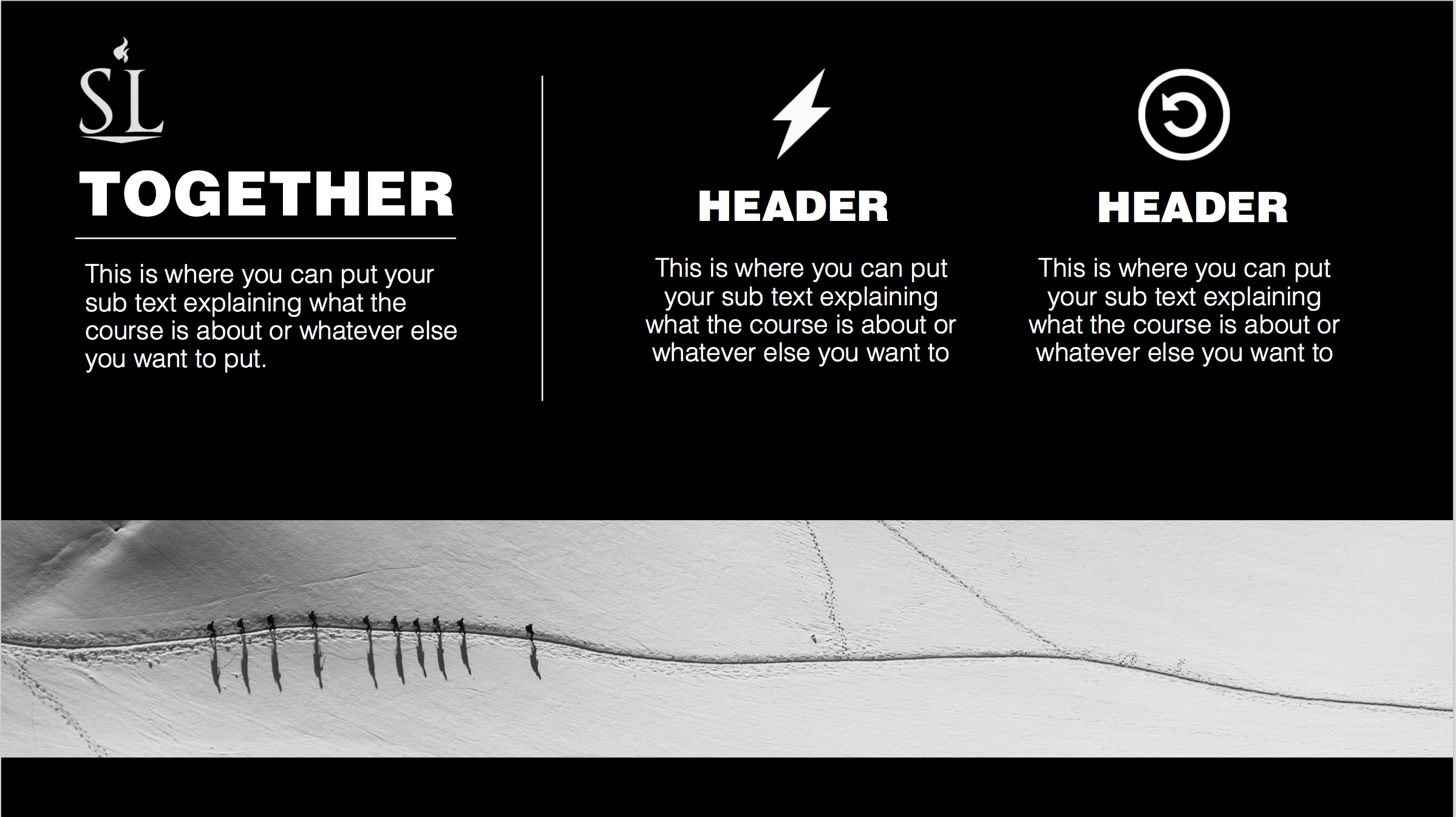 Intimidade Conjugal
Efésios 5:21-23
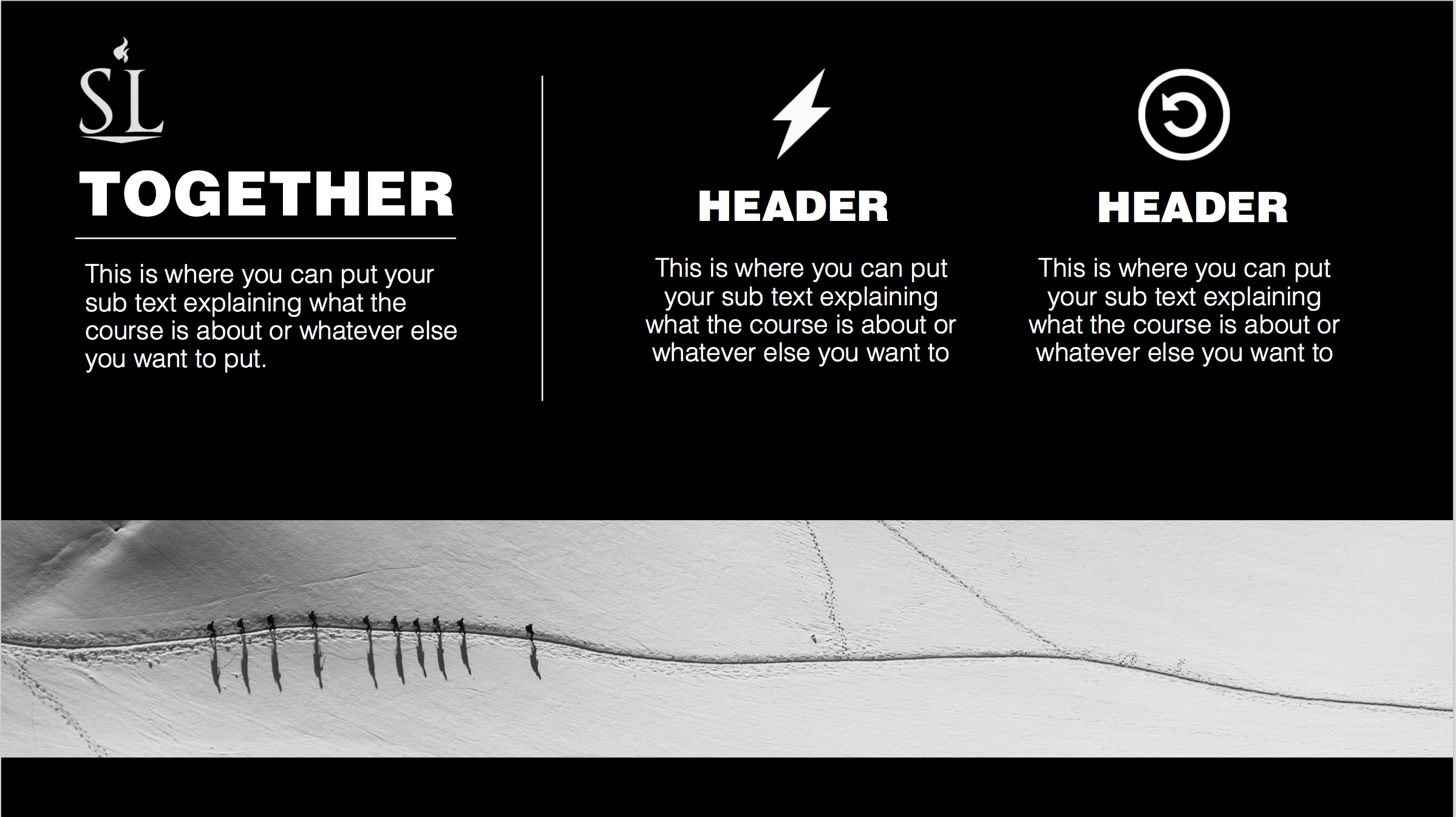 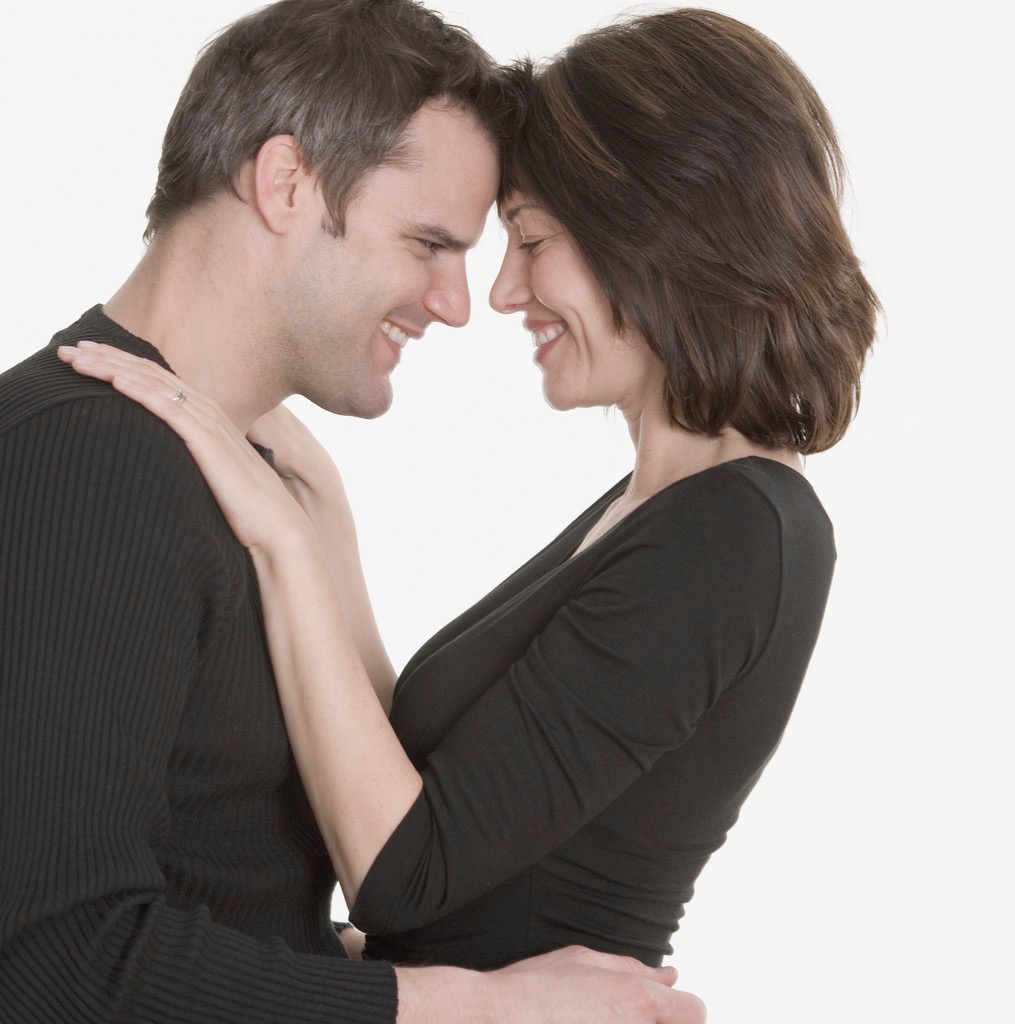 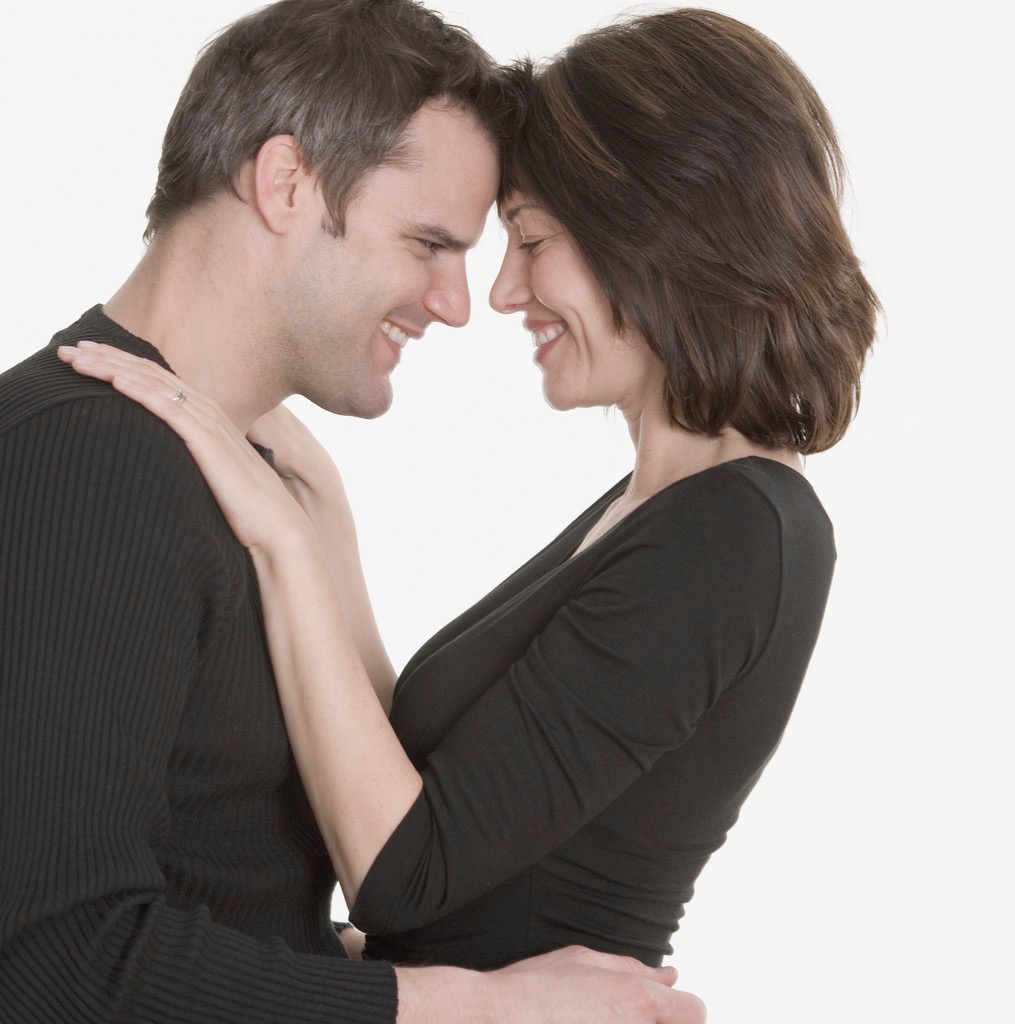 Homem
Mulher
Dever Principal:Submeter-se a seu marido
Desejo Principal:Ser Amada
Dever Principal:Amar sua esposa
Desejo Principal:Ser Respeitado
Efesios 5:22-33
O Amor Cresce
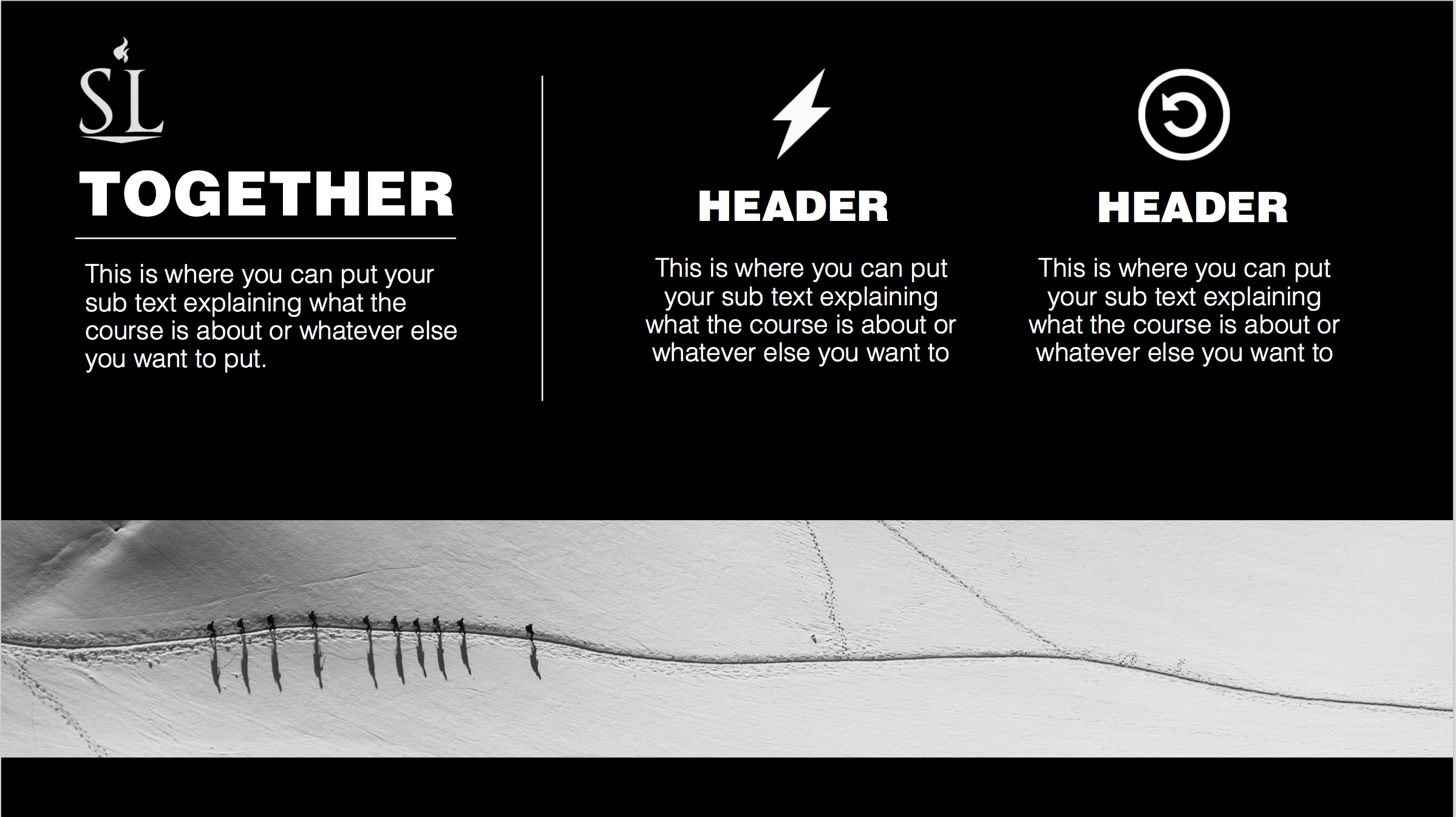 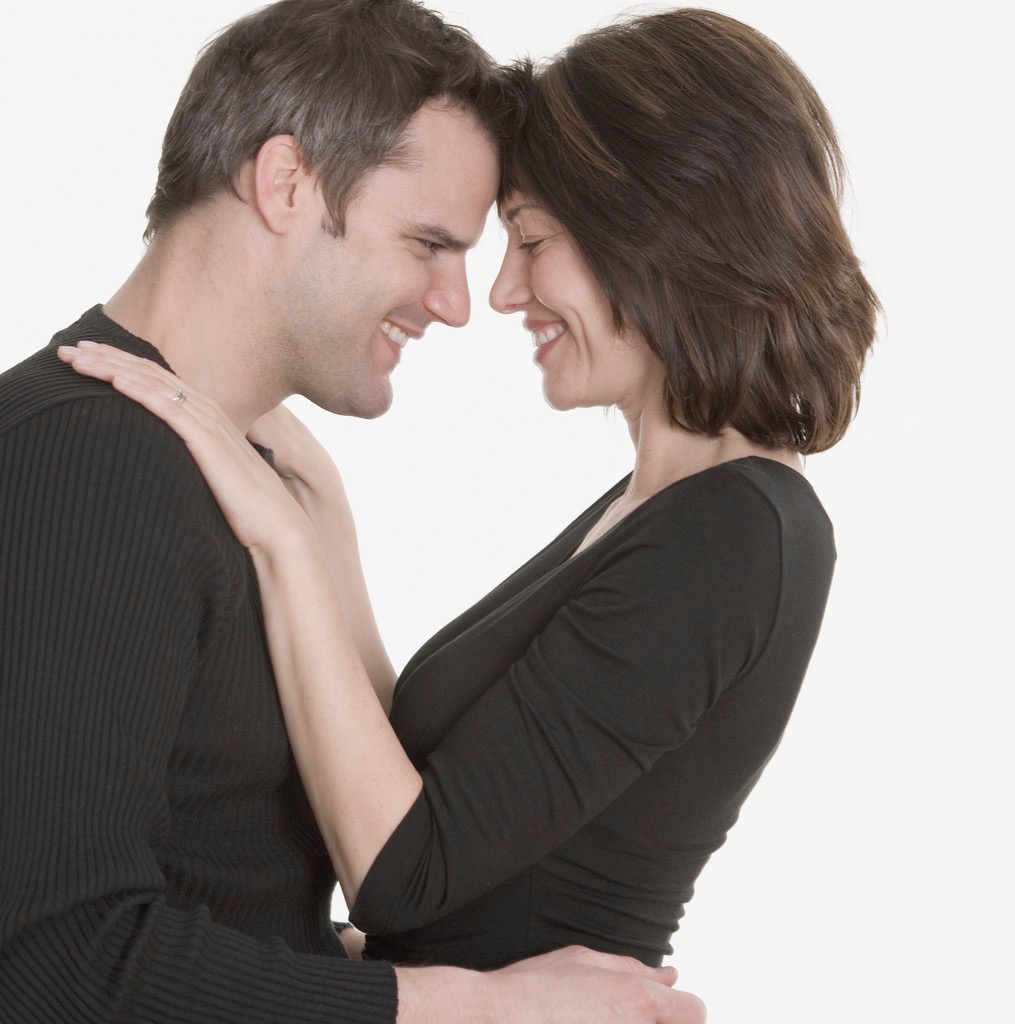 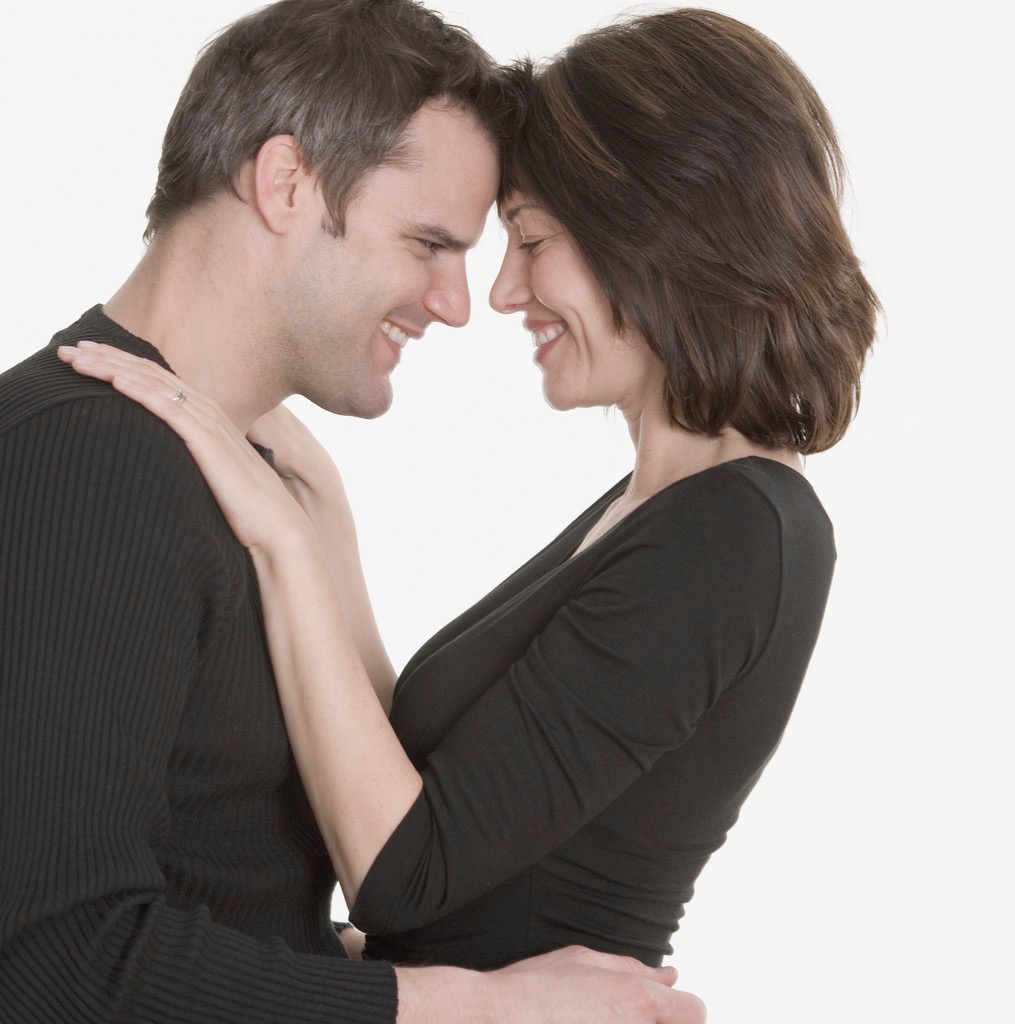 Homem
Mulher
Dever Principal:Submeter-se a seu marido
O homem buscará respeito em outro lugar.
A mulher buscará amor em outro lugar.
Se não dá prioridade ao casamento…
Desejo Principal:Ser Amada
Dever Principal:Amar sua esposa
Desejo Principal:Ser Respeitado
Efesios 5:22-33
Egoísmo
Se Divorciar
Egoísmo
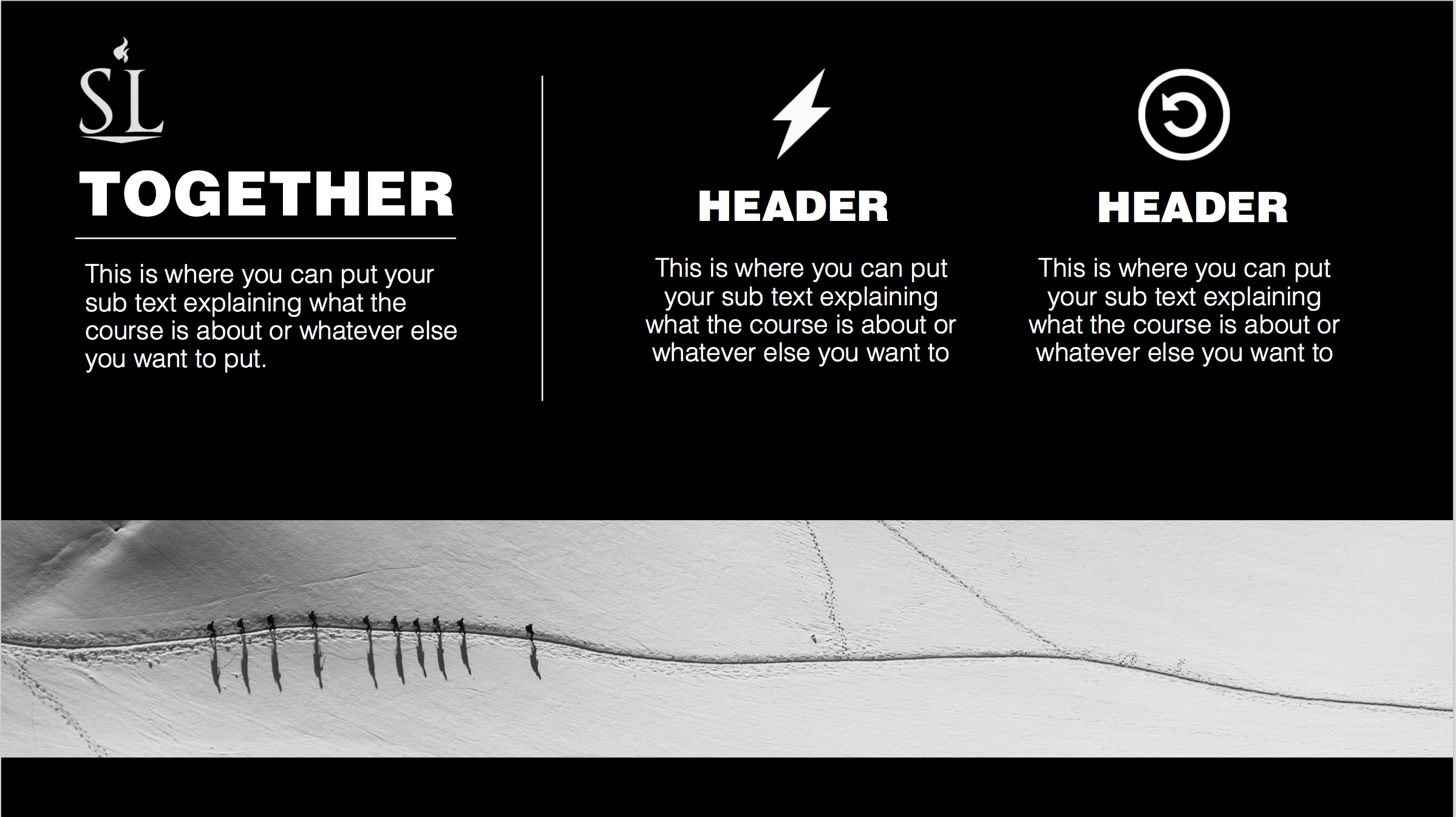 Observações
Em um ambiente de egoísmo, o amor diminui. O egoísmo é o inimigo do amor.
Se a esposa não se submeter ao marido, ele tentará achar respeito em outro lugar. 
Se o marido não amar a sua esposa, ela tentará achar amor em outro lugar.
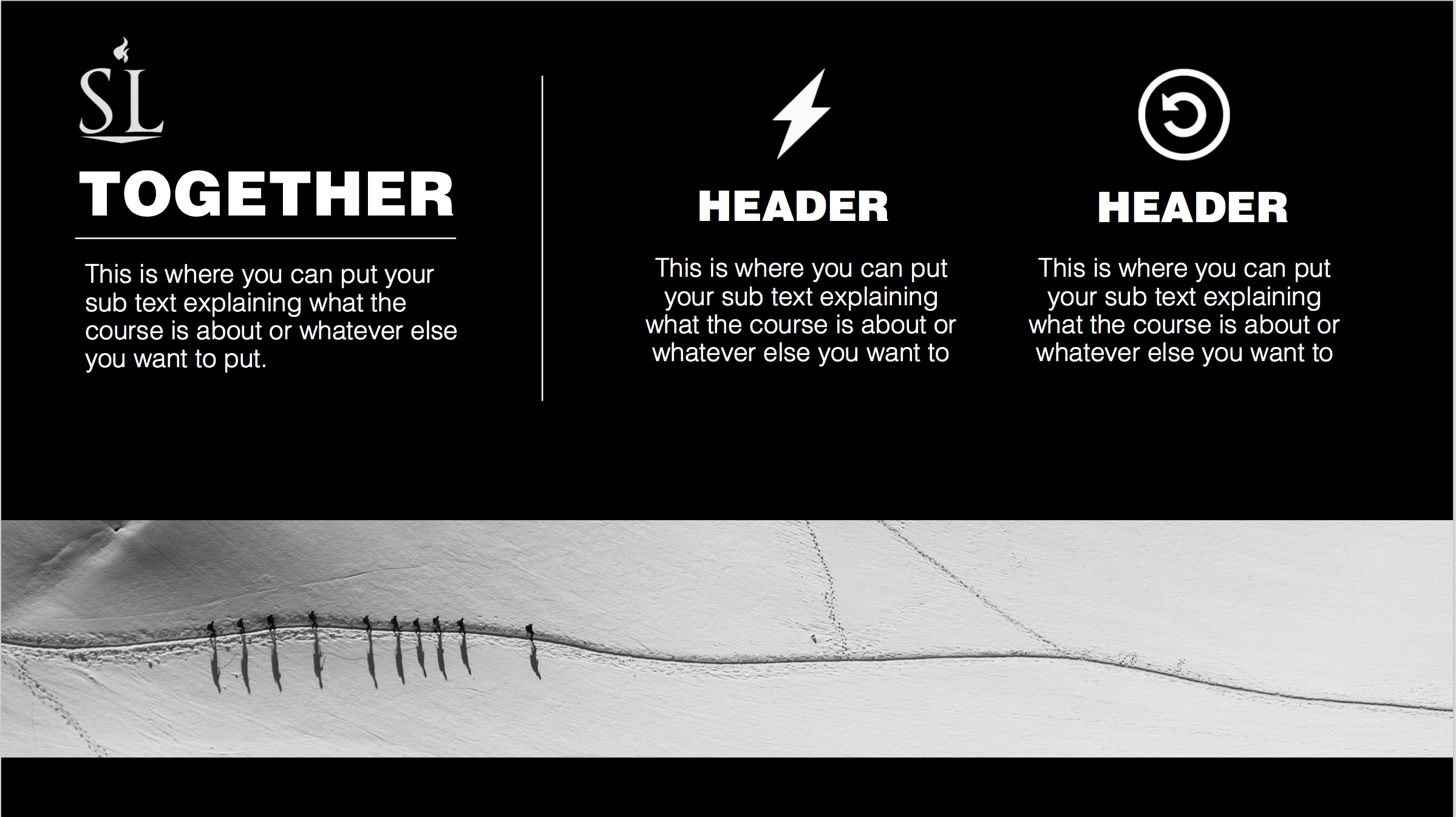 4. Normalmente o casamento terminará em Divórcio.

5. Biblicamente, nós somos responsáveis em cumprir nosso dever, mesmo se nosso cônjuge não cumprir o seu dever. (Será que Cristo ainda nos ama quando não temos sido completamente submissos a Ele?)
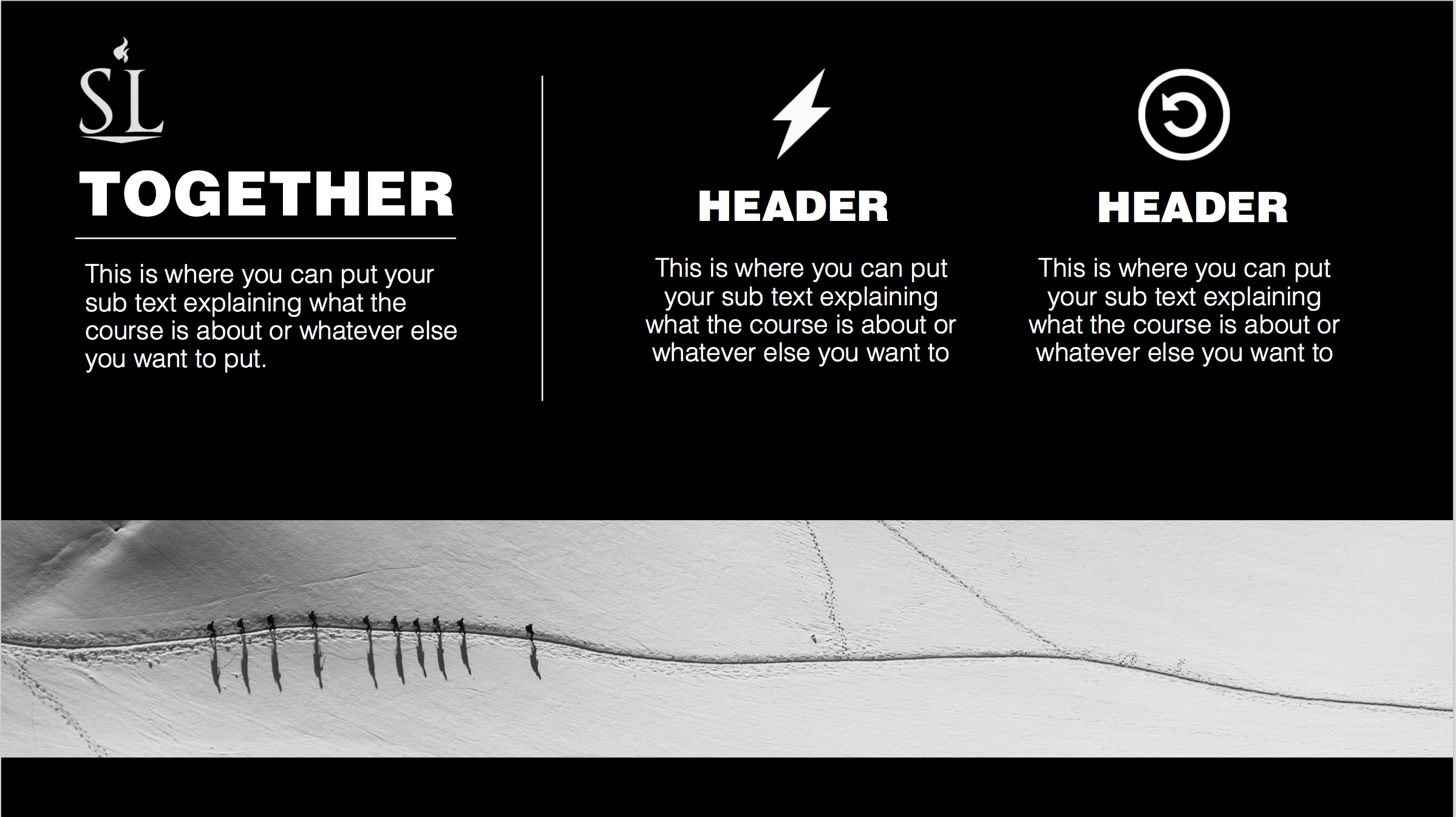 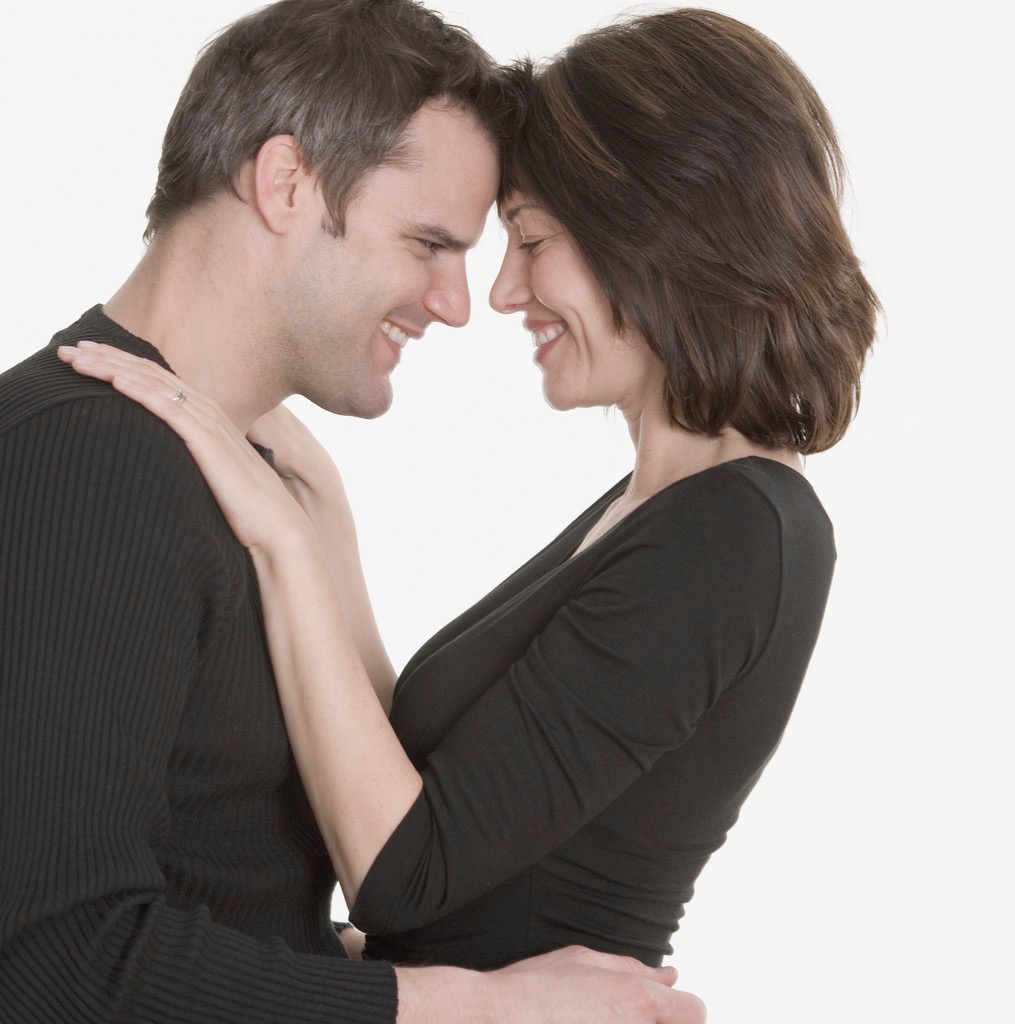 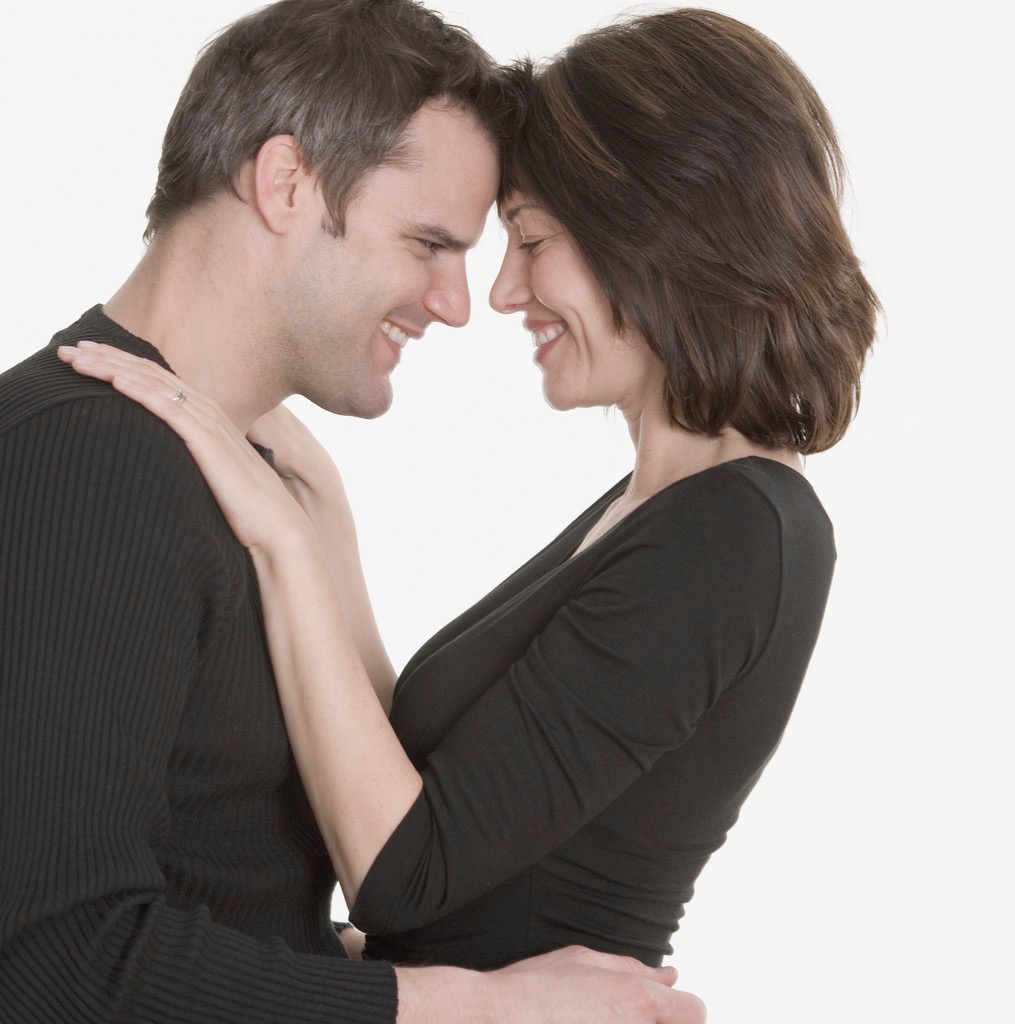 Homem
Mulher
Dever Principal:Submeter-se a seu marido
O Modelo para os deveres
Desejo Principal:Ser Amada
Dever Principal:Amar sua esposa
Desejo Principal:Ser Respeitado
Efesios 5:22-33
Como nós nos submetemos a Cristo
…assim como Cristo amou a igreja
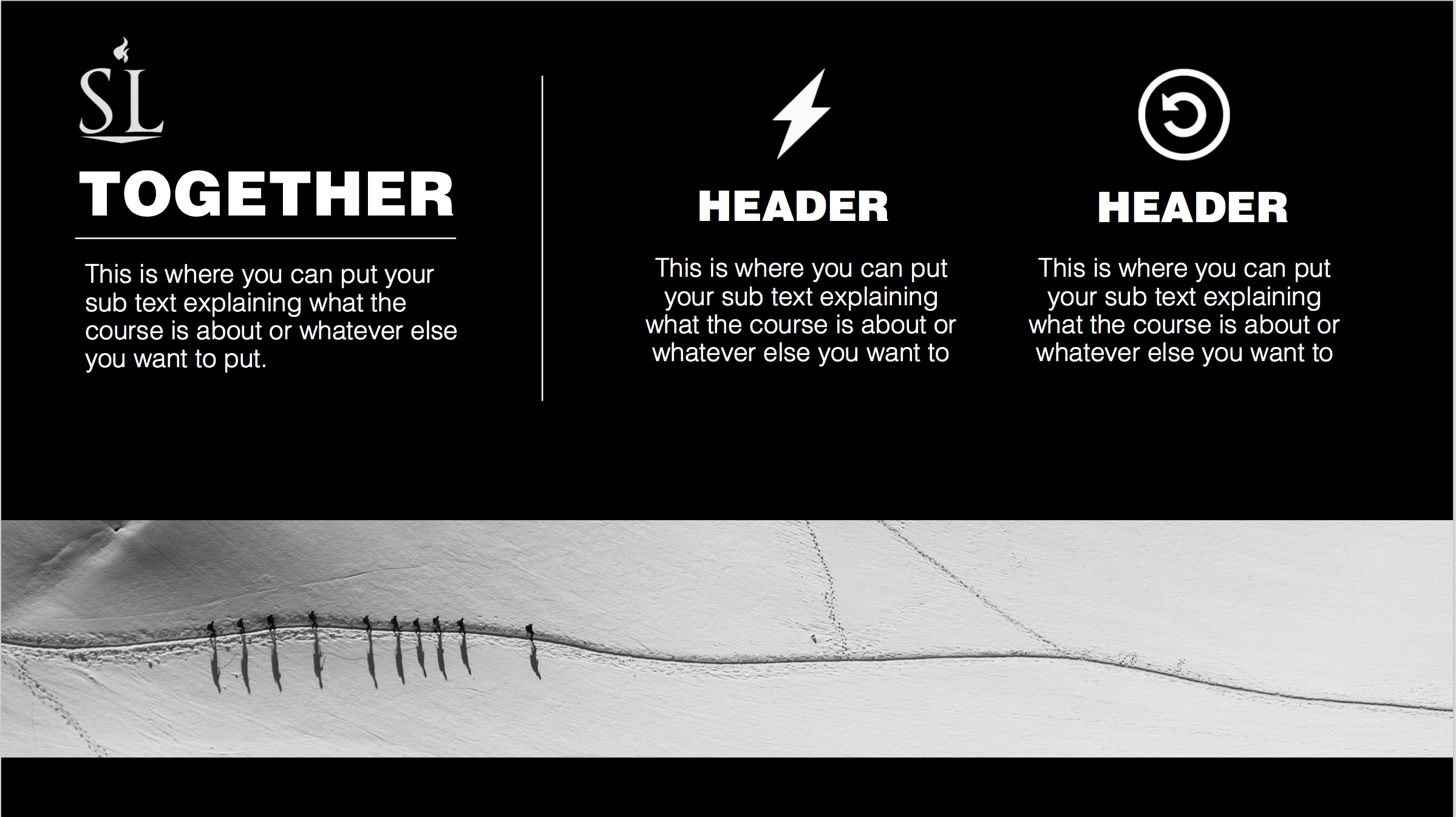 Observações para homens:
Cristo nos ama, mesmo quando nós não nos submetemos a Ele.
Cristo foi sacrificado para nosso benefício.
O amor de Cristo é altruísta, e não egoísta.
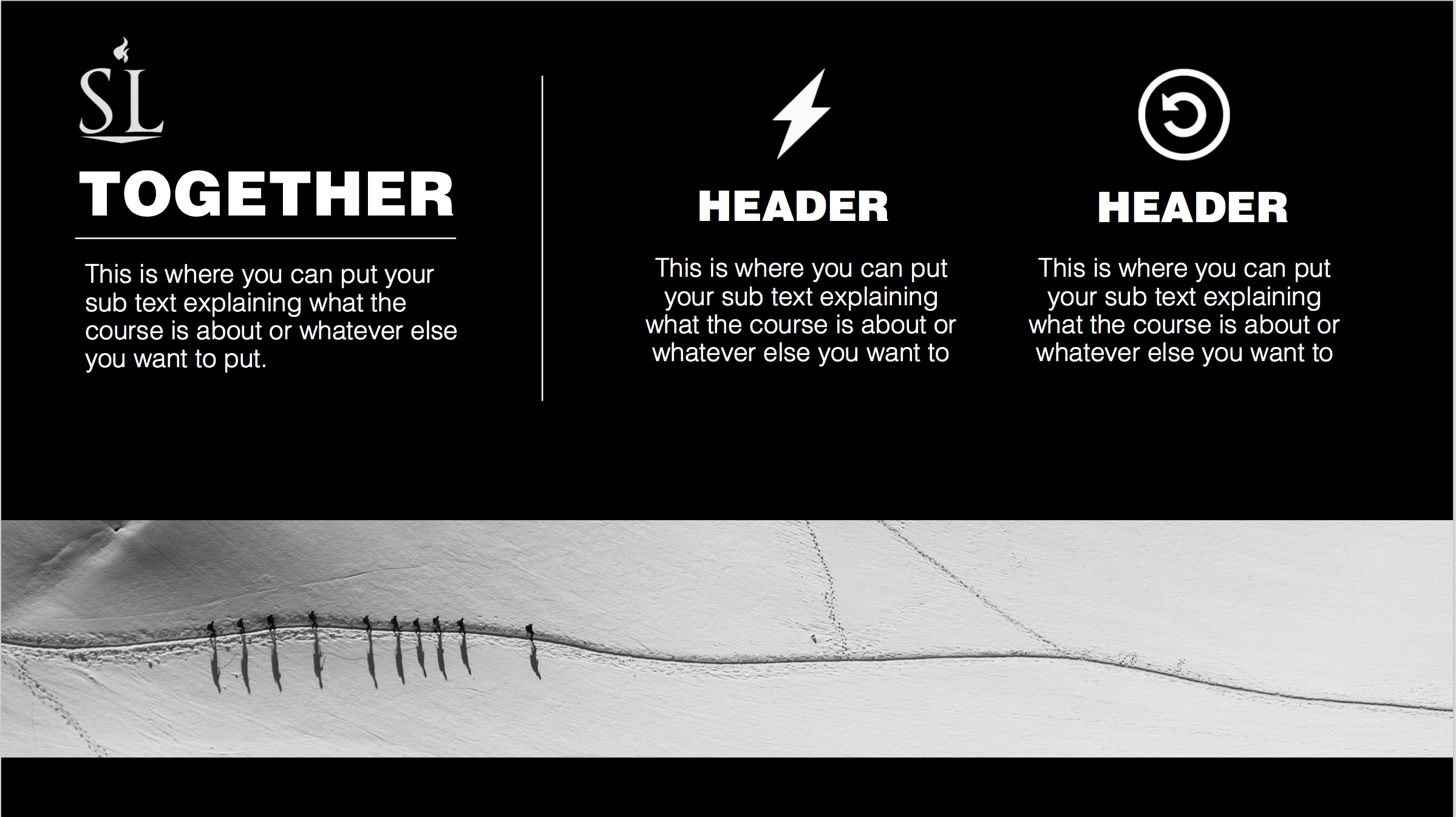 Observações para mulheres
É impossível seguirmos a Cristo, se não seguirmos o marido que Ele nos deu.
Devemos nos submeter aos nossos maridos de todo o coração, e não apenas com nossas ações externas. (Não seja uma esposa fariseu!)
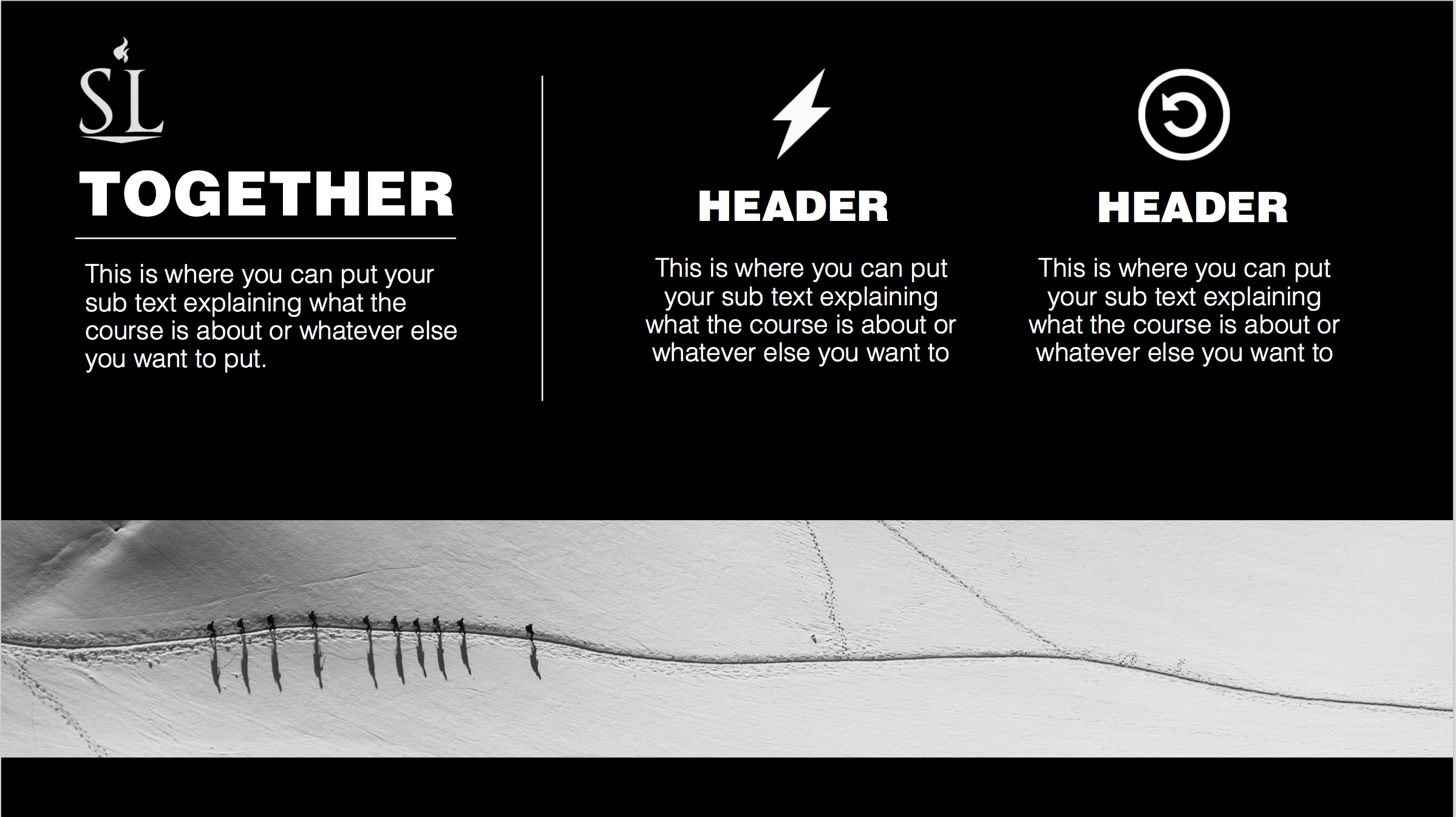 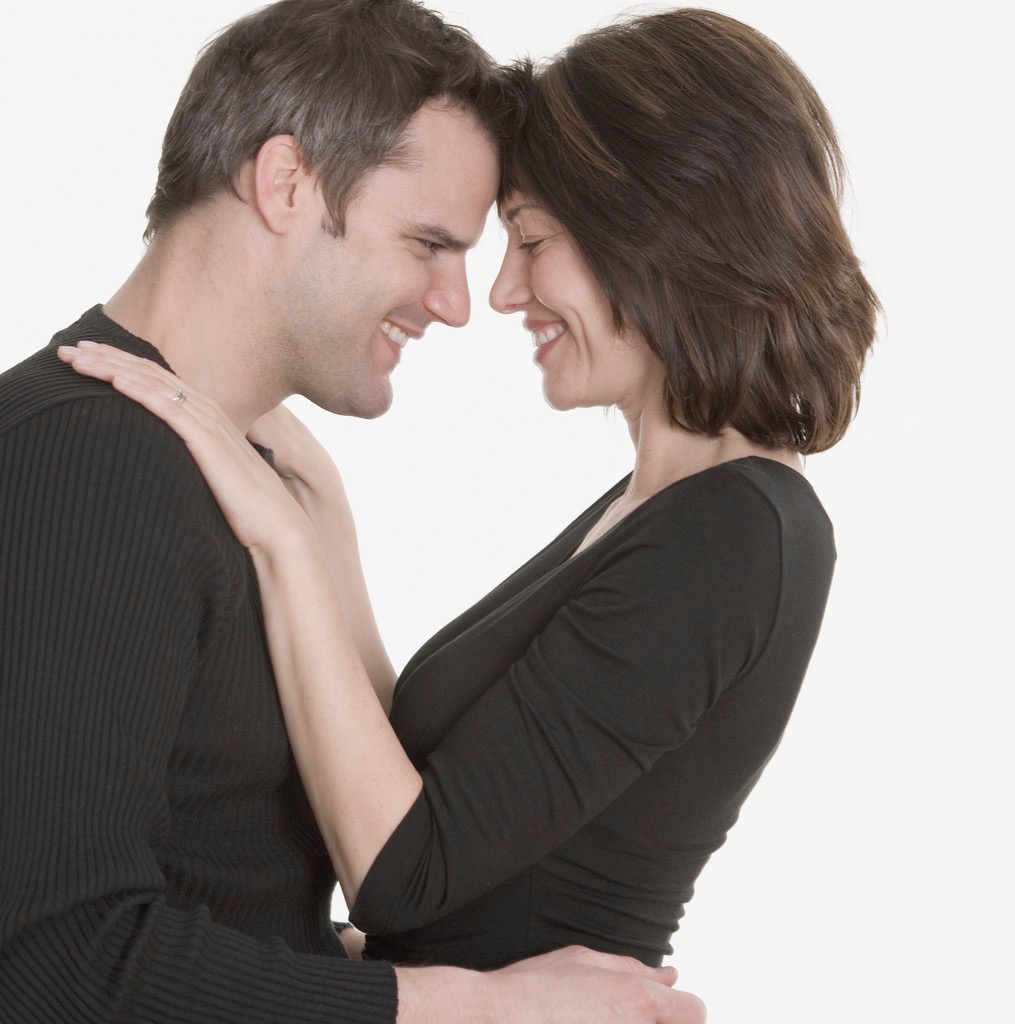 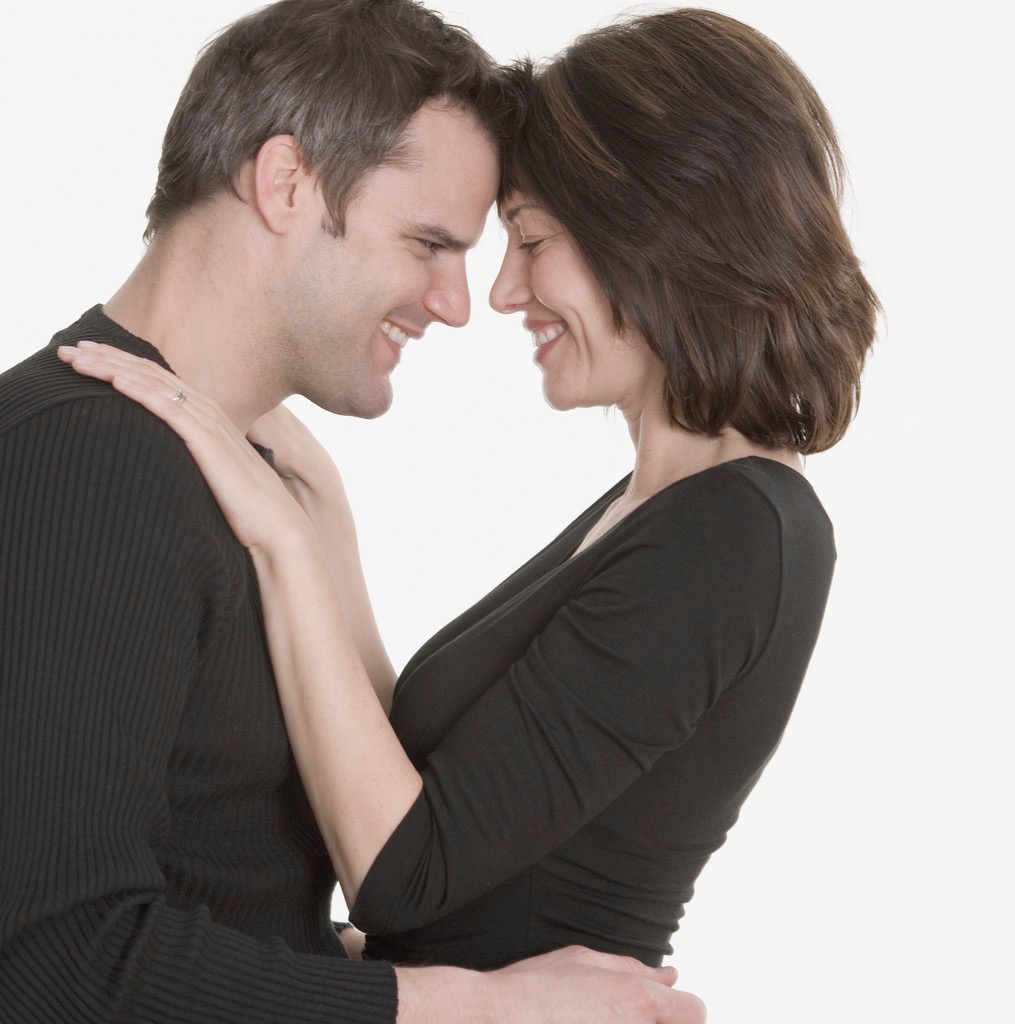 Mulheres
Homens
Você deve amar sua esposa, mesmo se ela não lhe respeitar.
Valoriza as opinões de sua esposa, tanto quanto as suas próprias.
Você deve submeter-se a seu marido, mesmo quando ele não merecer.
Sugestões e Advertências
Não exija respeito mas lute por “ele.”
Não renda a sua autoridade para sua esposa.
Não exija amor, mas lute por “ele.”
Não comprometa a autoridade do seu marido.
Respeite as opinões do seu marido.
Efesios 5:22-33
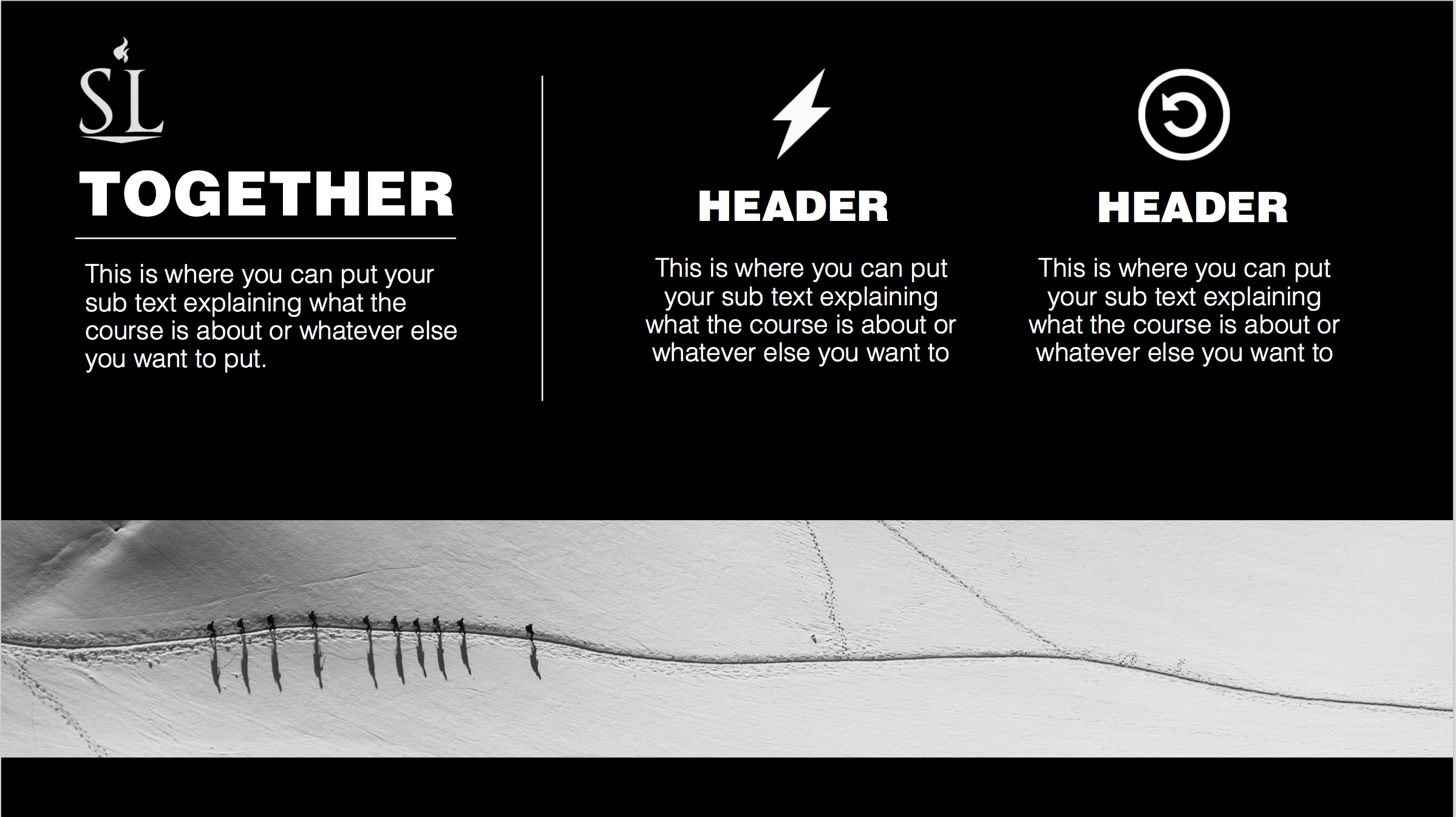 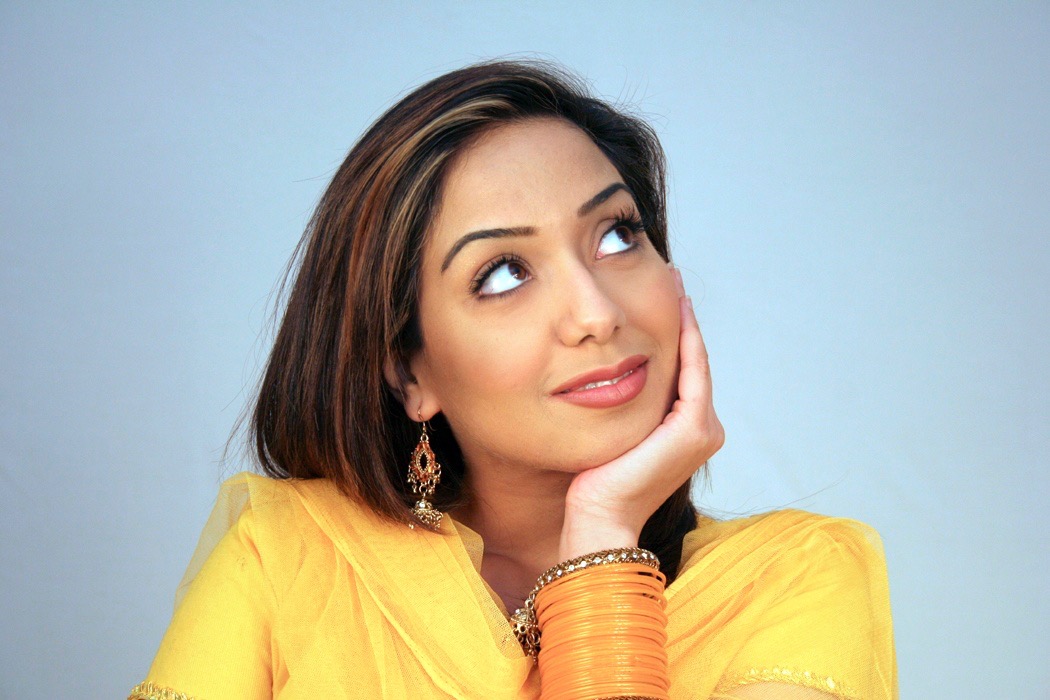 Casamento
De todas as prioridades,
Qual é a mais importante?
Deus
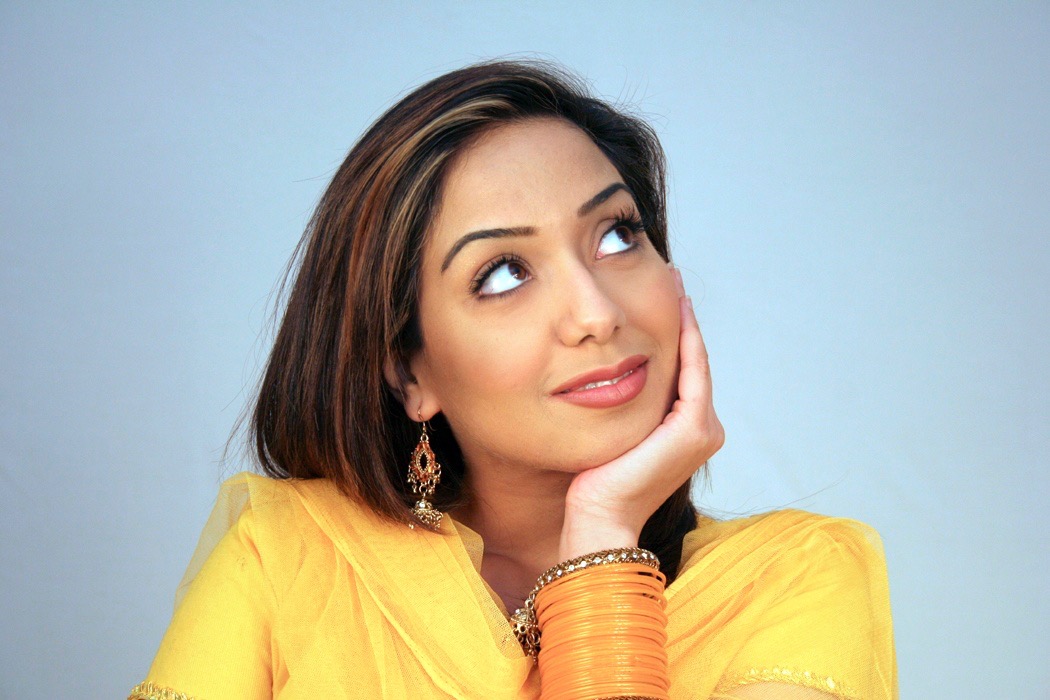 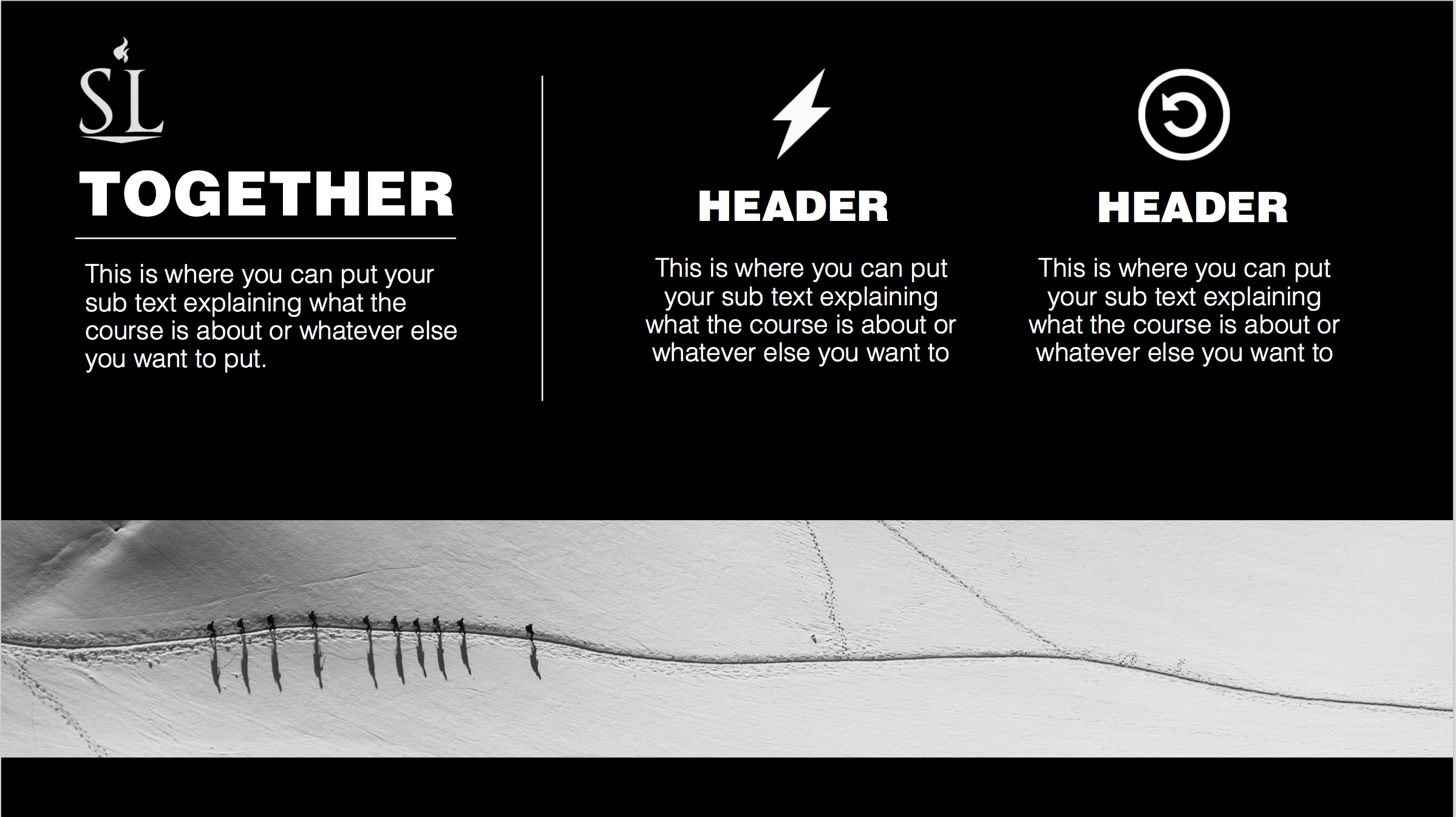 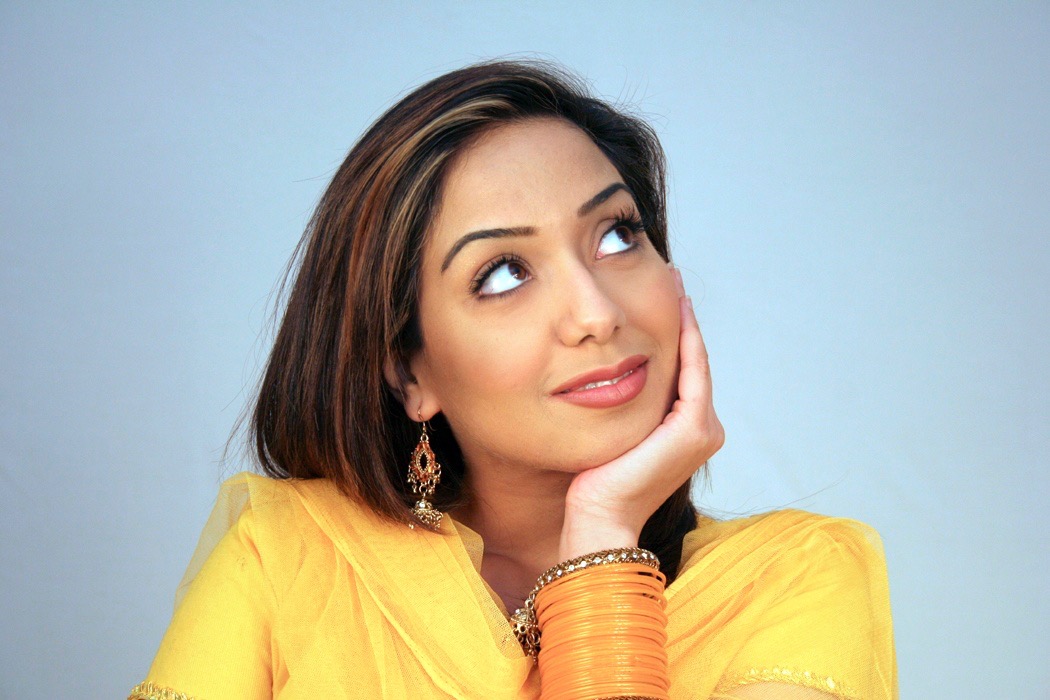 Os filhos
Casamento
De todas as prioridades,
Qual é a mais importante?
Deus
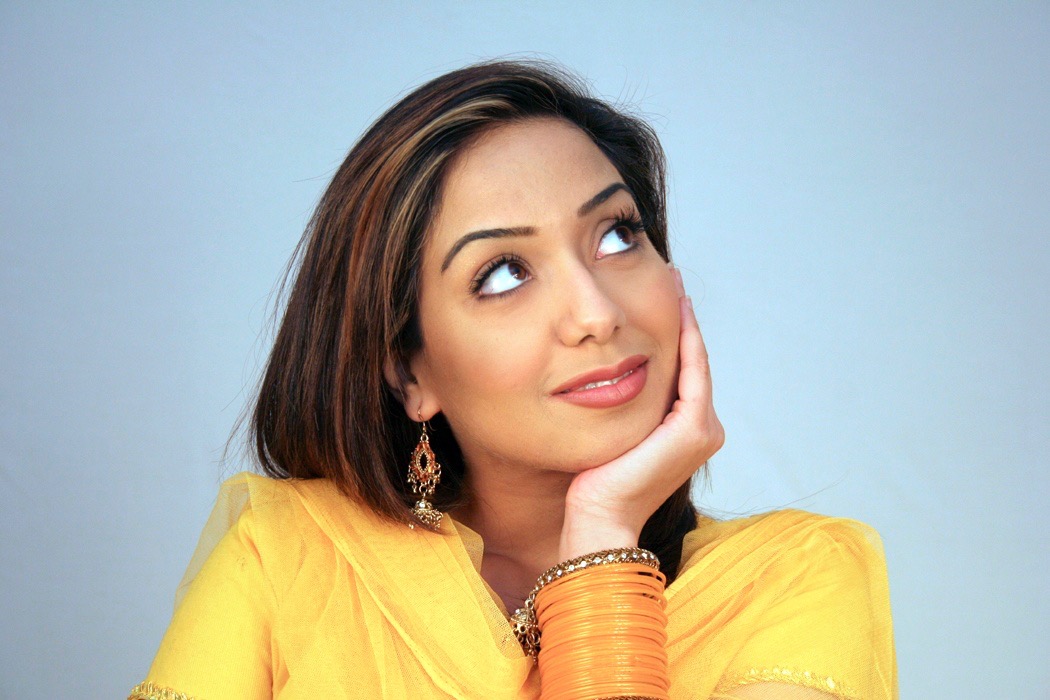 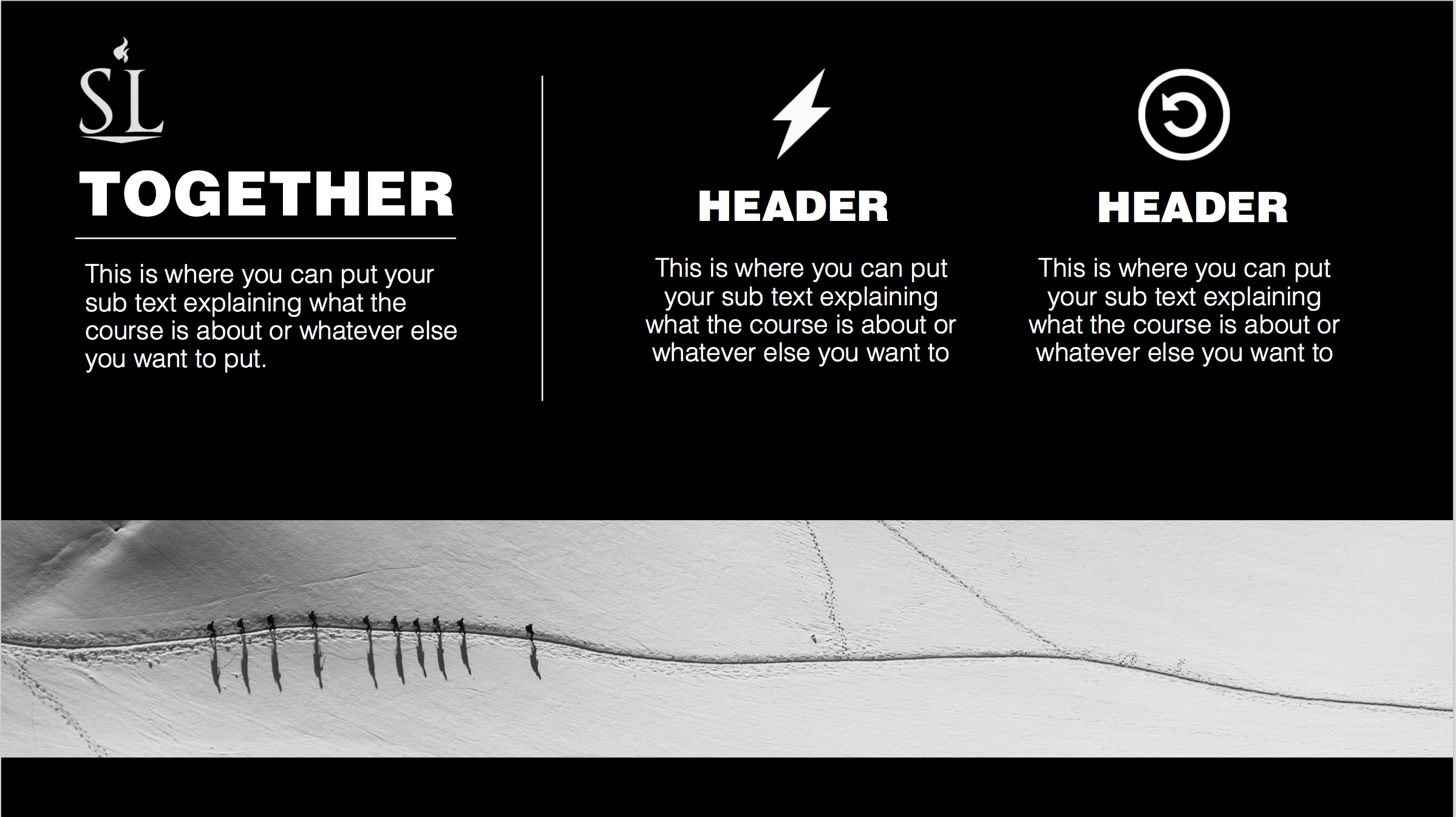 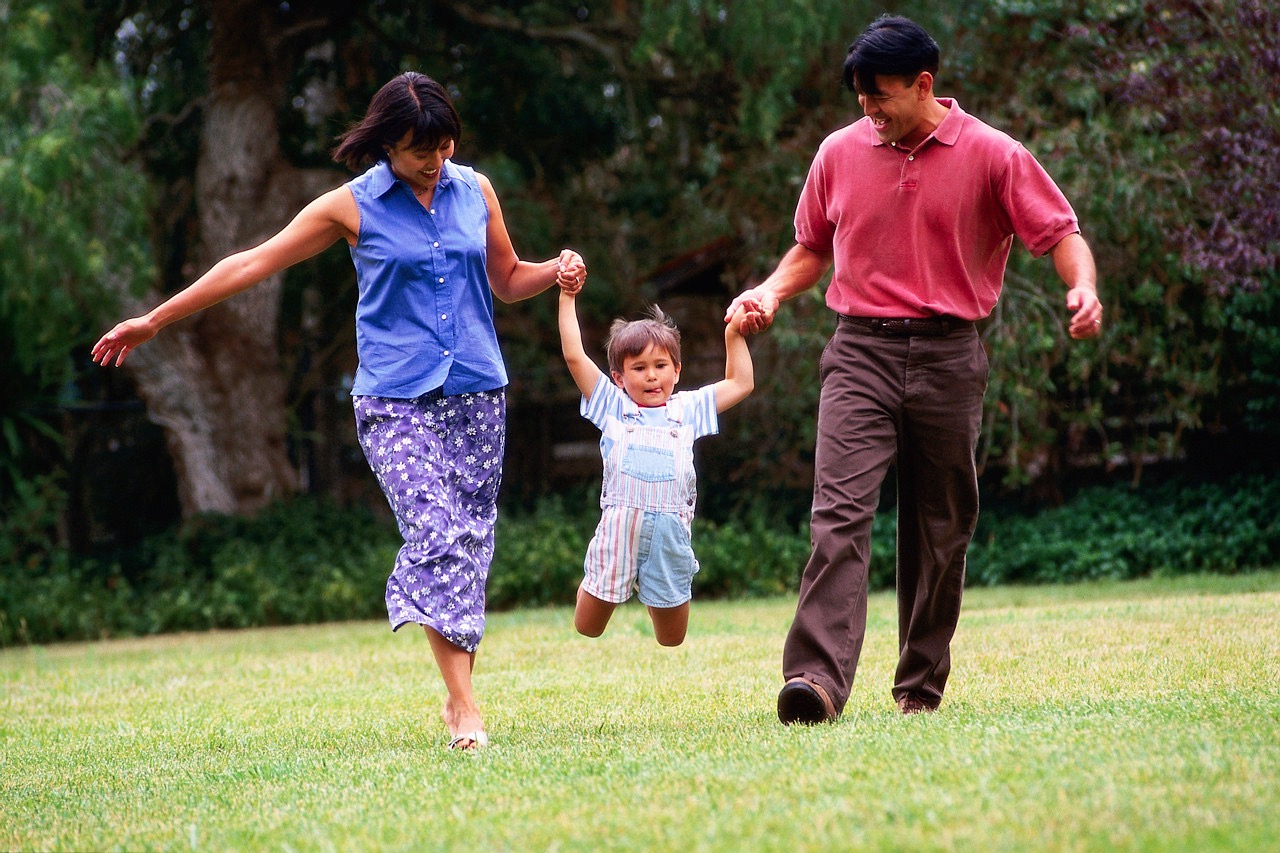 Criando Nossos Filhos
Qual é a Meta?
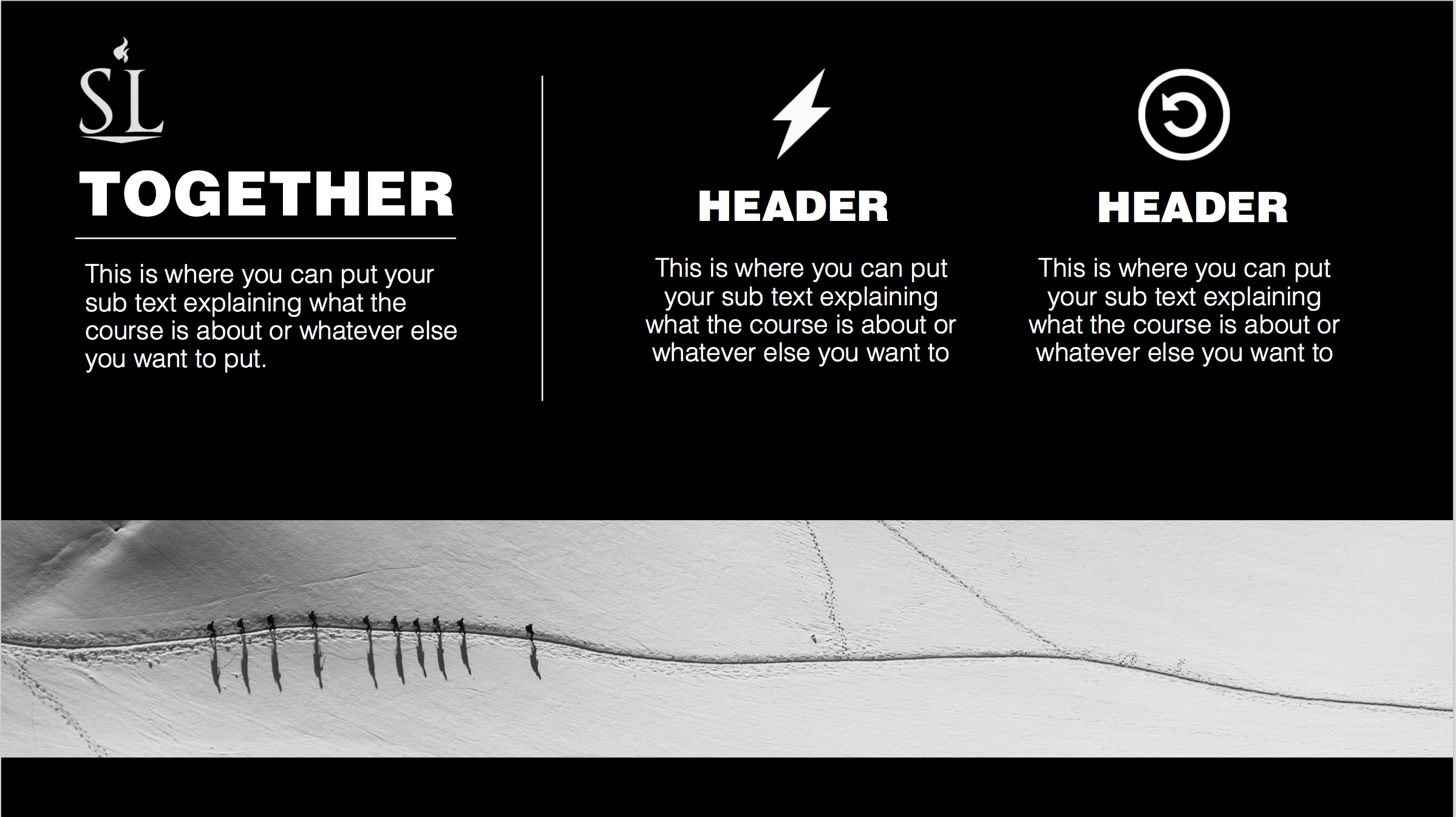 Salmo 127
1 Se não for o SENHOR o construtor da casa, 
será inútil trabalhar na construção. 
Se não é o SENHOR que vigia a cidade, 
será inútil a sentinela montar guarda. 
2 Será inútil levantar cedo e dormir tarde, 
trabalhando arduamente por alimento. 
O SENHOR concede o sono àqueles a quem ele ama.
3 Os filhos são herança do SENHOR, 
uma recompensa que ele dá.
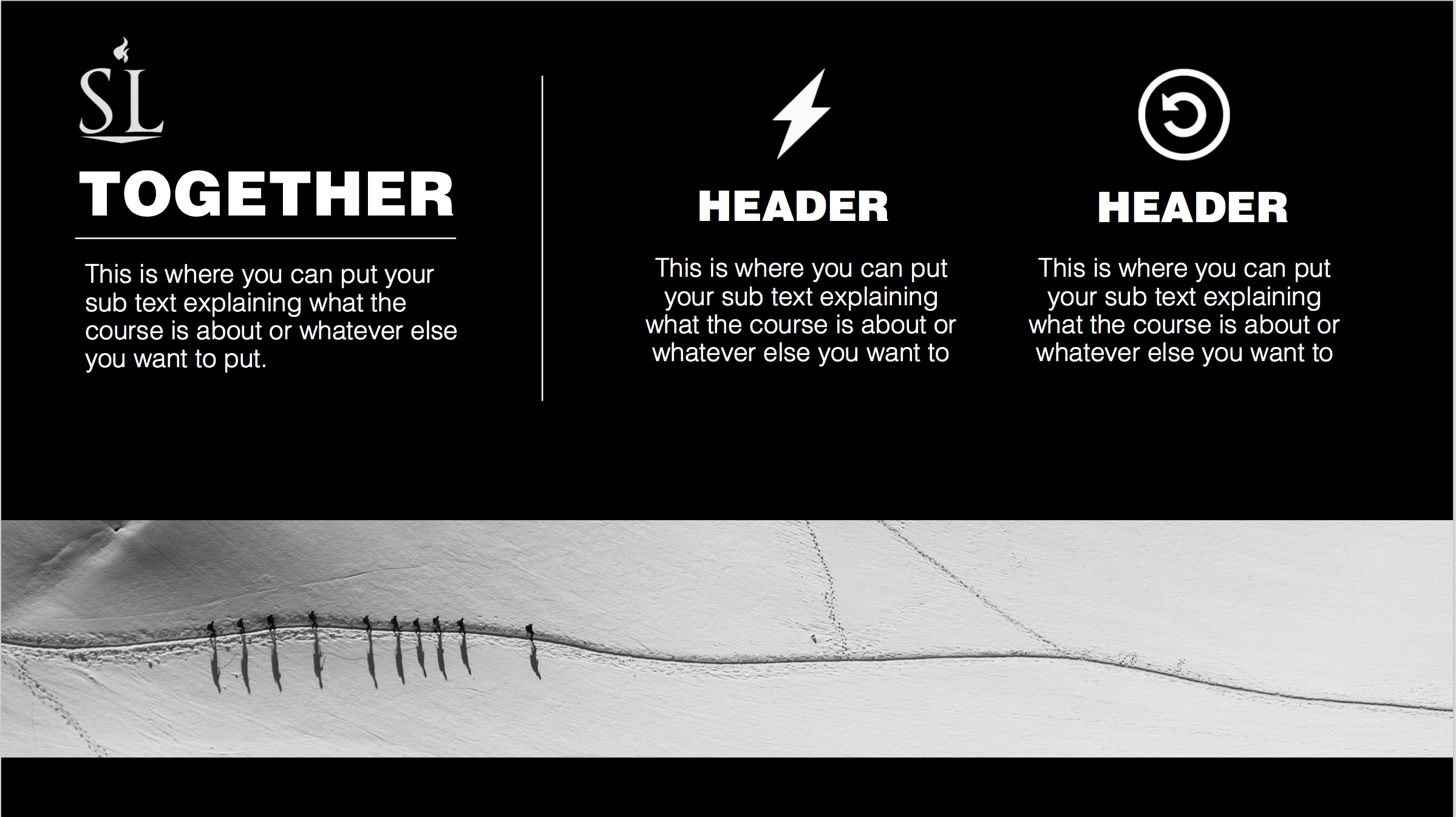 Salmo 127
4 Como flechas nas mãos do guerreiro são os filhos nascidos na juventude.5 Como é feliz o homem que tem a sua aljava cheia deles! 
Não será humilhado quando enfrentar 
seus inimigos no tribunal.
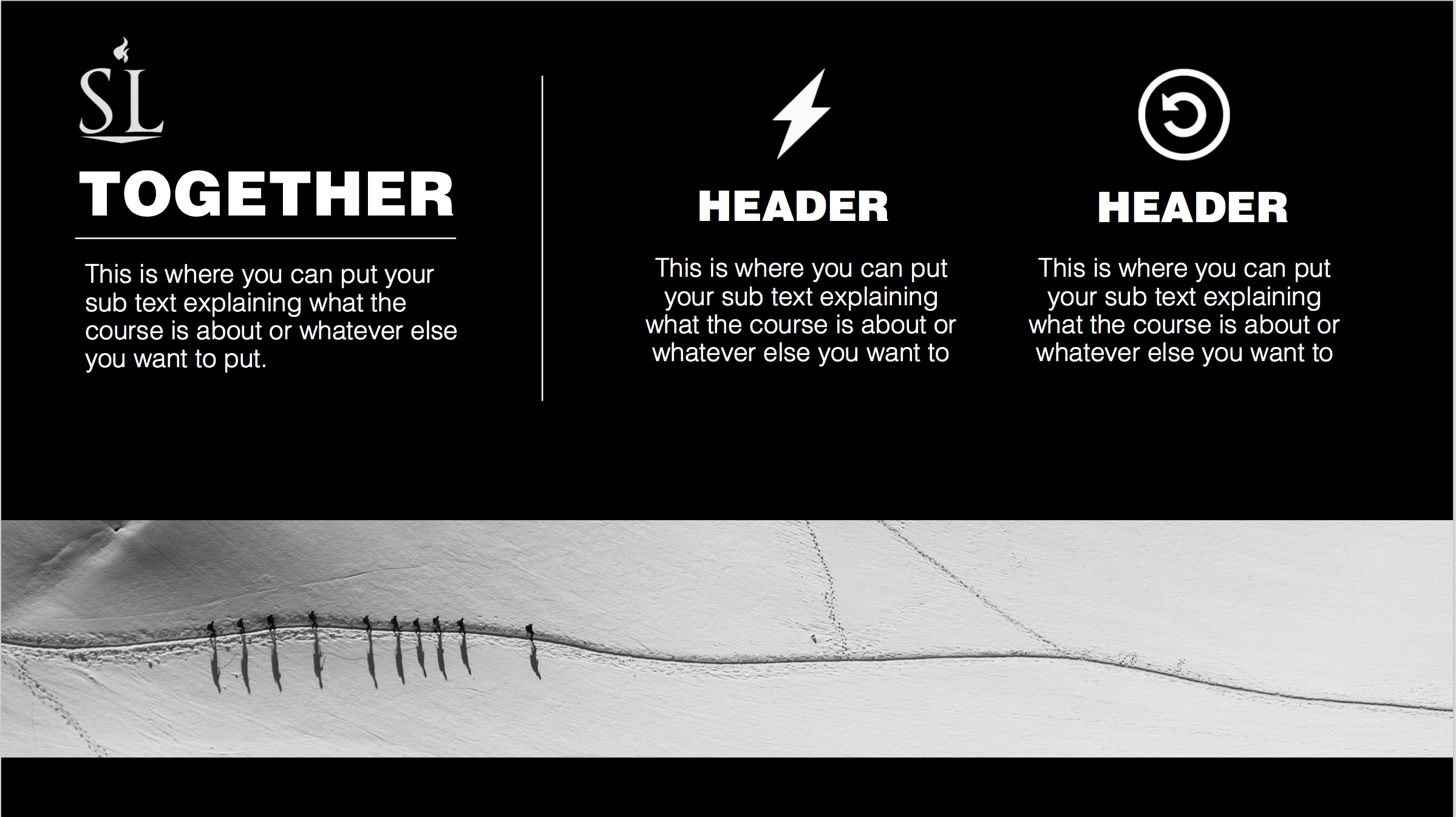 O Arqueiro (os pais) tem qual papel?
1 – O PODER
2 – A DIREÇÃO
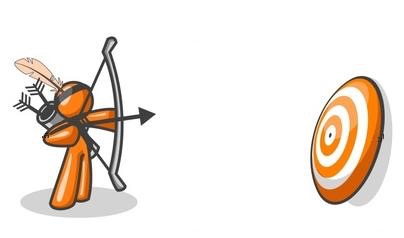